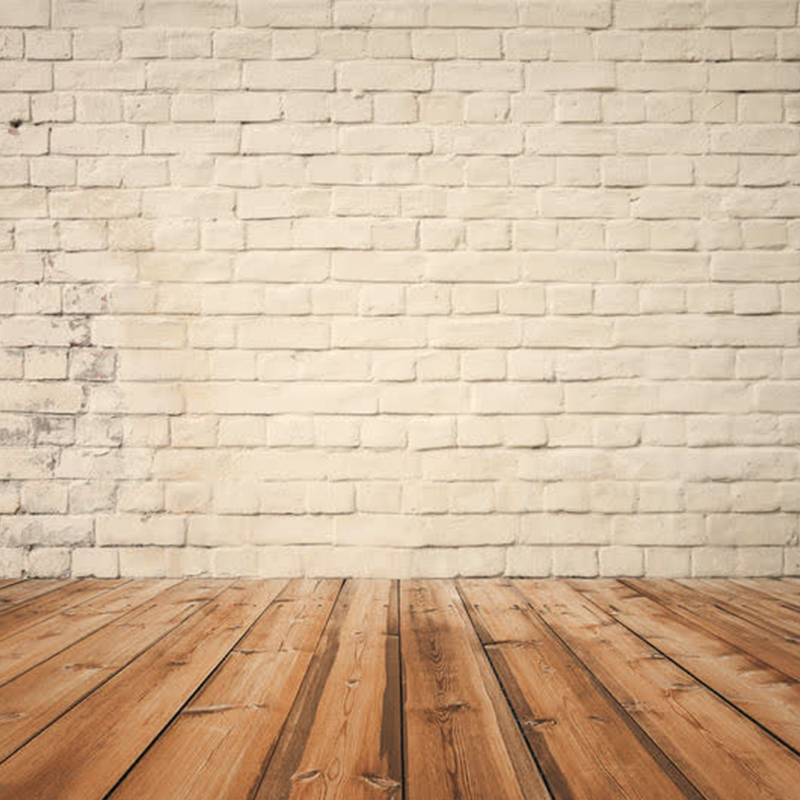 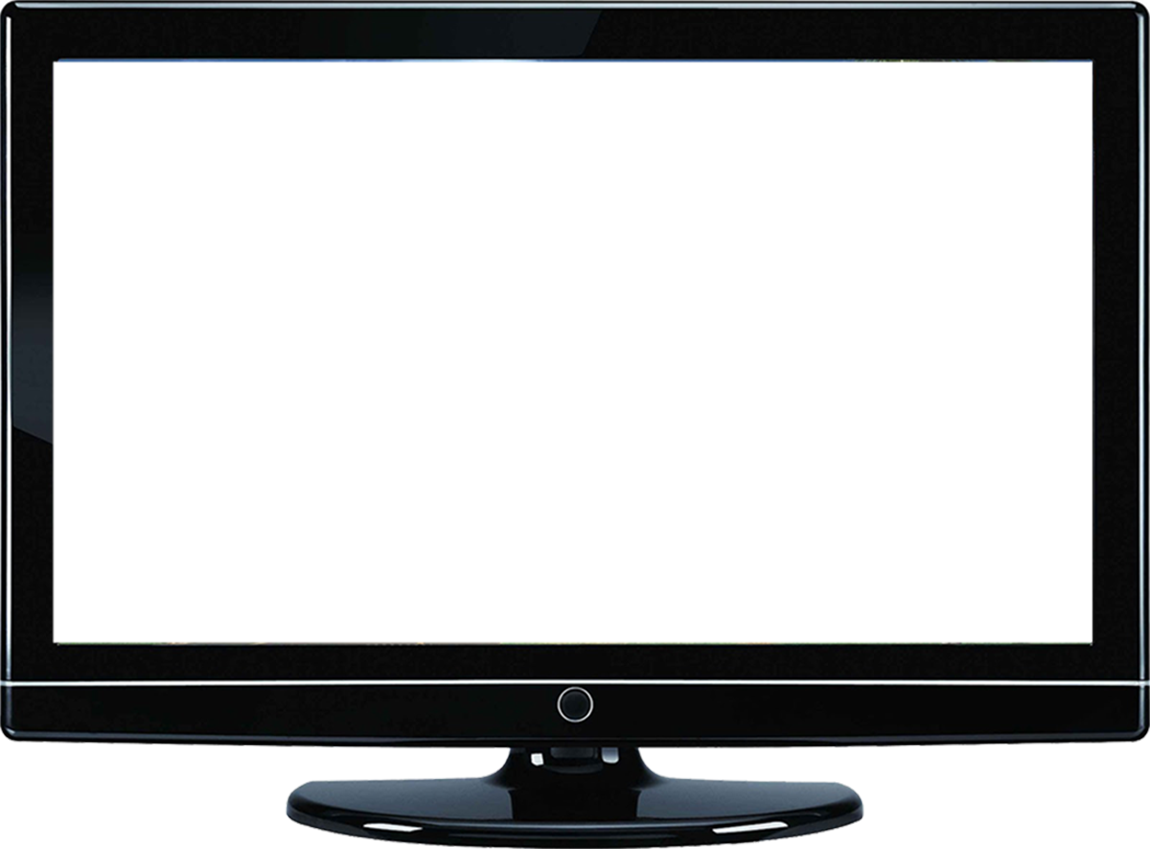 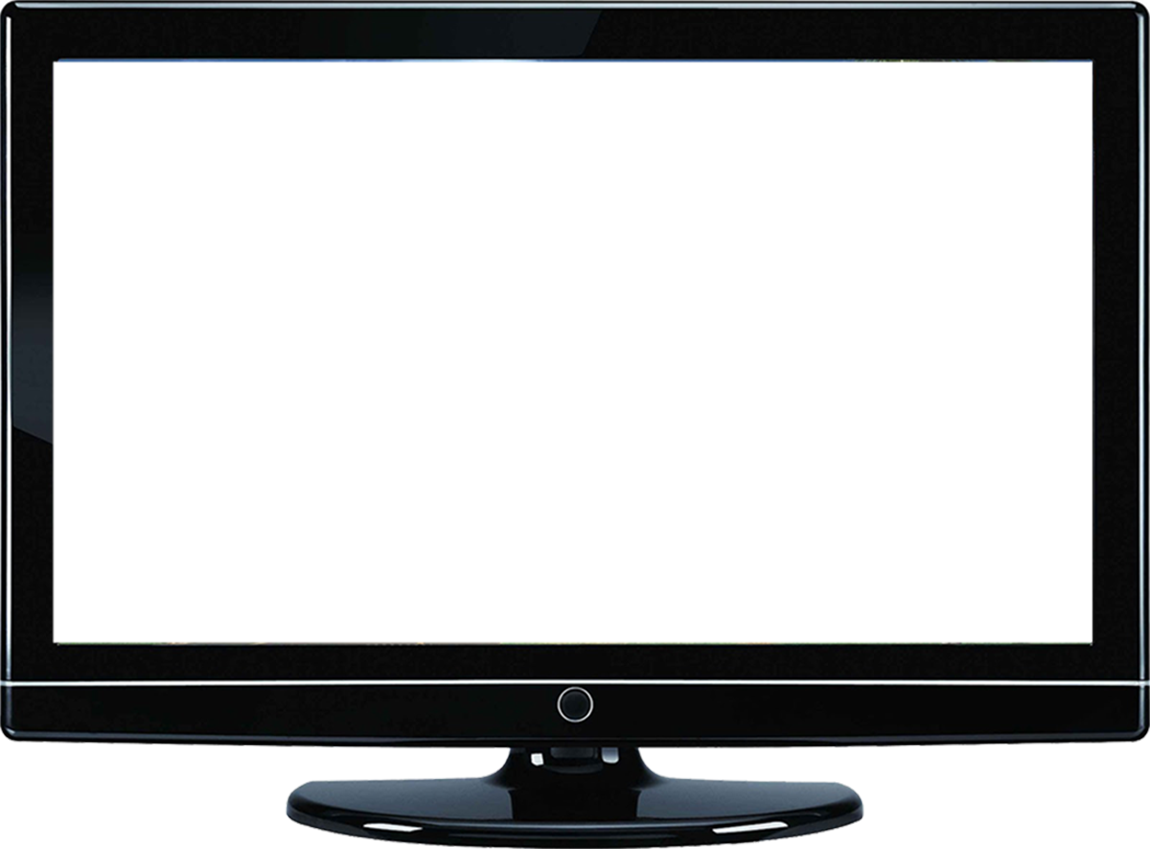 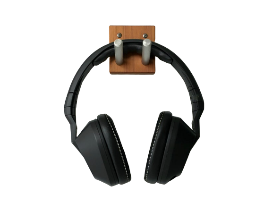 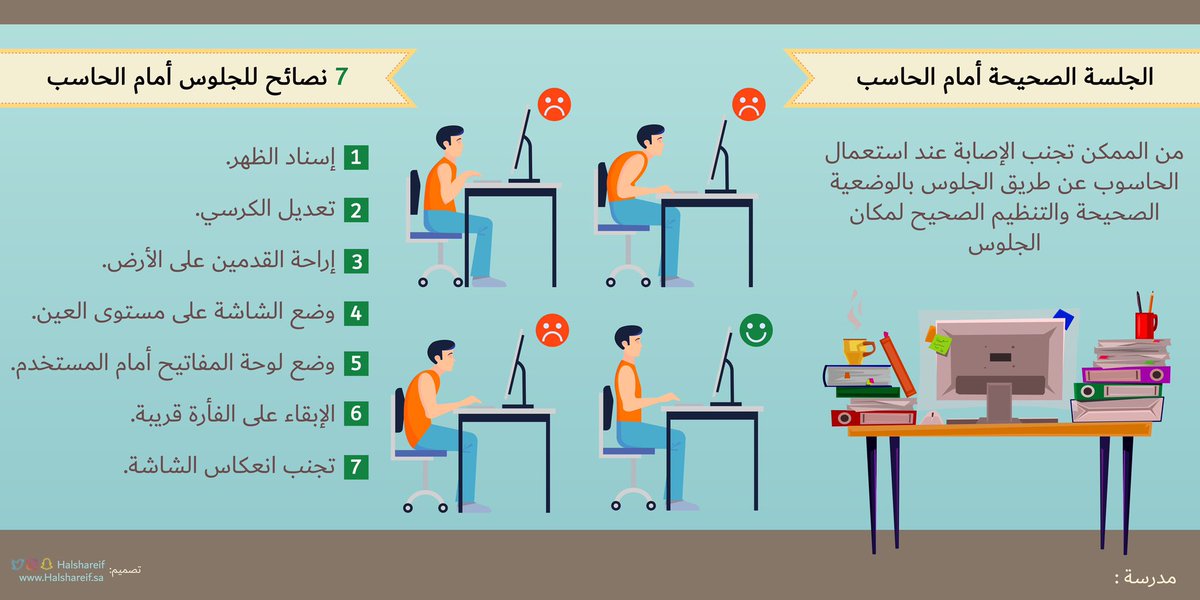 مرحبا بكم في
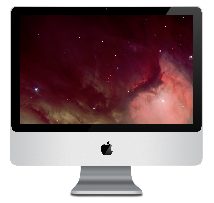 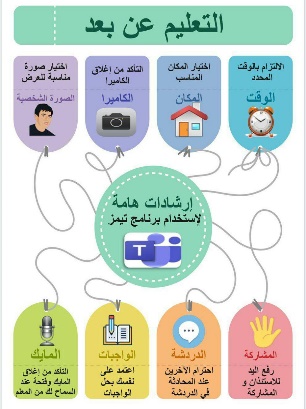 معمل الحاسب الآلي
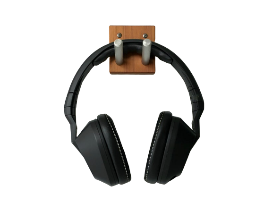 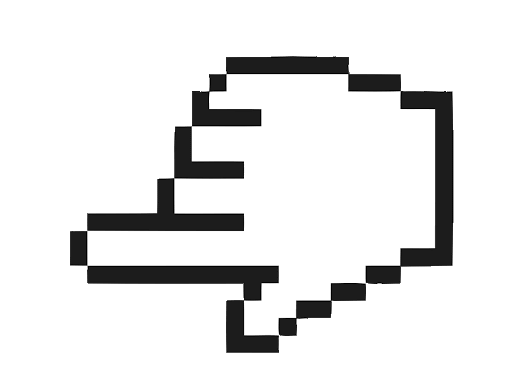 اليوم:   الأحد
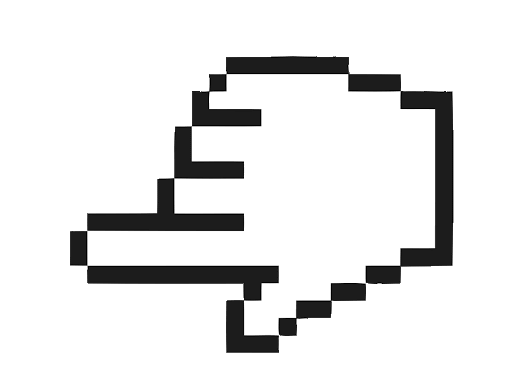 التاريخ: 22/3/1442هـ
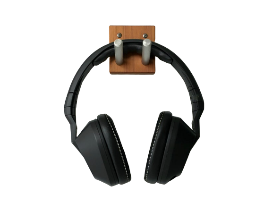 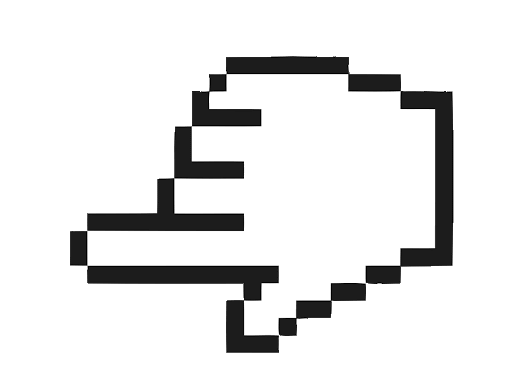 عنوان الدرس: مشروعات ودراسات حاسوبية
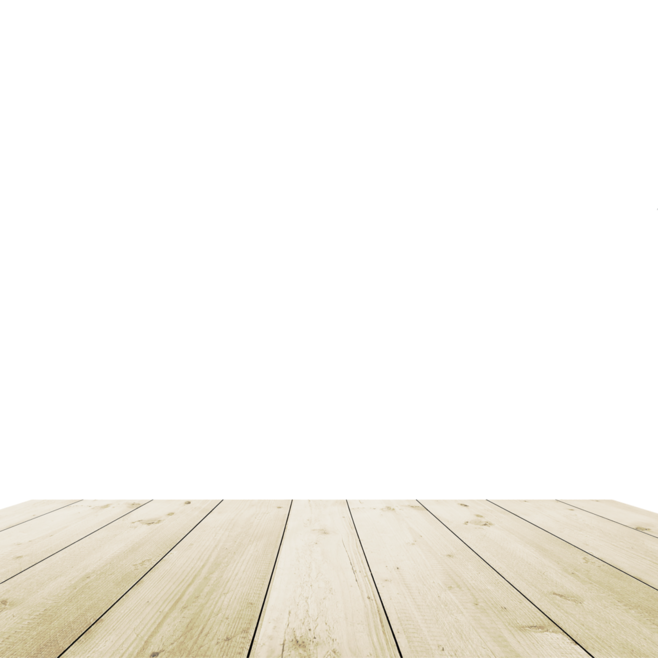 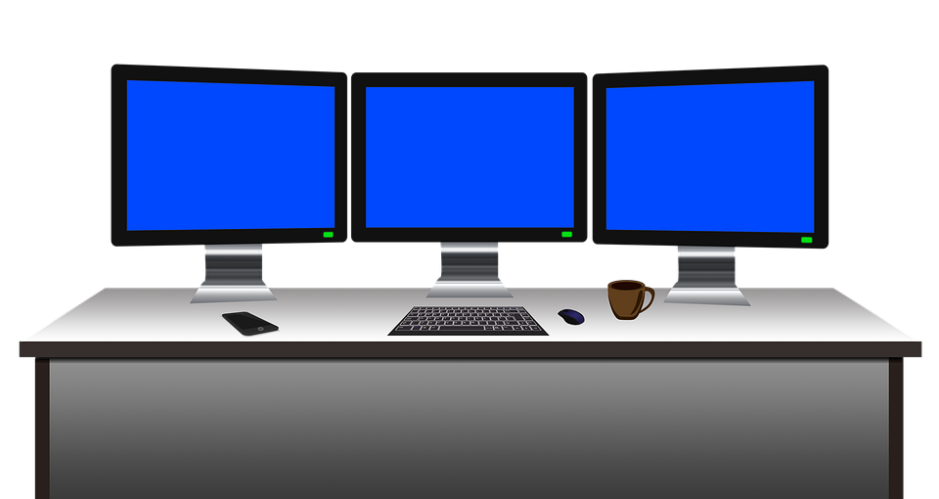 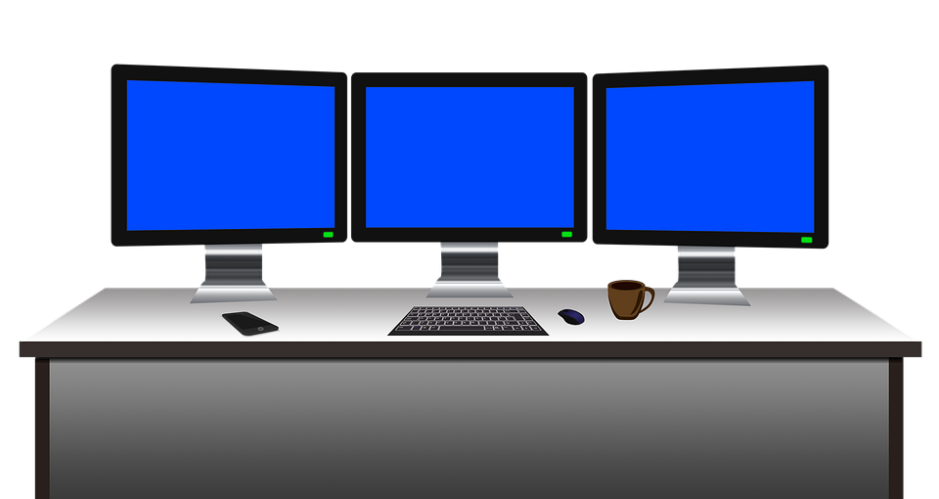 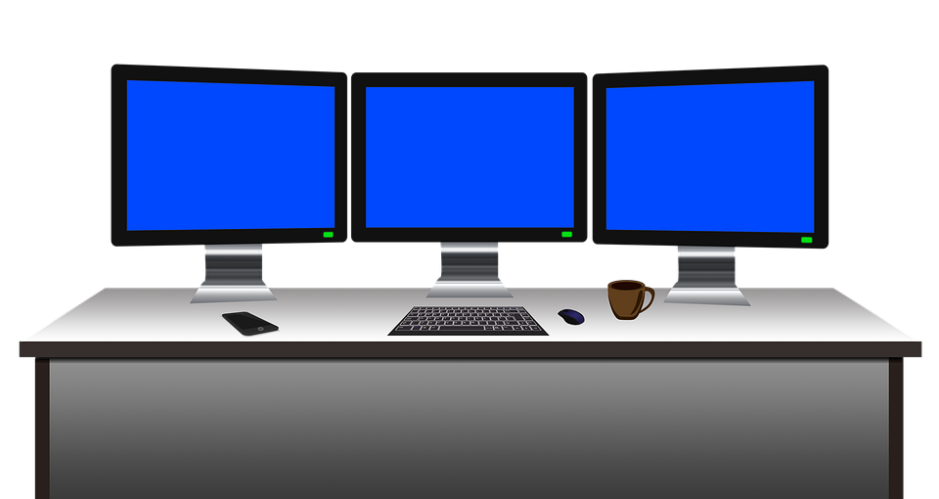 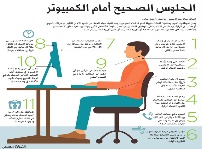 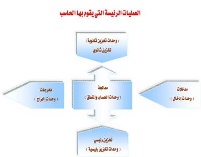 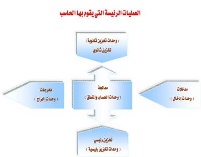 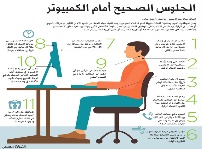 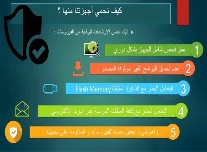 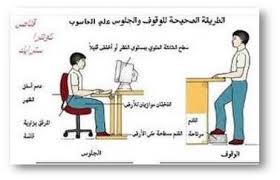 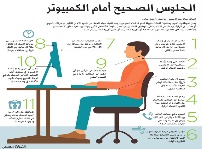 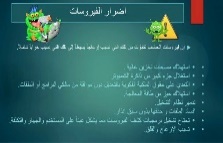 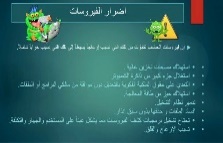 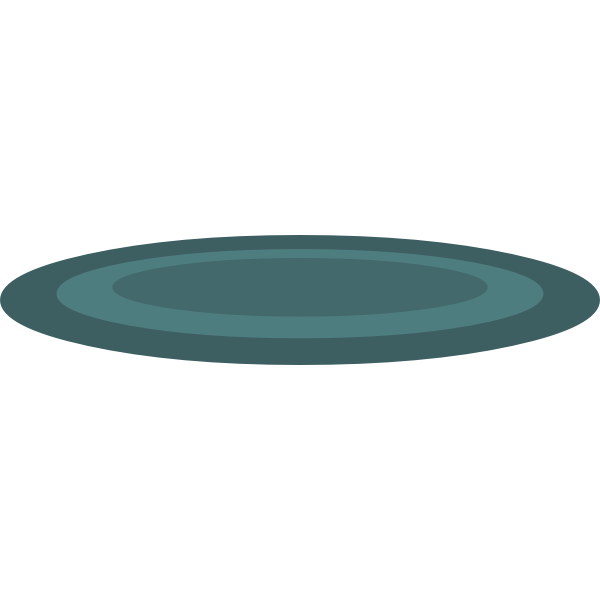 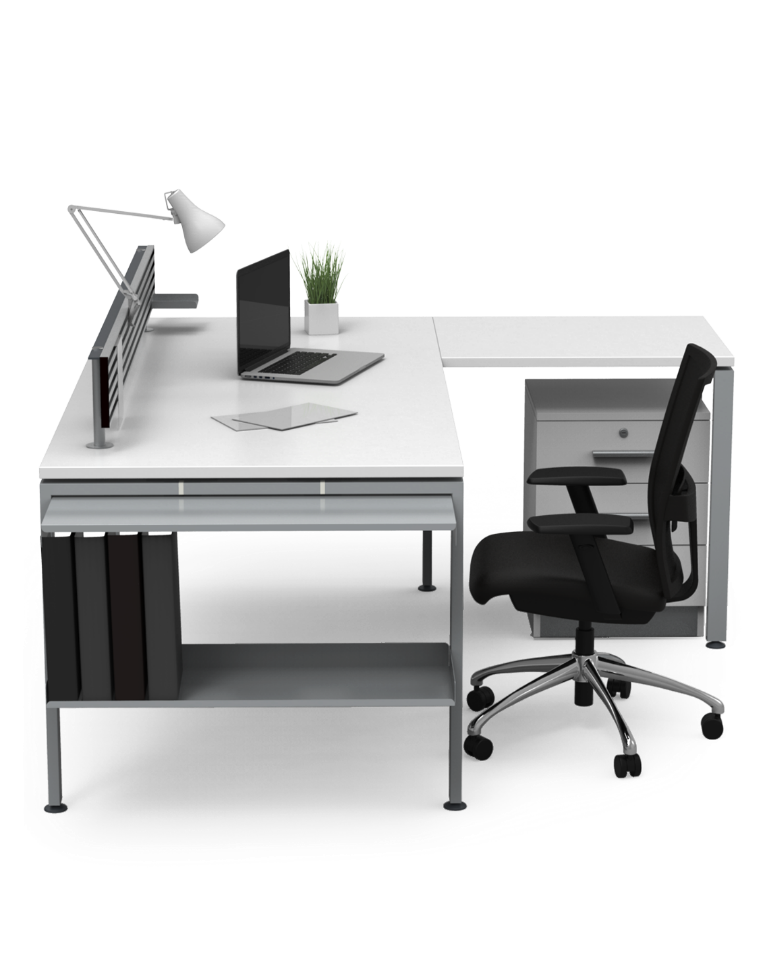 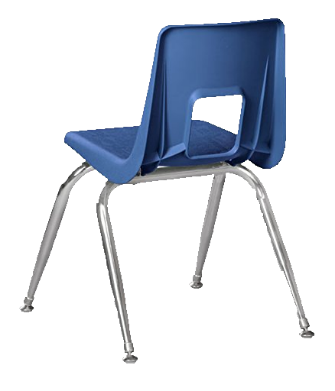 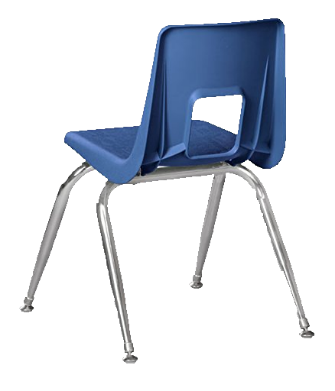 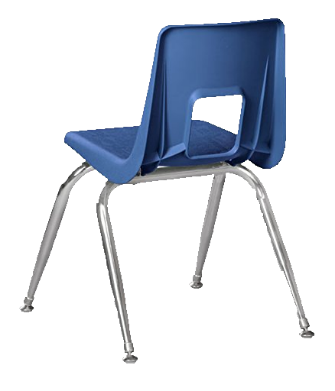 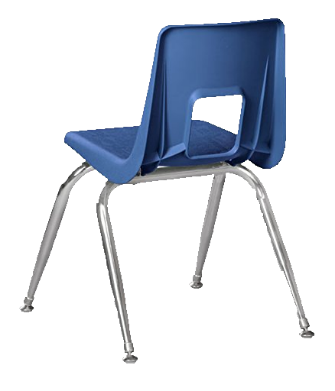 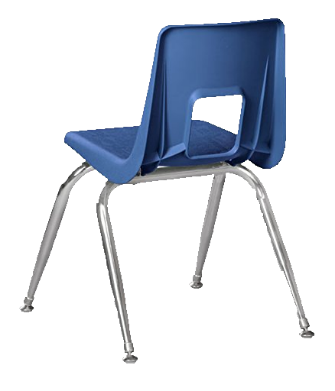 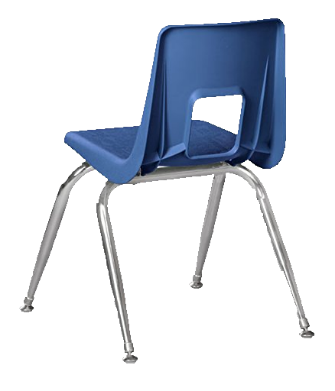 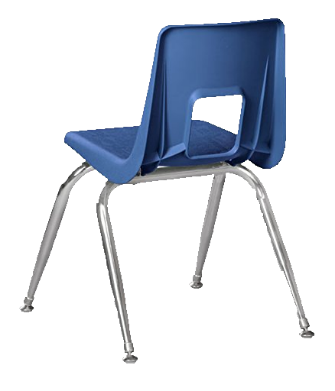 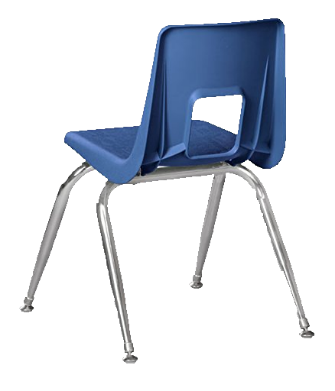 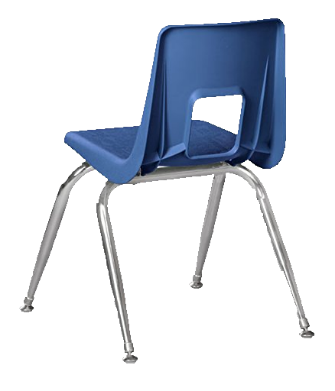 @amaniaalturki
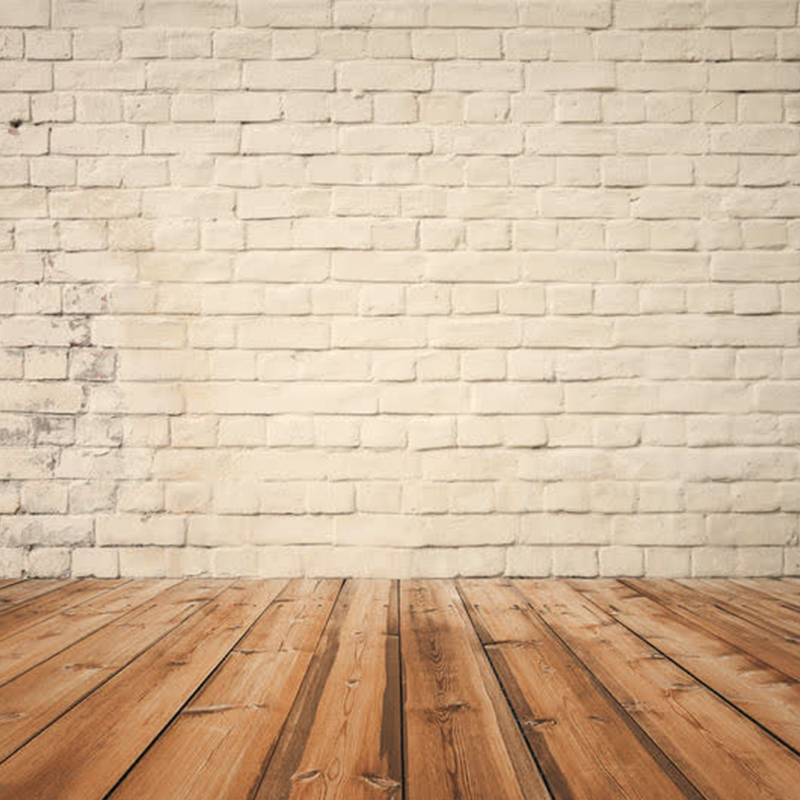 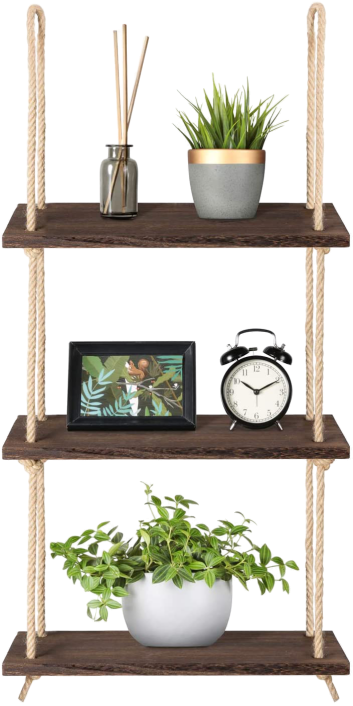 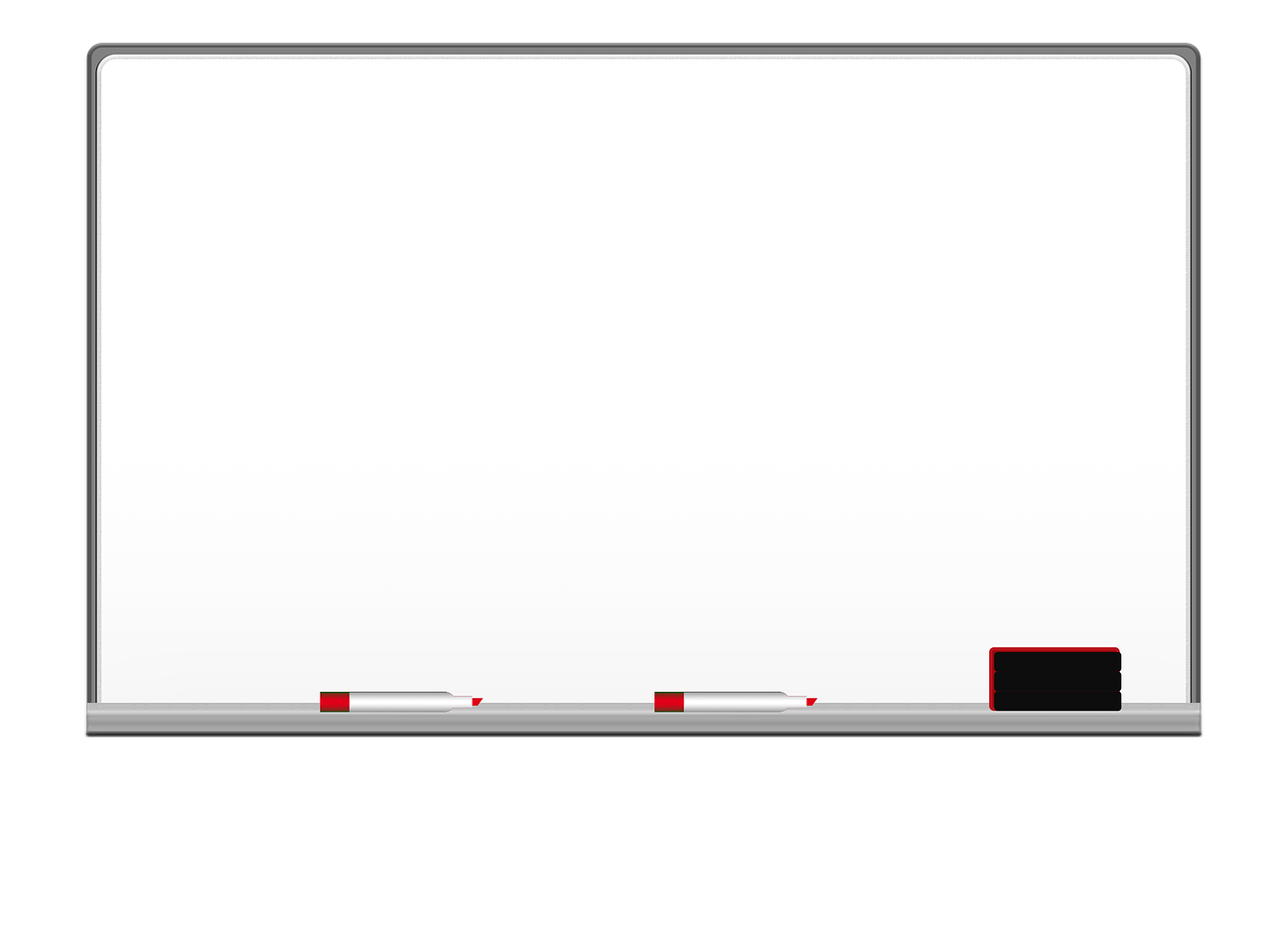 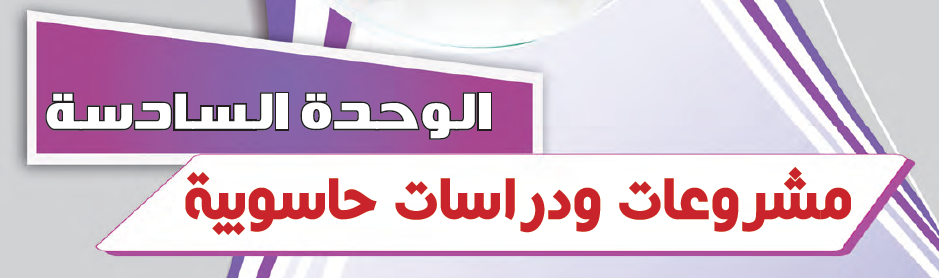 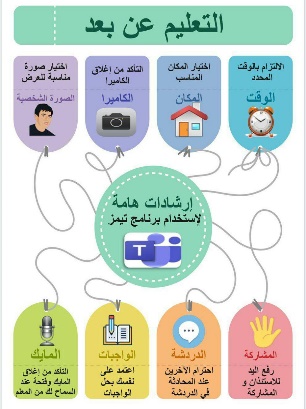 أهداف الوحدة :
أن تعرف مفهوم التعلم من خلال البحث والاستقصاء
أن تعرف مفهوم التعلم من خلال المشروعات
أن تفرق بن منهجية البحث العلمي ومنهجية حل المشكلات
أن تضع خطة العمل للمشروع أو الدراسة
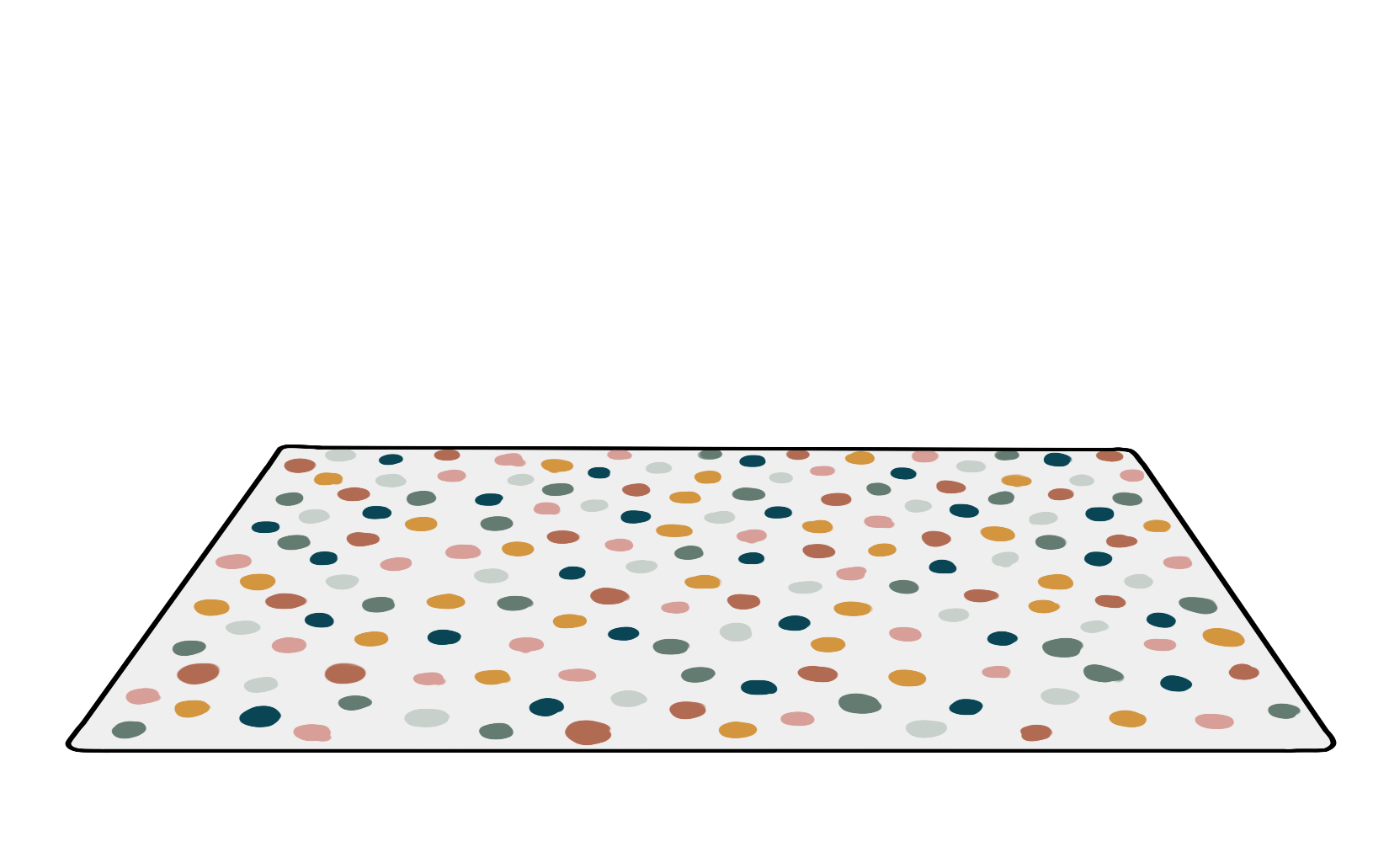 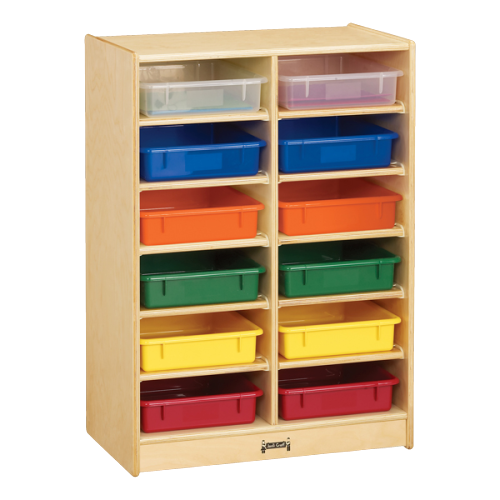 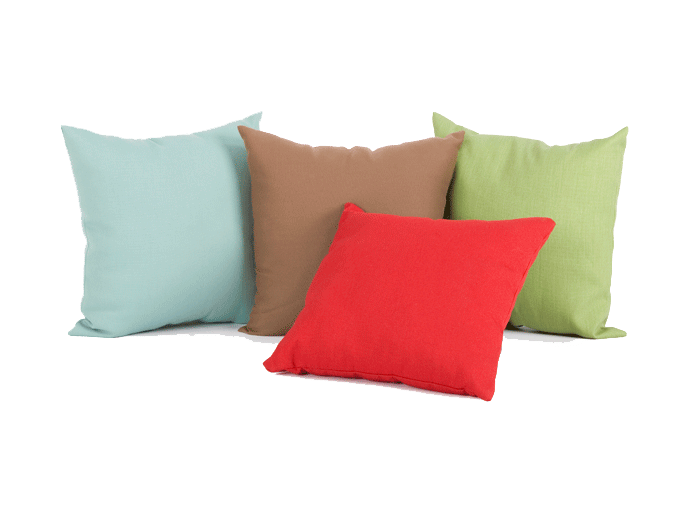 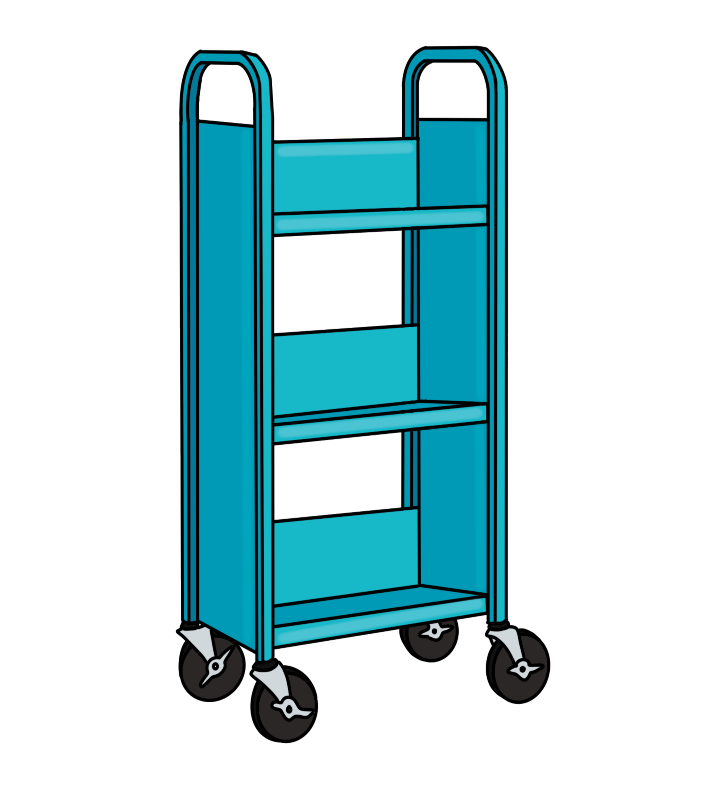 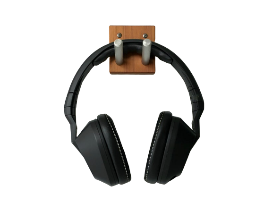 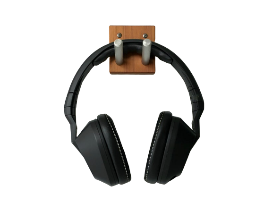 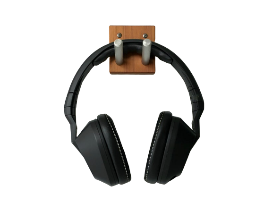 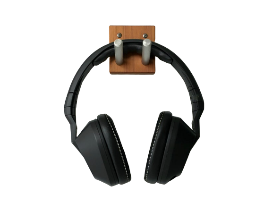 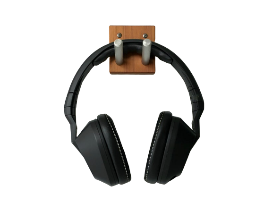 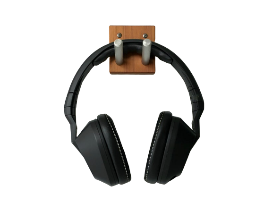 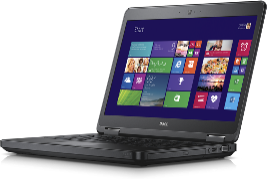 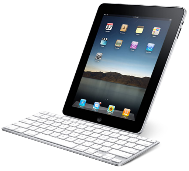 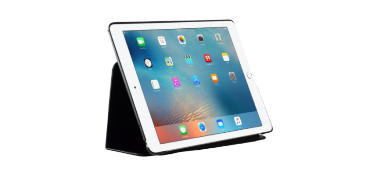 @amaniaalturki
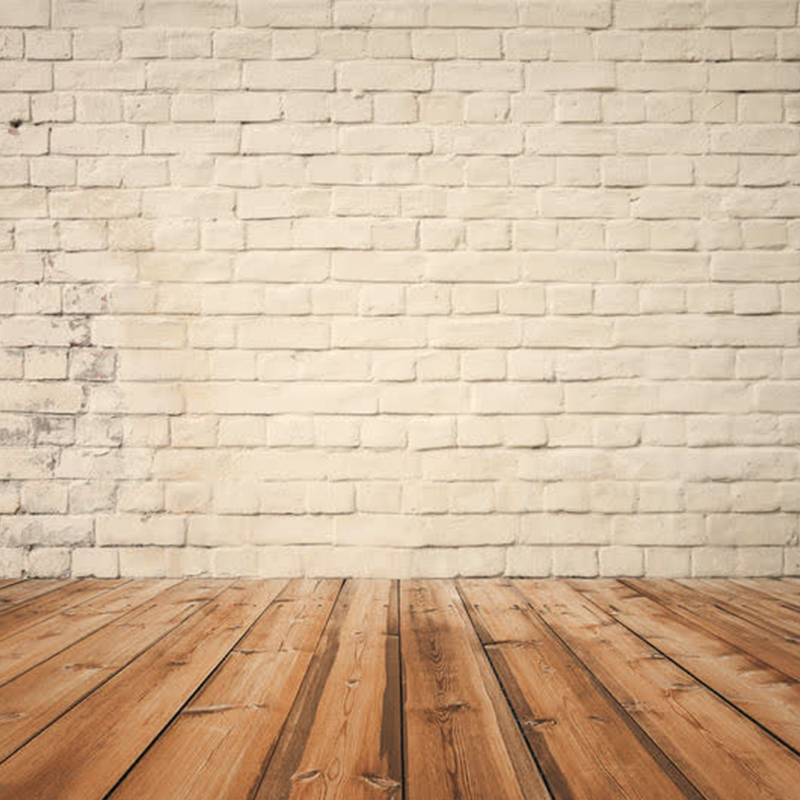 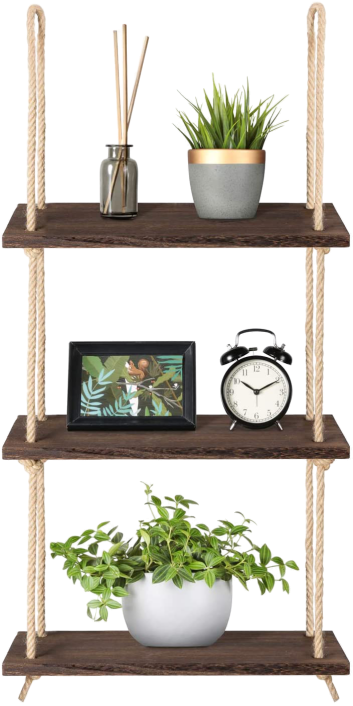 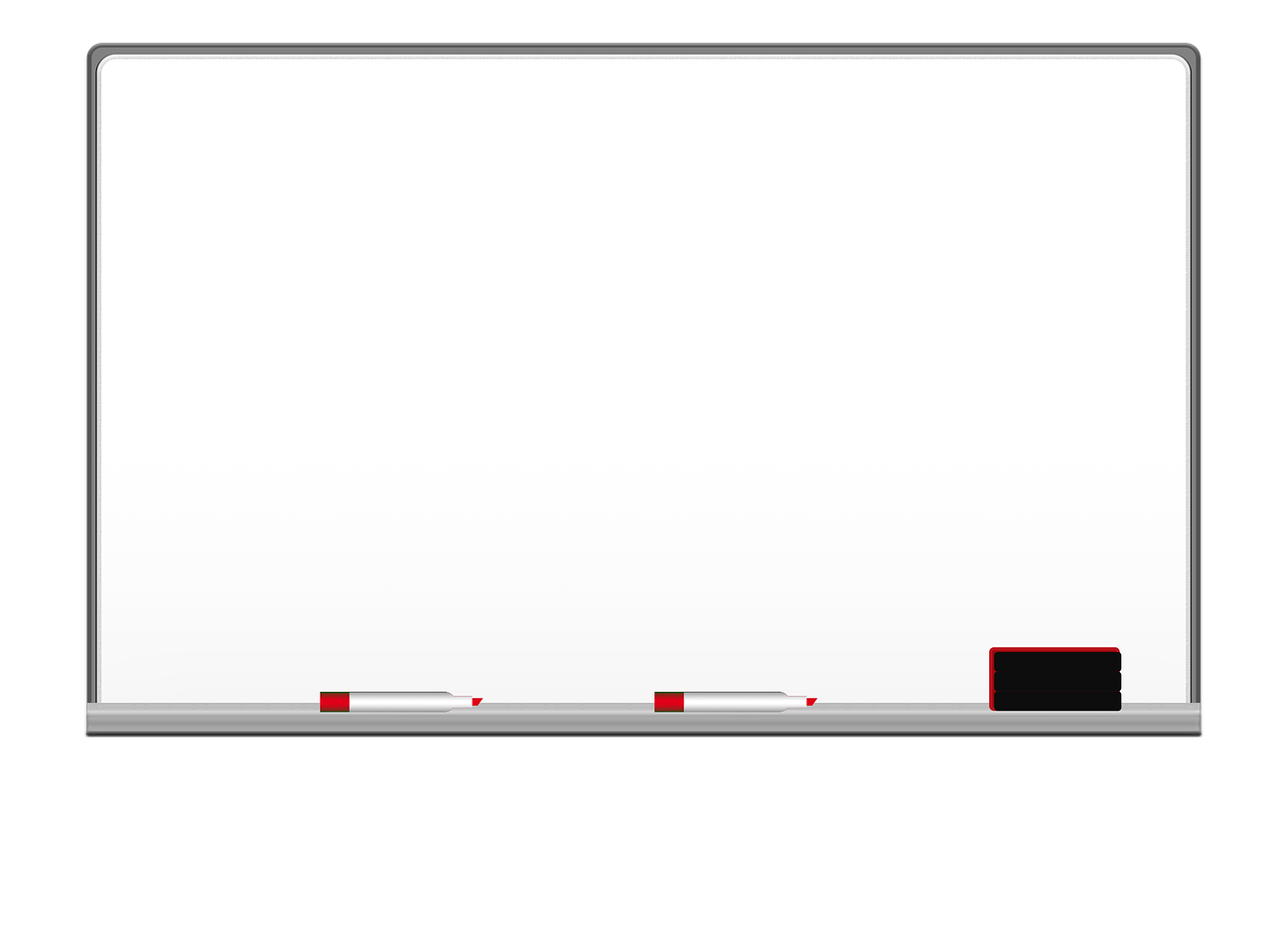 مقدمة
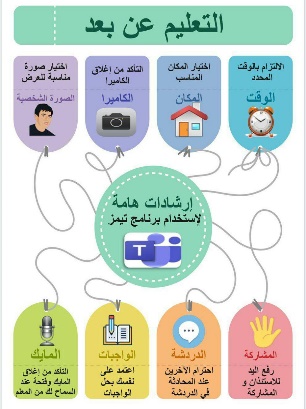 نظام التعليم السائد : 

يعتمد على التلقين والحفظ
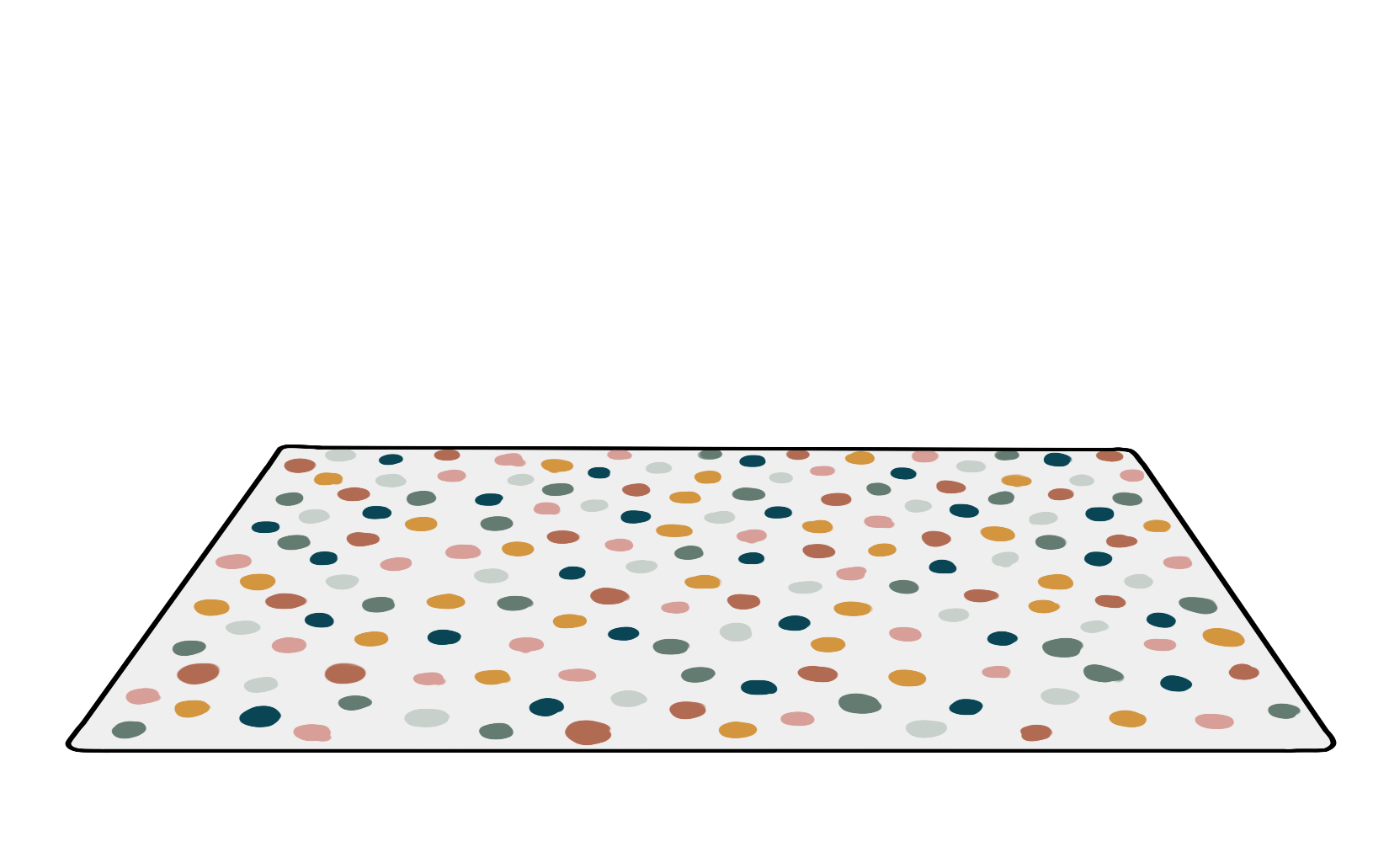 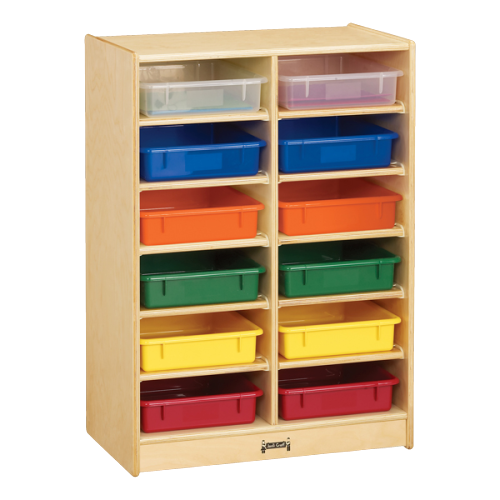 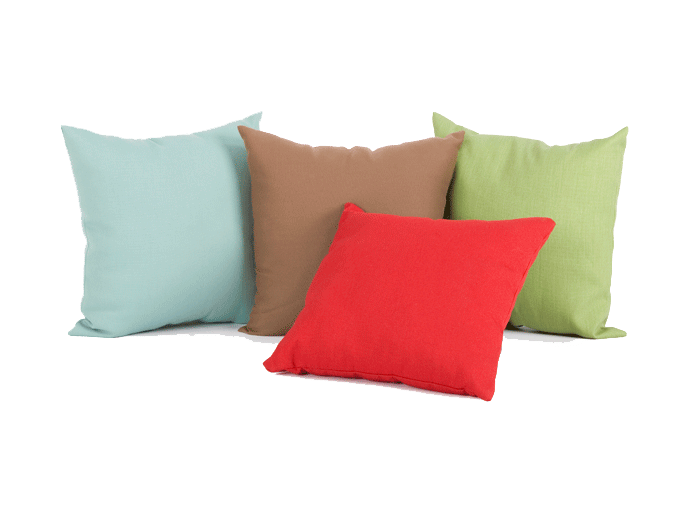 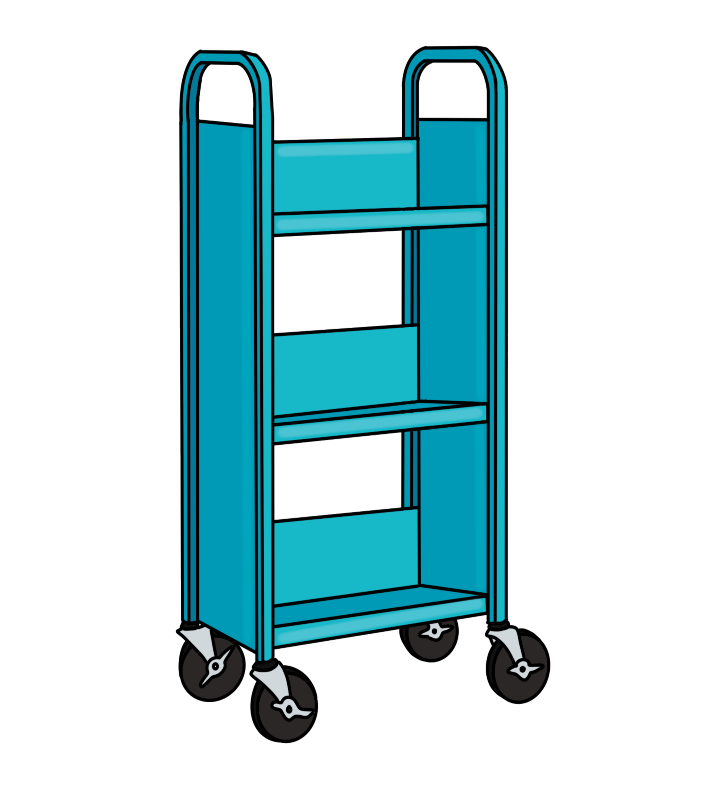 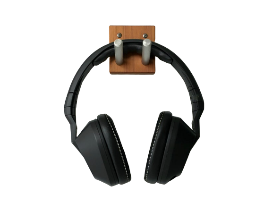 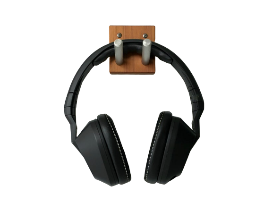 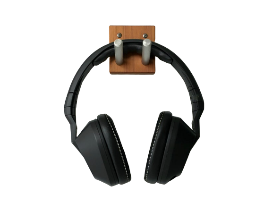 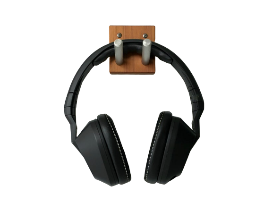 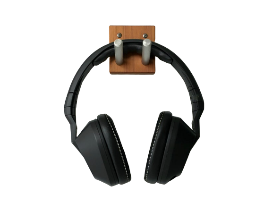 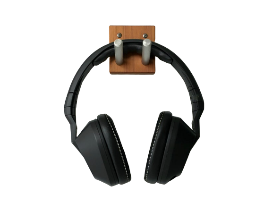 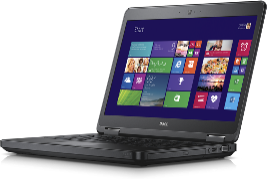 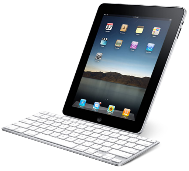 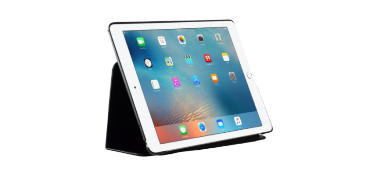 @amaniaalturki
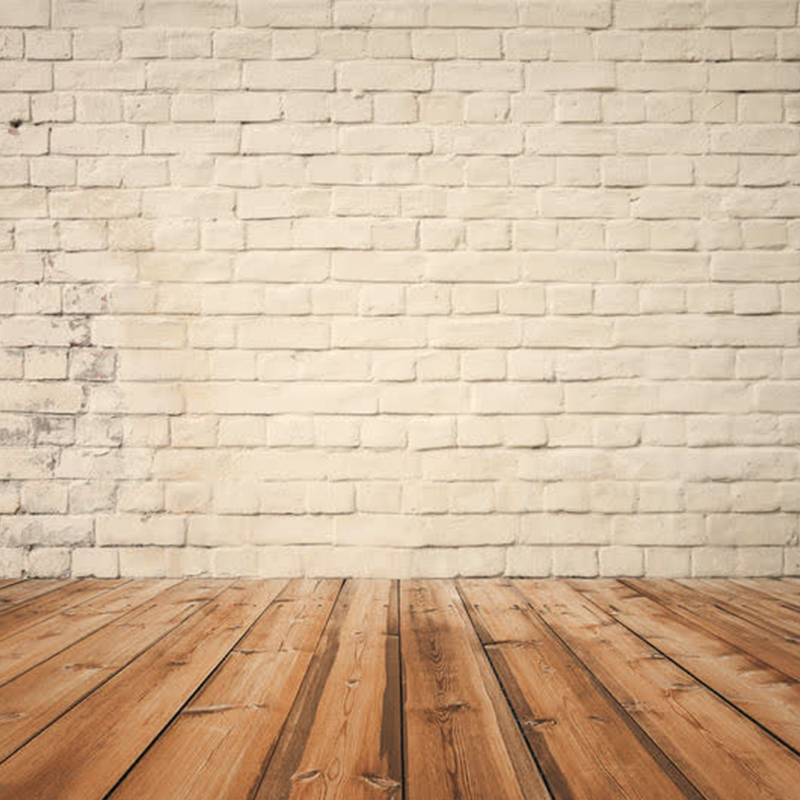 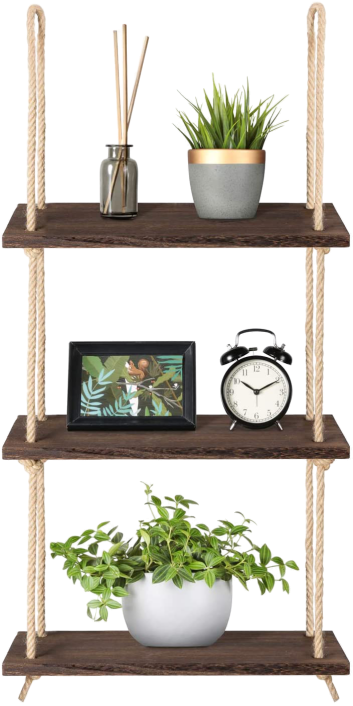 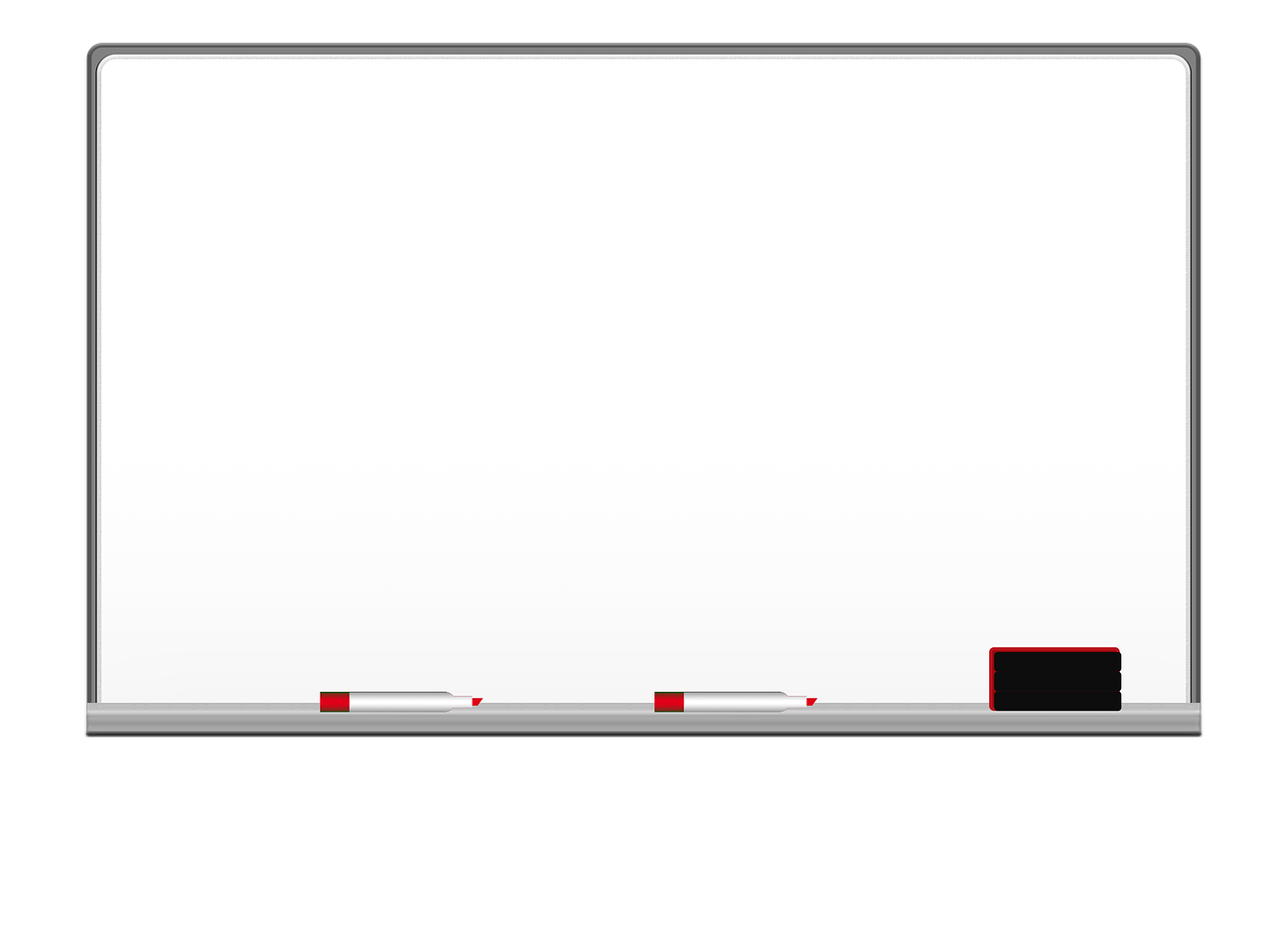 التعلم من خلال البحث والاستقصاء
Inquiry-based Learning
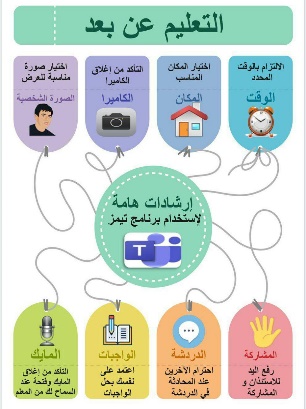 المنطلق الأساسي لهذا النمط من التعلم : 
طرح الأسئلة
عرض المشكلات
طلب إيجاد الإجابات على الأسئلة والحلول للمشكلات

وتتم عملية التعلم نتيجة لدافع شخصي يحركه الاهتمام بالموضوع والرغبة في إيجاد إجابات الأسئلة وحلول للمشكلة
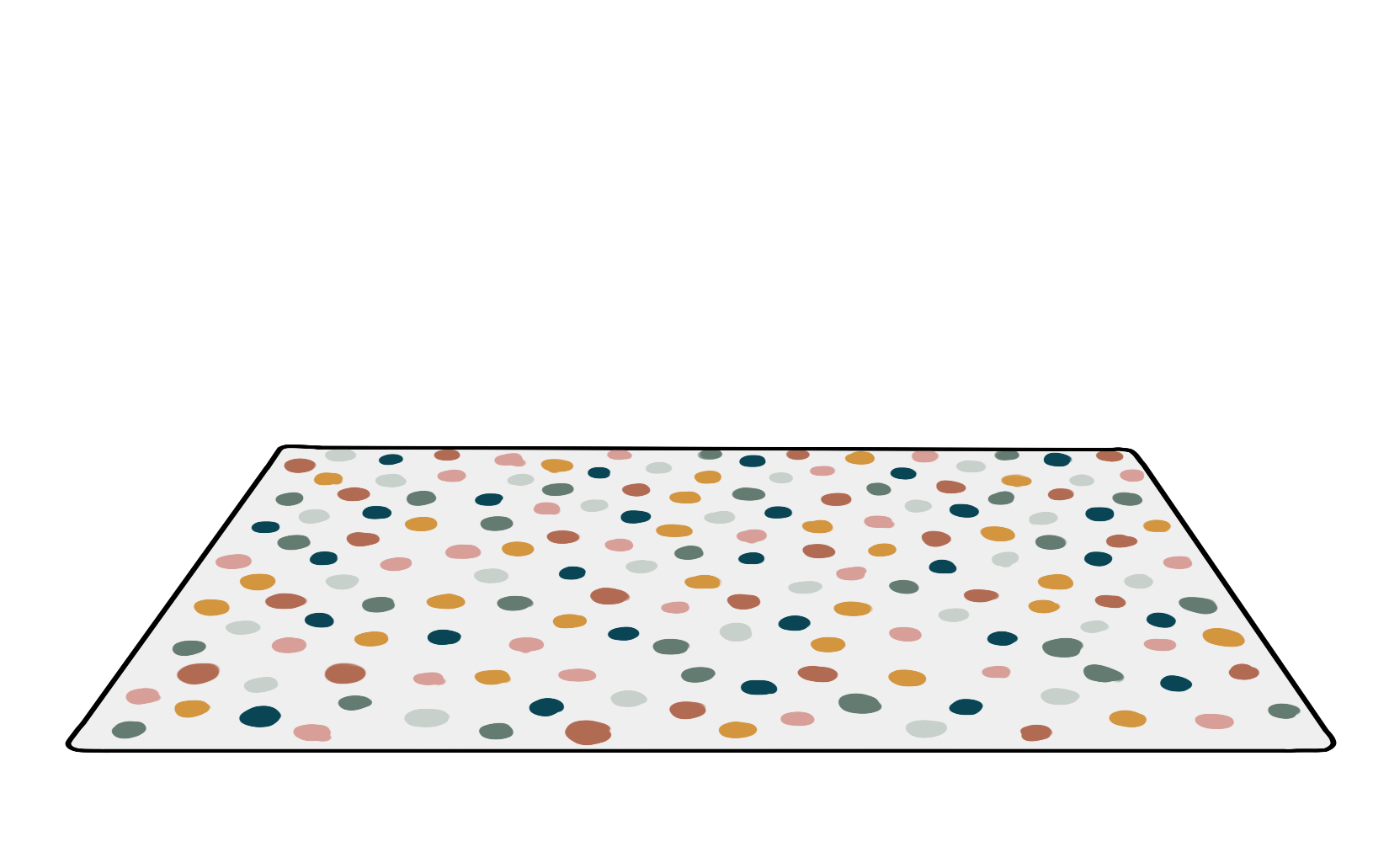 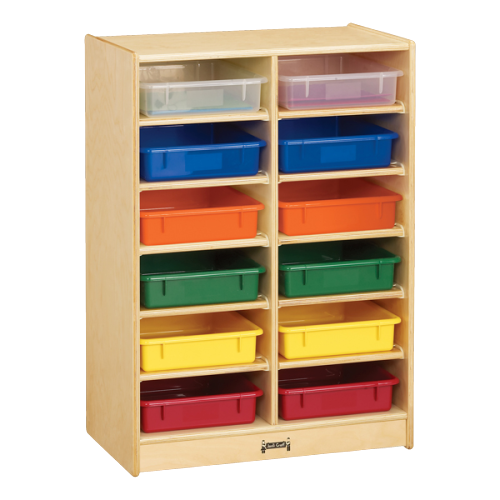 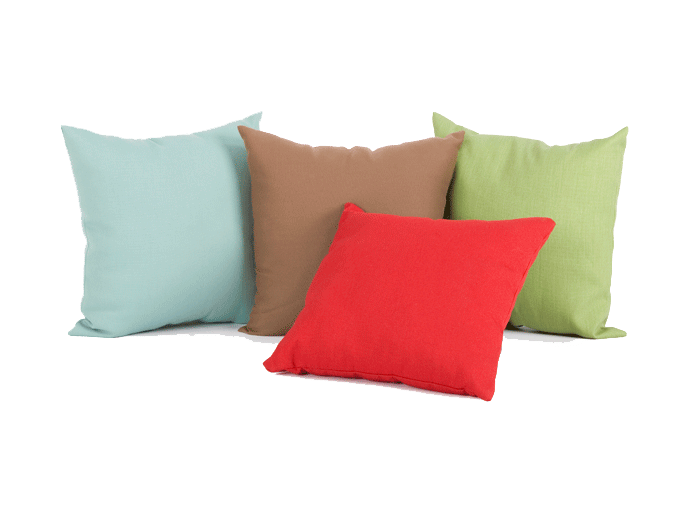 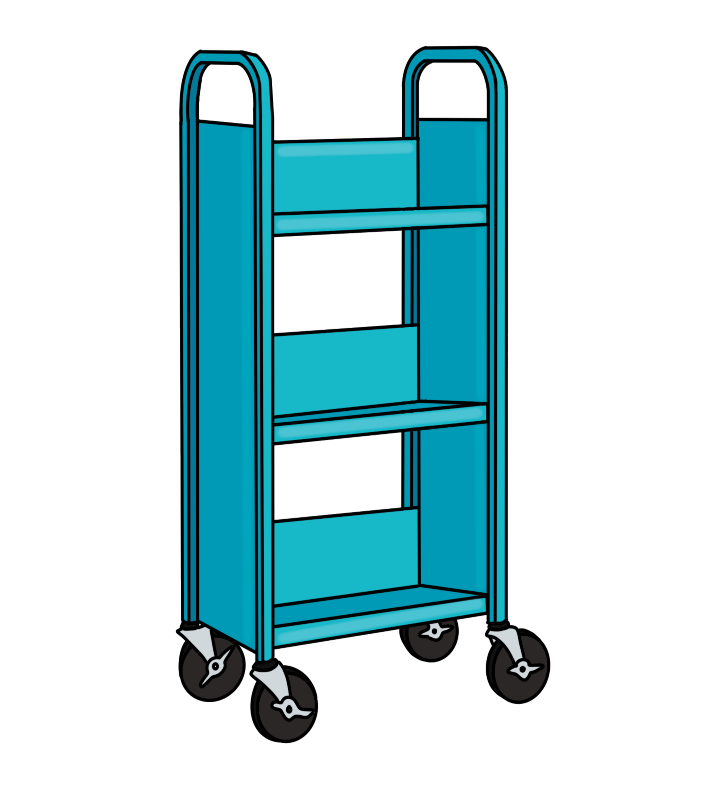 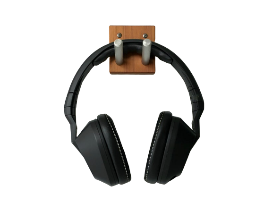 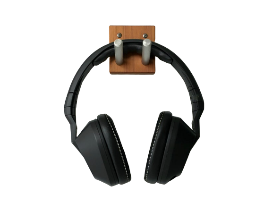 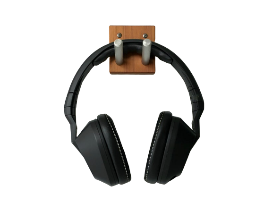 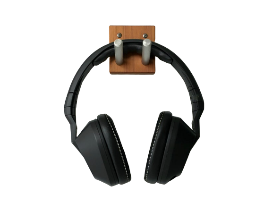 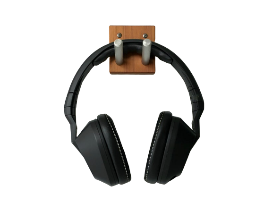 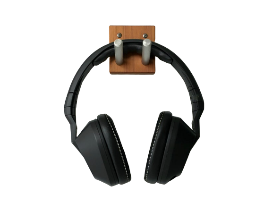 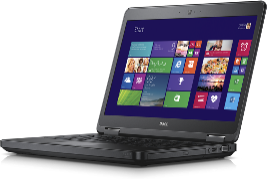 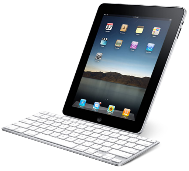 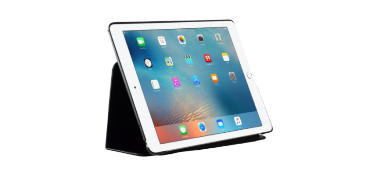 @amaniaalturki
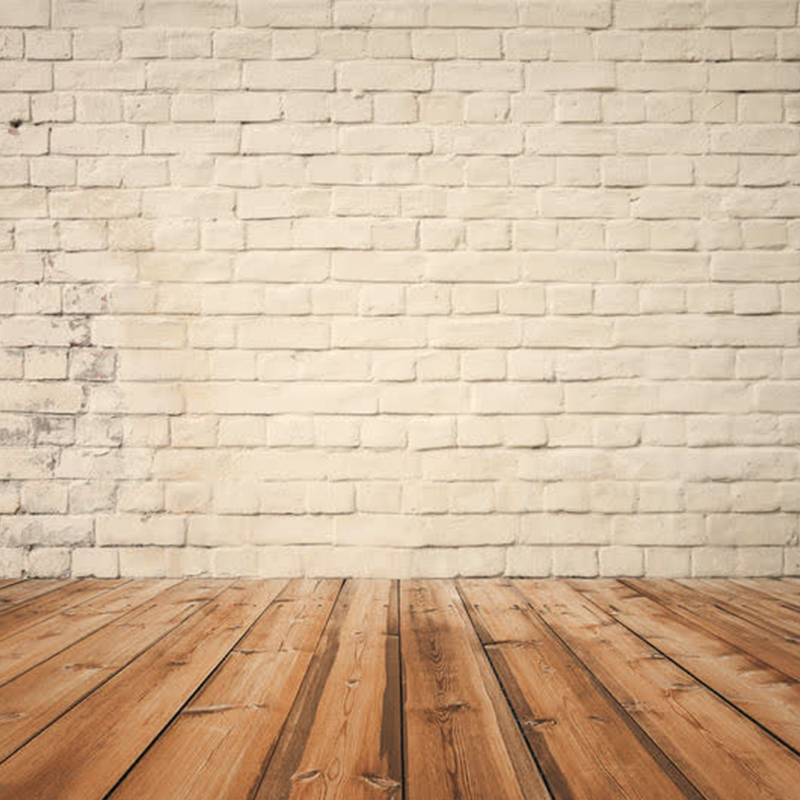 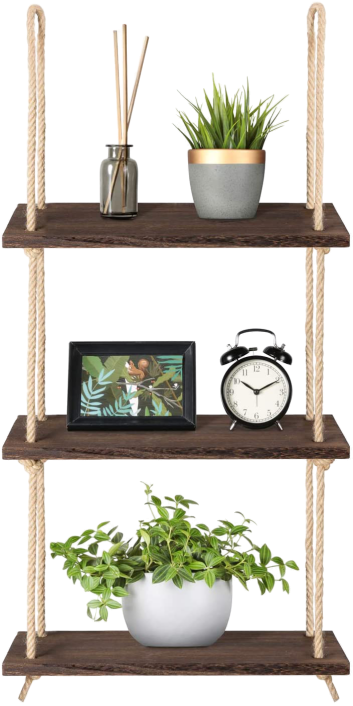 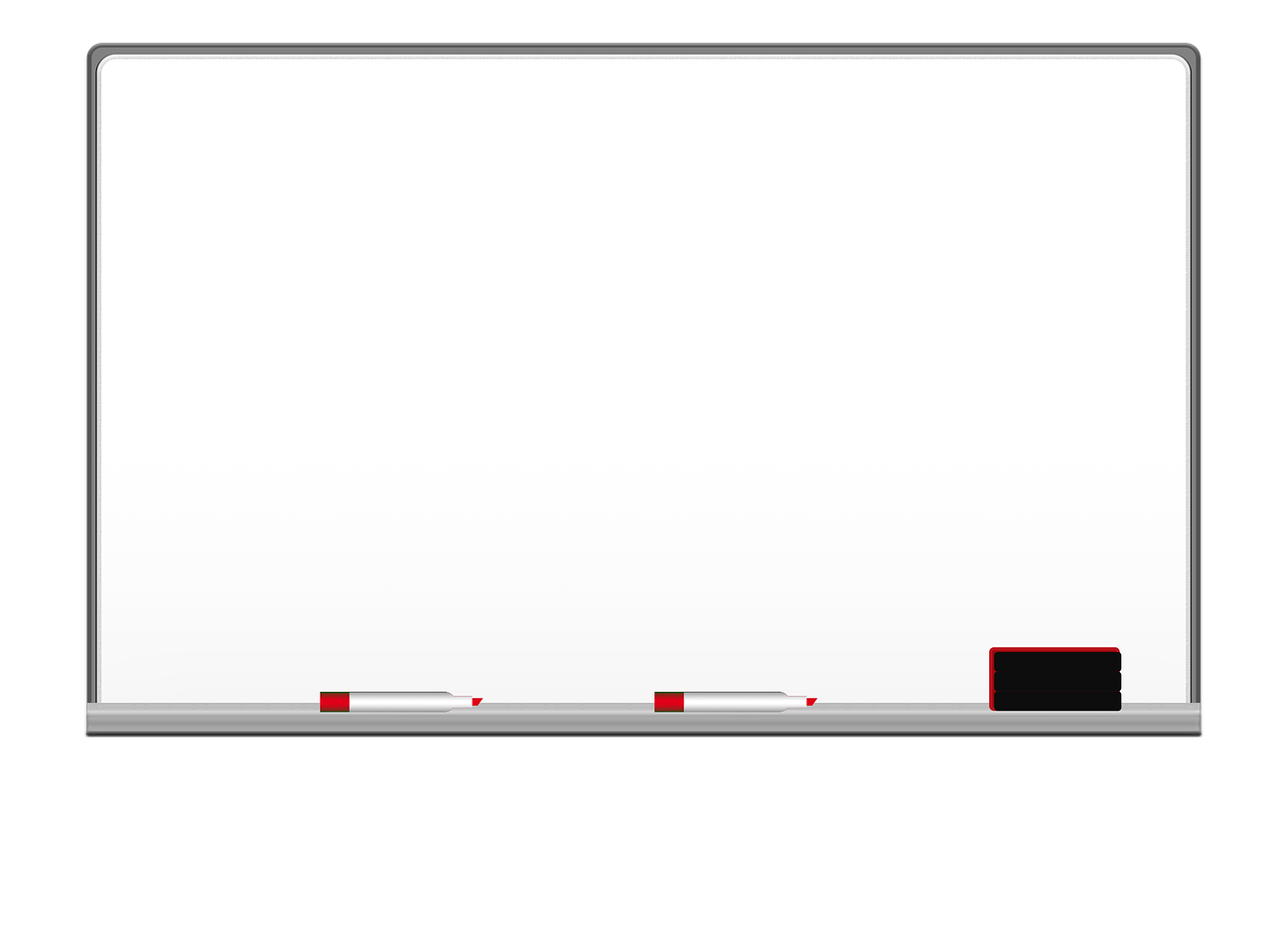 التعلم من خلال البحث والاستقصاء
Inquiry-based Learning
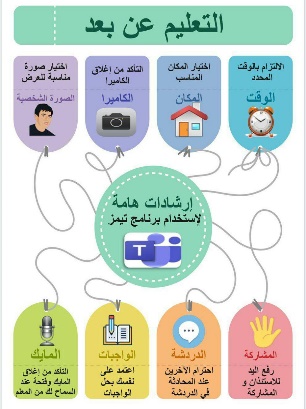 يقوم بتنفيذ البحث أو الدراسة فريق مكون من عدة أعضاء
توضع لكل دراسة خطة تنفيذية لها أهداف محددة 
يتم إنجازها ضمن التوقيتات الزمنية المناسبة
تخصص ميزانية لها
تحصر المهام المطلوب تنفيذها والوقت اللازم لكل مهمة
تحصر الموارد المطلوبة للدراسة سواء موارد بشرية أم موارد مادية
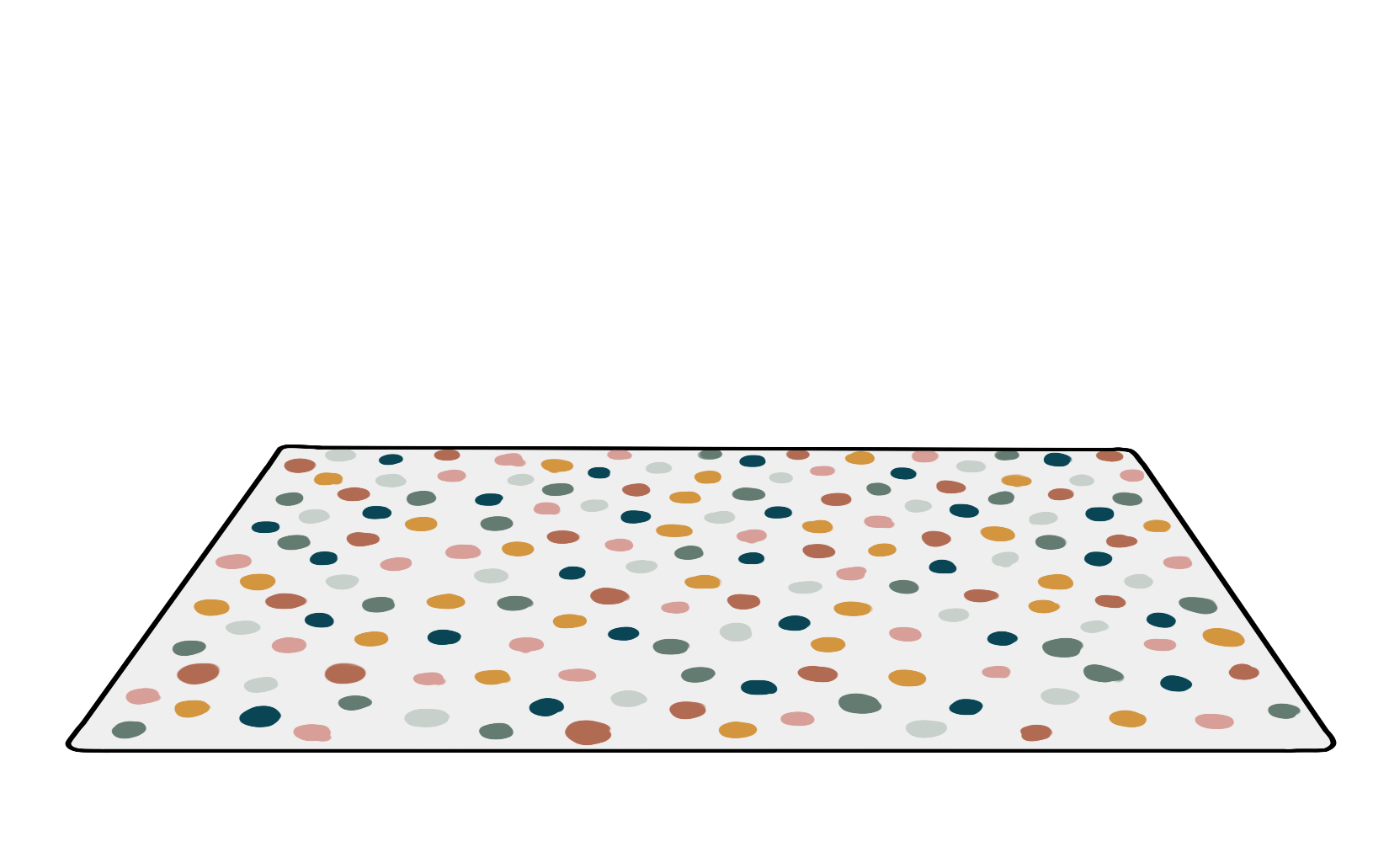 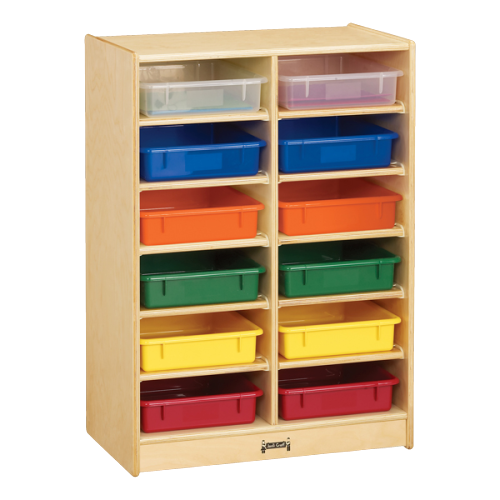 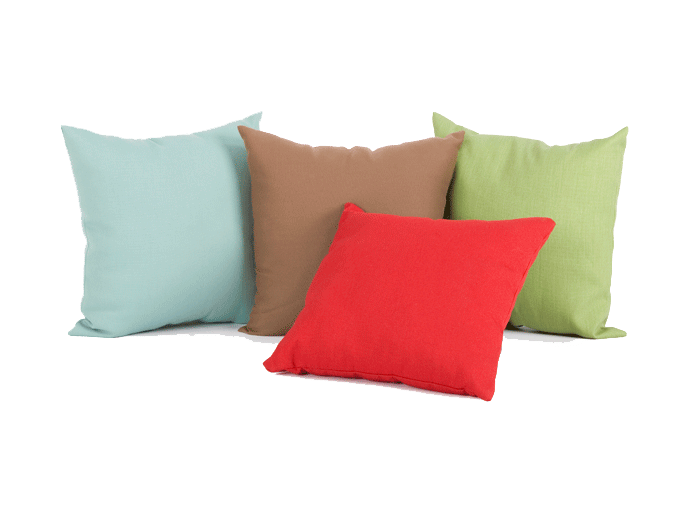 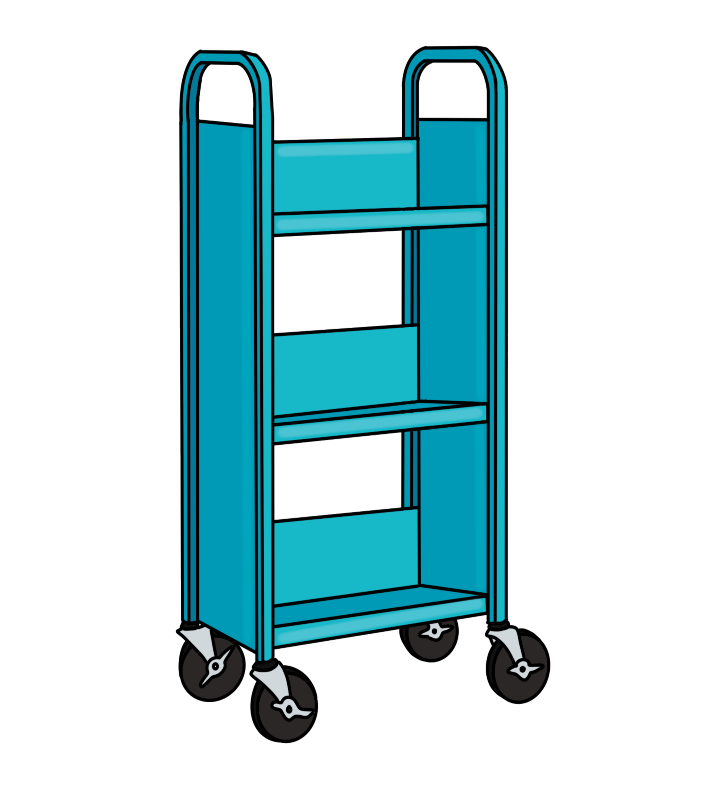 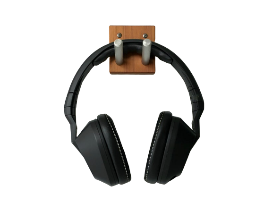 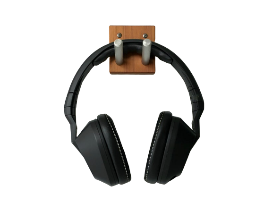 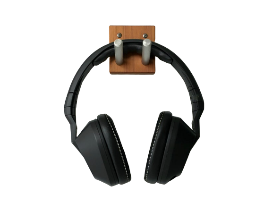 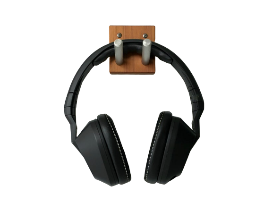 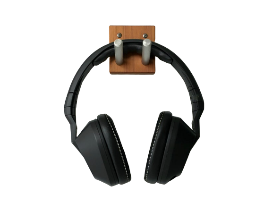 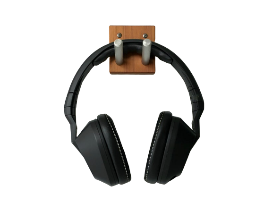 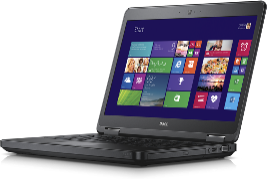 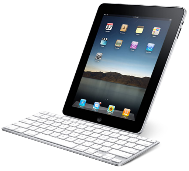 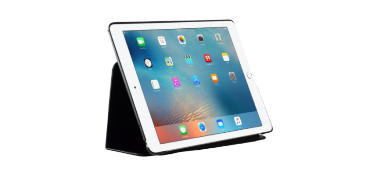 @amaniaalturki
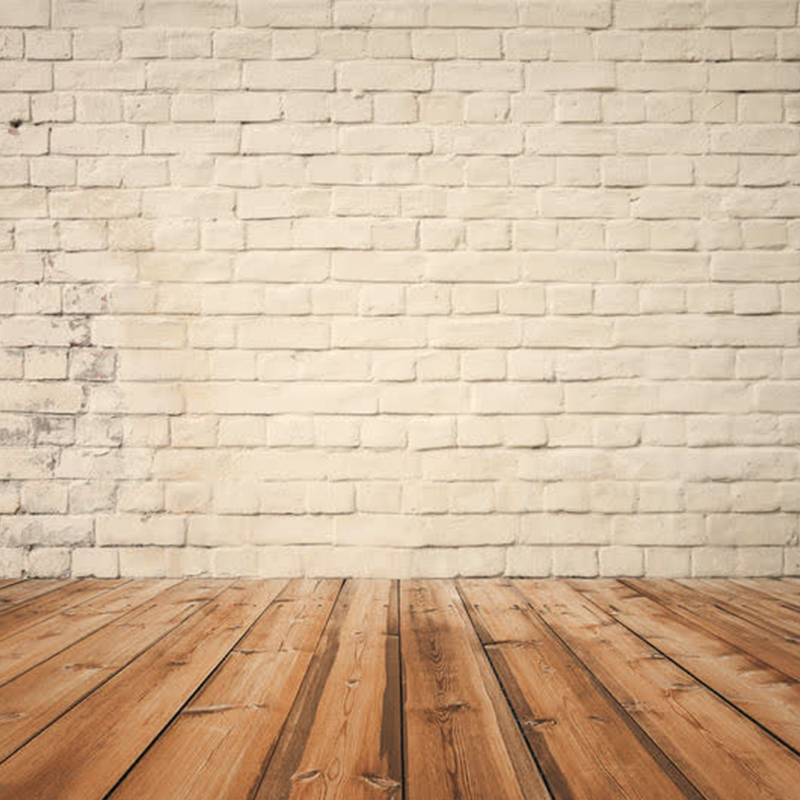 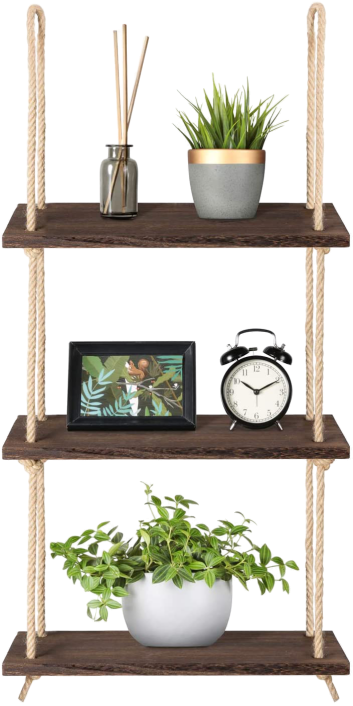 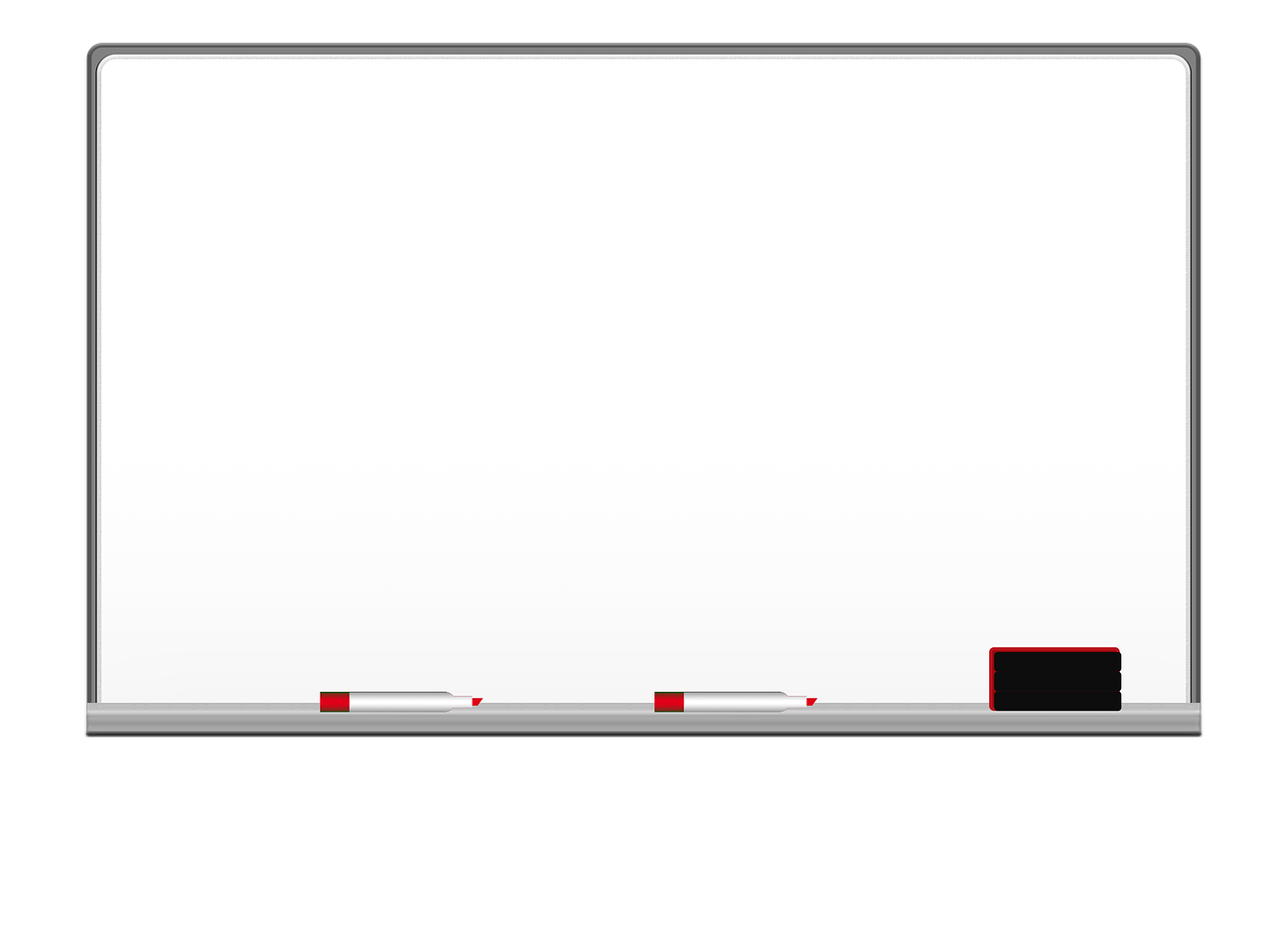 مهارات نكتسبها من التعلم بطريقة البحث والاستقصاء
Inquiry-based Learning
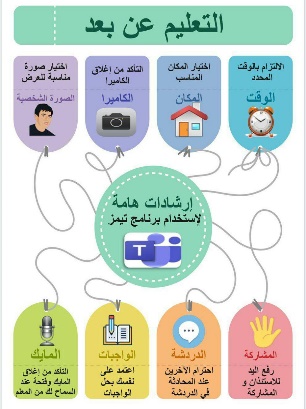 العمل في مجموعة
التواصل مع أفراد المجموعة
التخطيط للدراسة
جمع البيانات والمعلومات من مصادرها المختلفة
تصميم الاستبانات 
تحليل البيانات واستخلاص النتائج
عرض النتائج
الحوار والمناقشة والدفاع عن نتائج الدراسة وتوصياتها
مهارات تفكير عليا (التحليل،التخطيط، النقد ...)
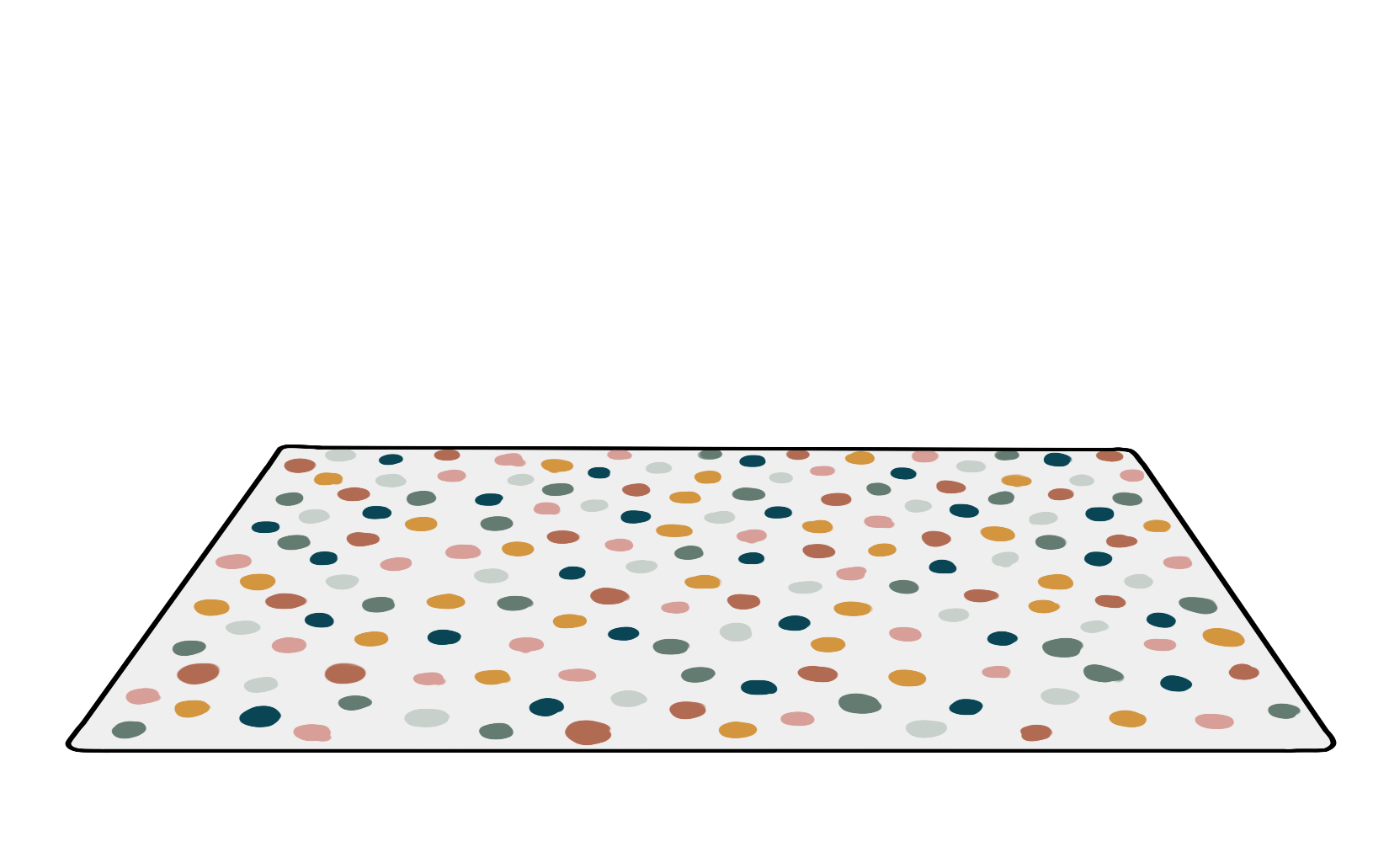 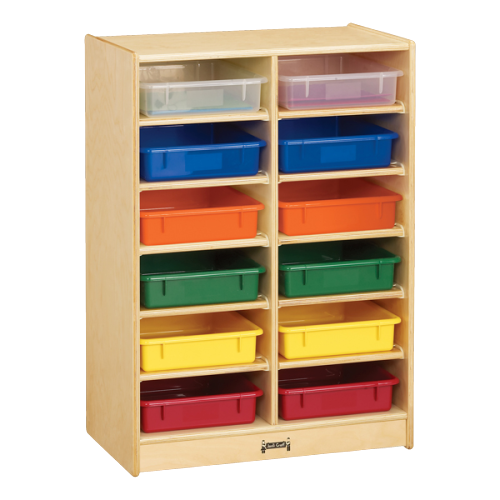 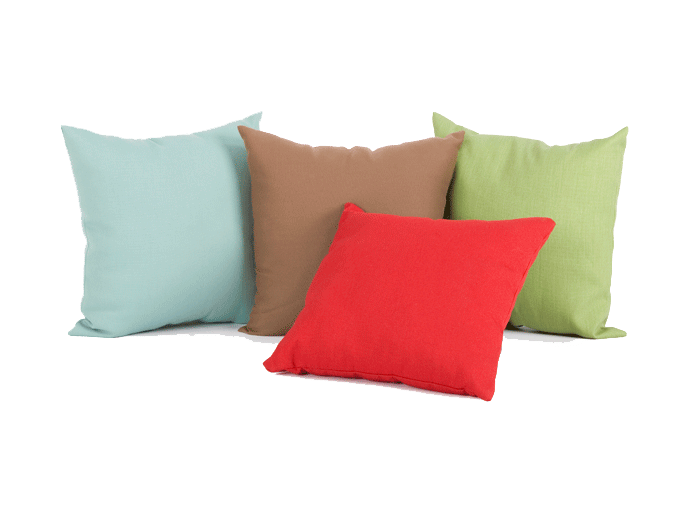 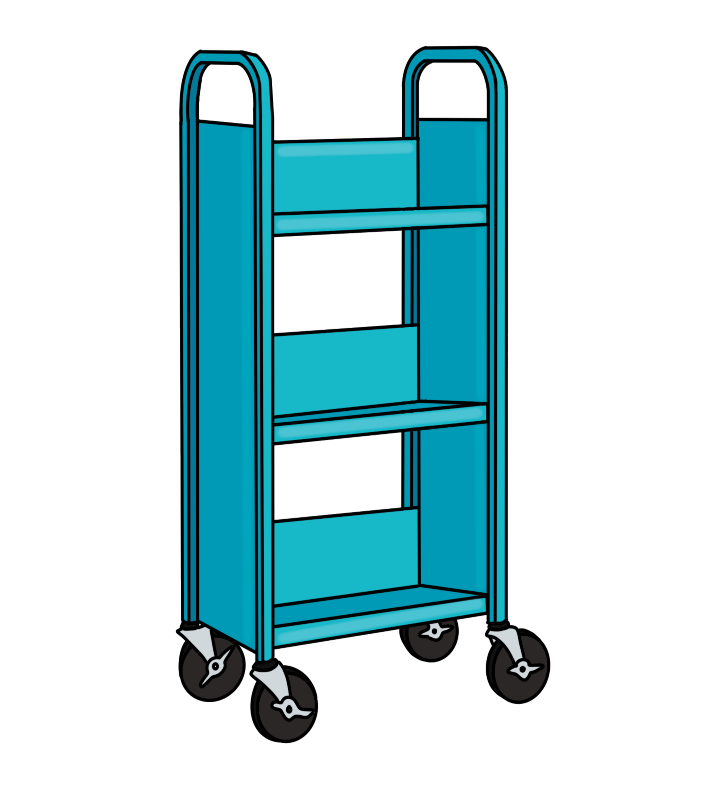 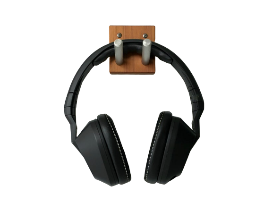 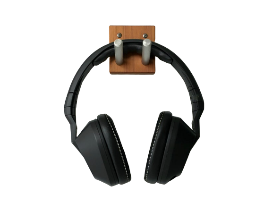 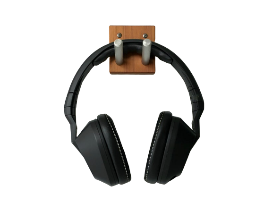 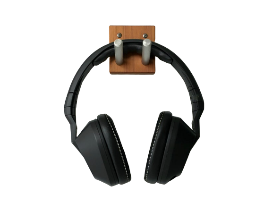 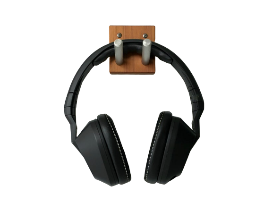 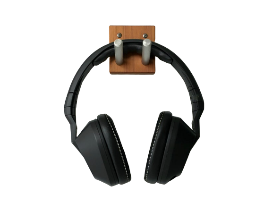 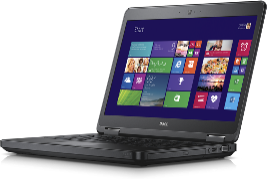 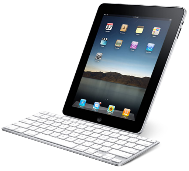 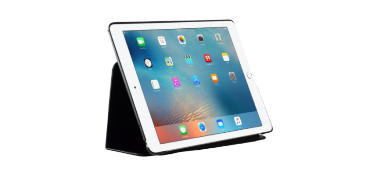 @amaniaalturki
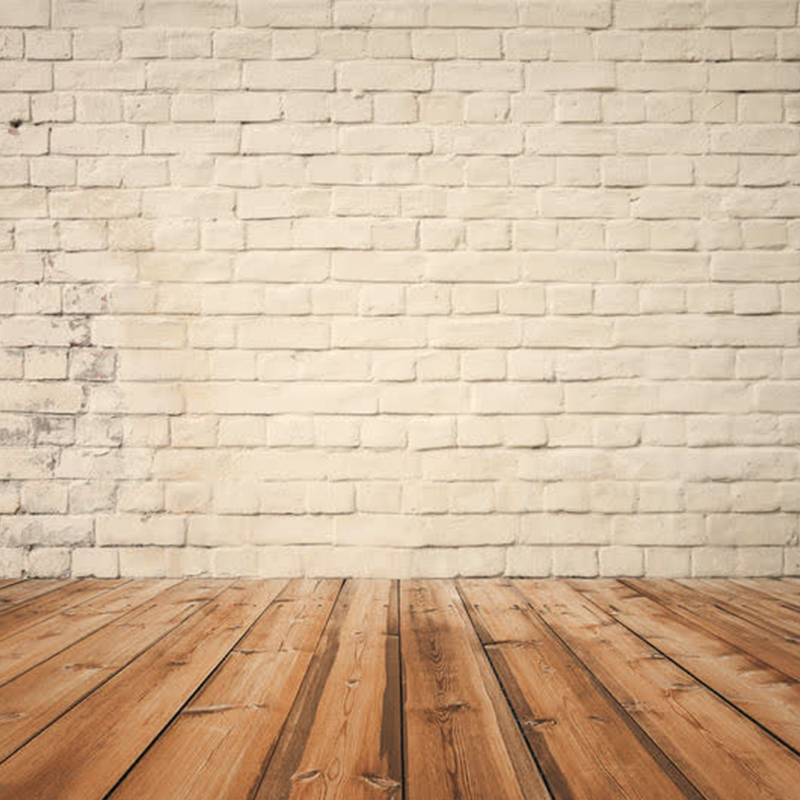 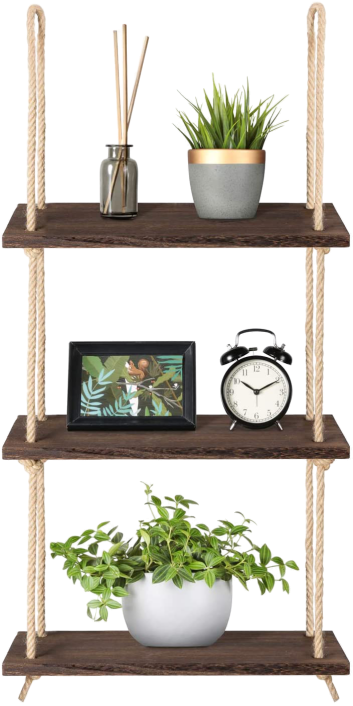 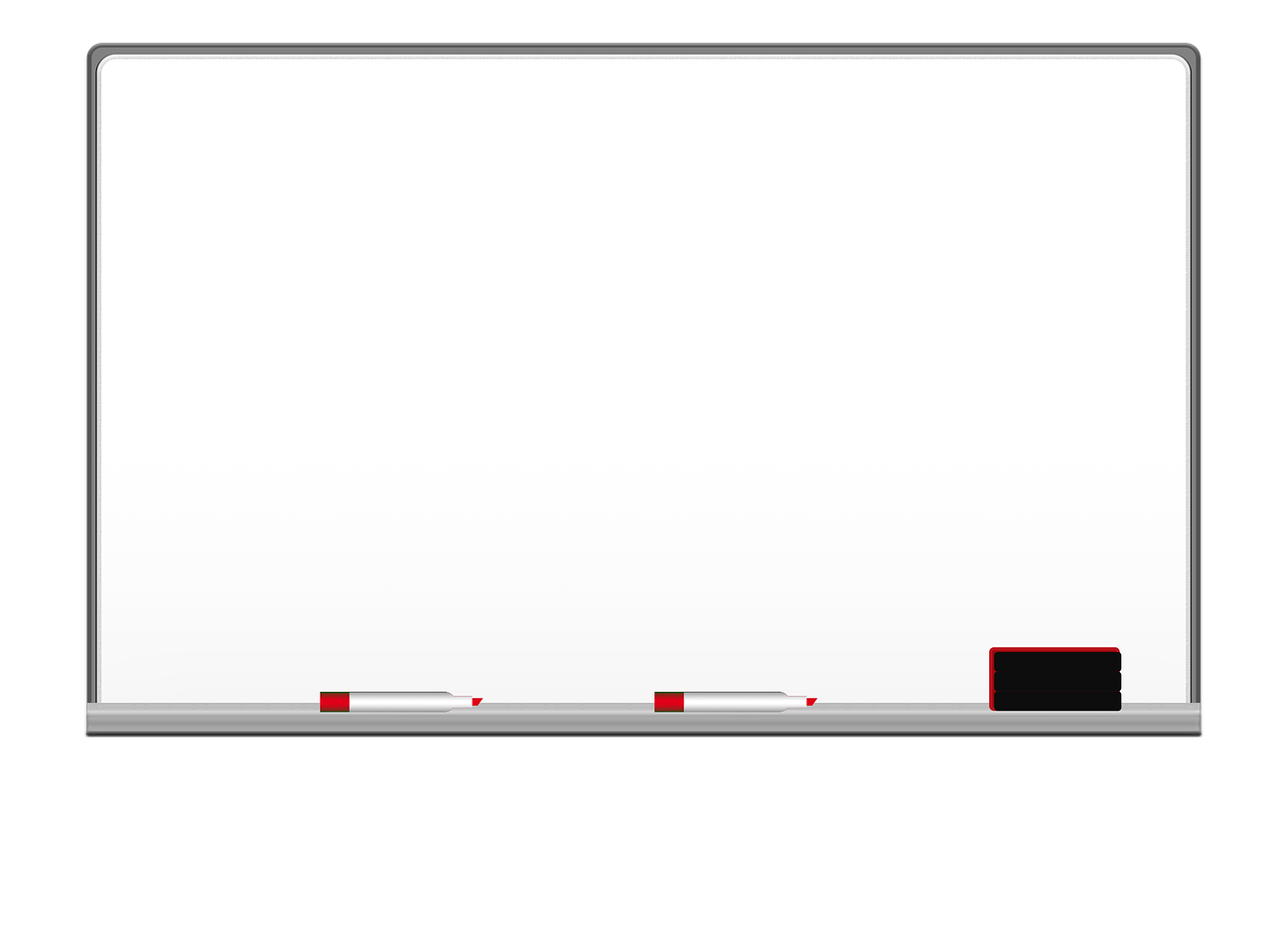 التعلم من خلال المشروعات
Project-based Learning
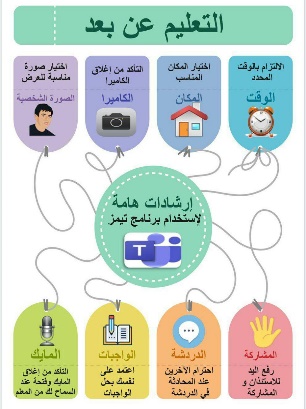 المنطلق الأساسي لهذا النمط من التعلم : 
إنجاز عمل أو نشاط يتضمن العديد من المهام ويتبع خطوات وخطة زمنية ليحقق أهداف محددة وعادة مايمثل المشروع منتج أو خدمة
تتضمن خطة المشروع :
مدته الزمنية وتوقيتات بدئه ونهايته
حصر المهام المطلوب تنفيذها
توقيتات تنفيذ المهام المختلفة
تحصر الموارد المطلوبة للدراسة سواء موارد بشرية أم موارد مادية
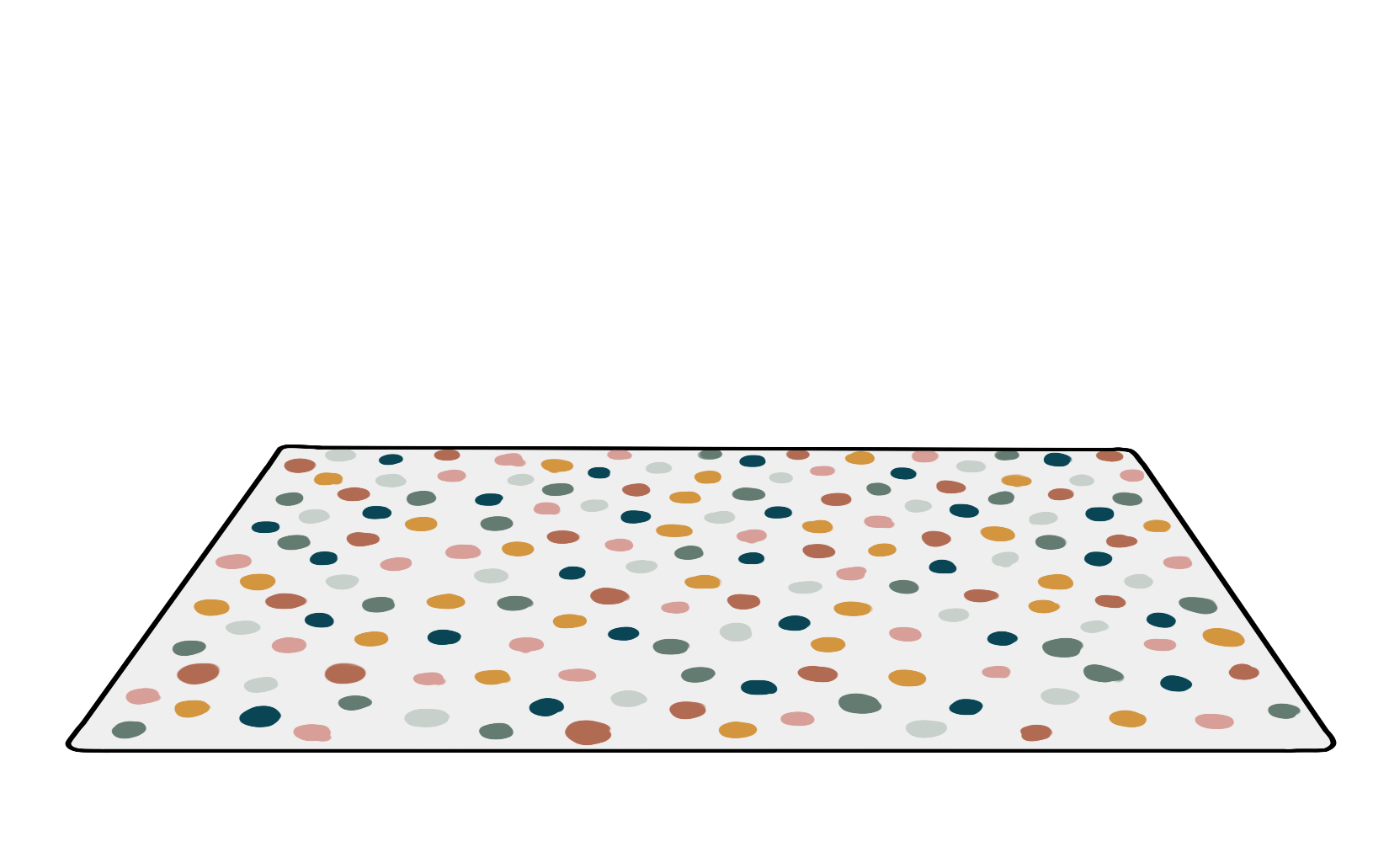 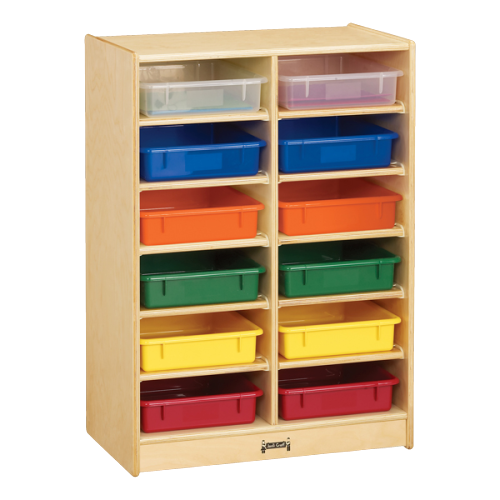 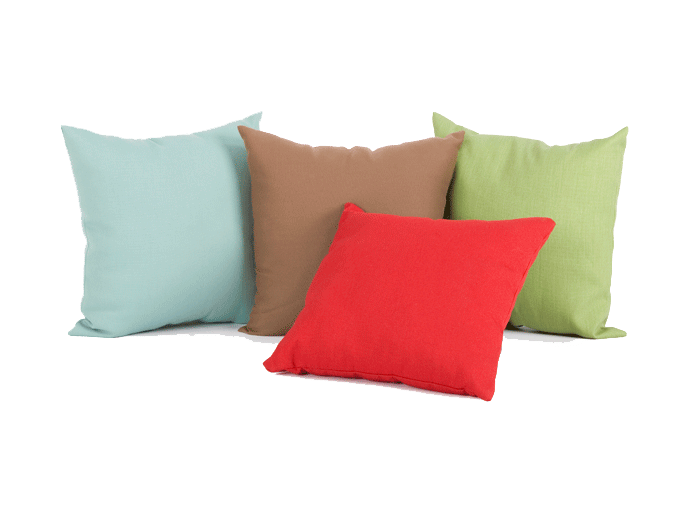 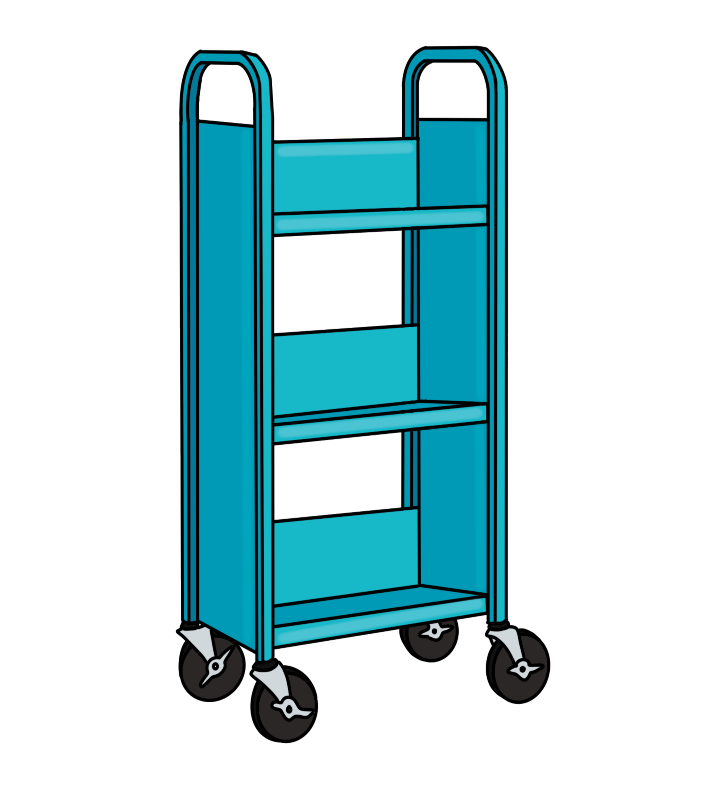 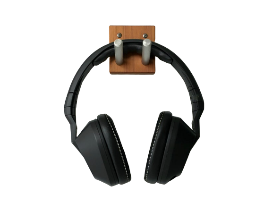 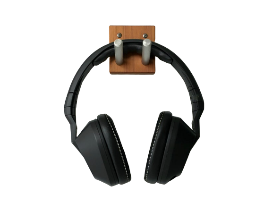 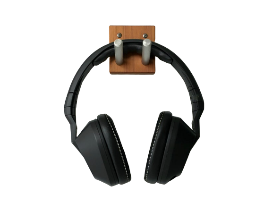 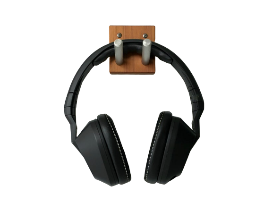 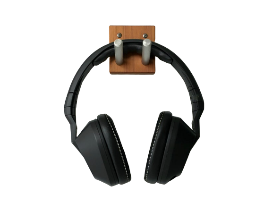 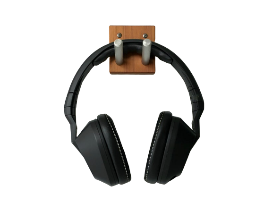 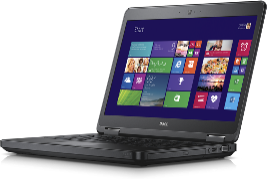 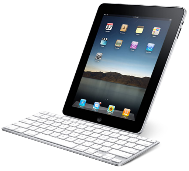 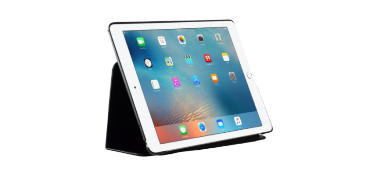 @amaniaalturki
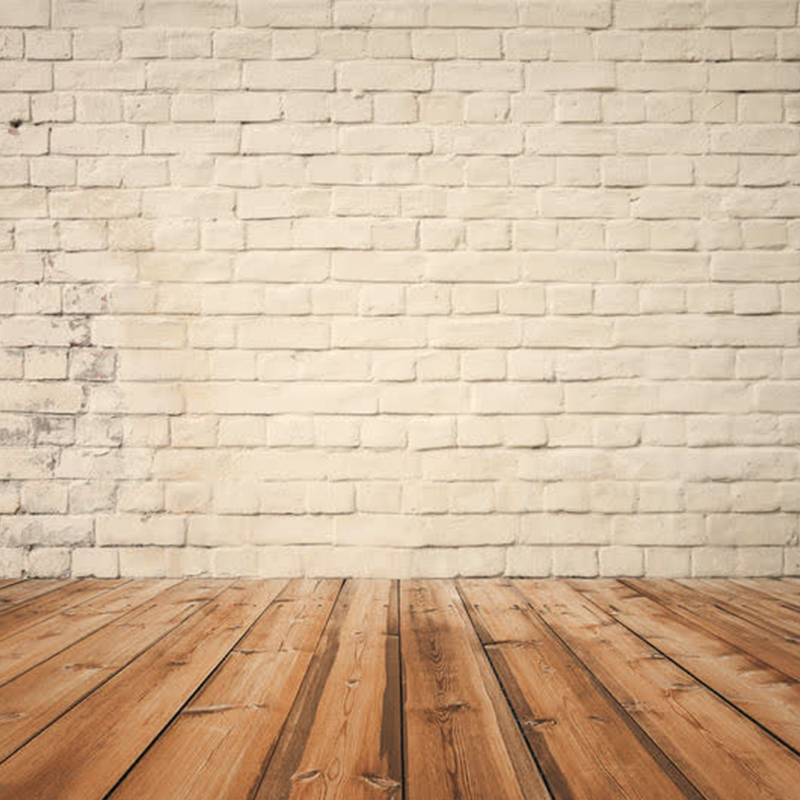 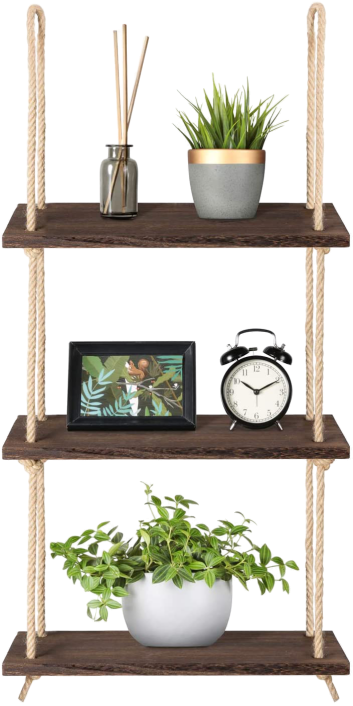 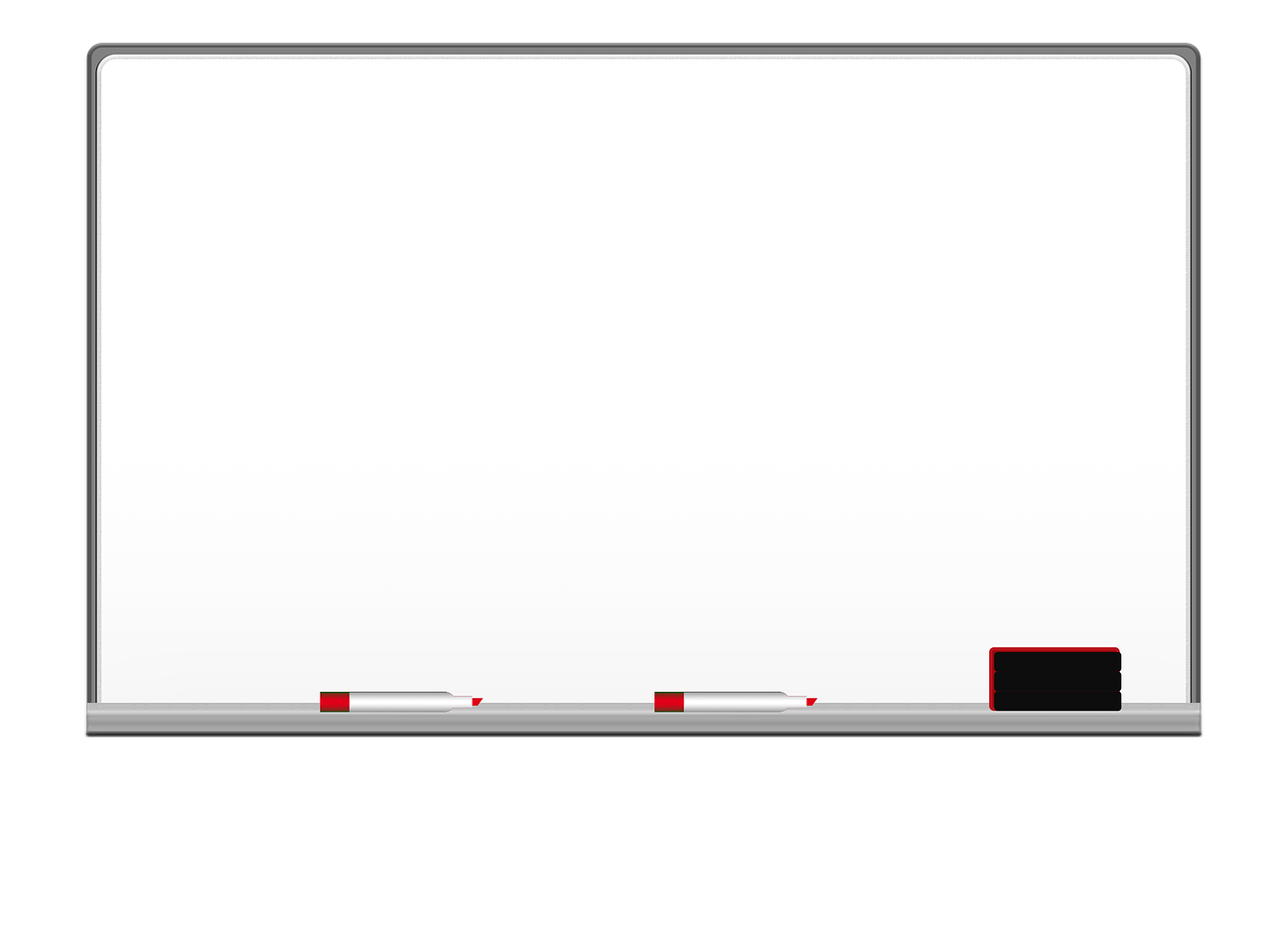 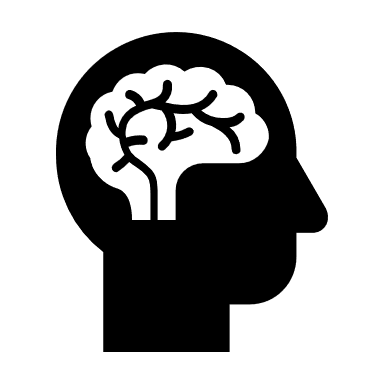 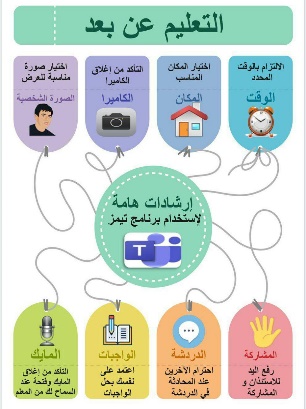 ما الفرق بين الدراسة والمشروع ؟؟
عمل الدراسات والأبحاث هي من الأنشطة التي تندرج تحت تعريف المشروع
المشروع التطبيقي يهدف إلى استخدام أدوات تقنية المعلومات في بناء منتج مفيد
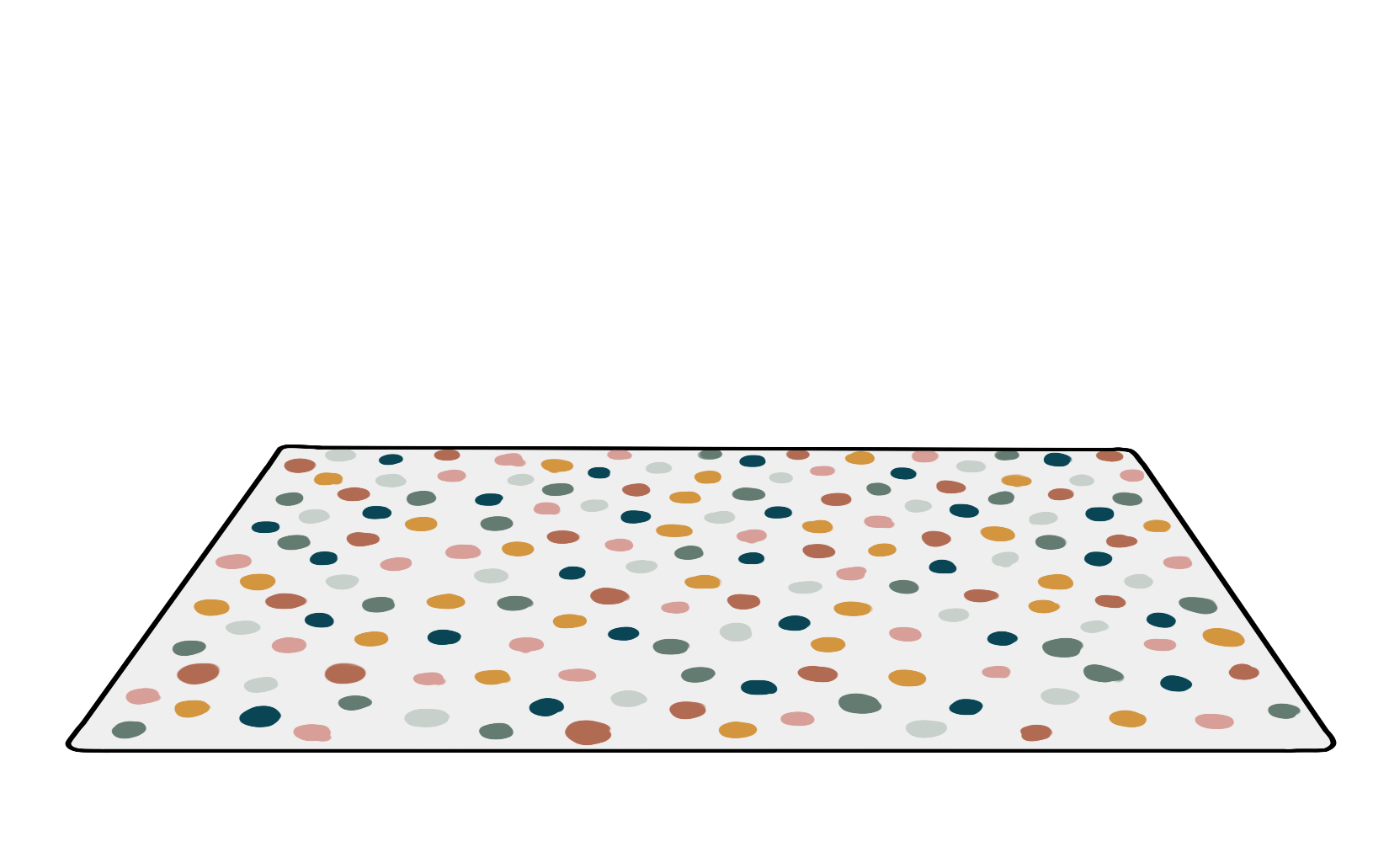 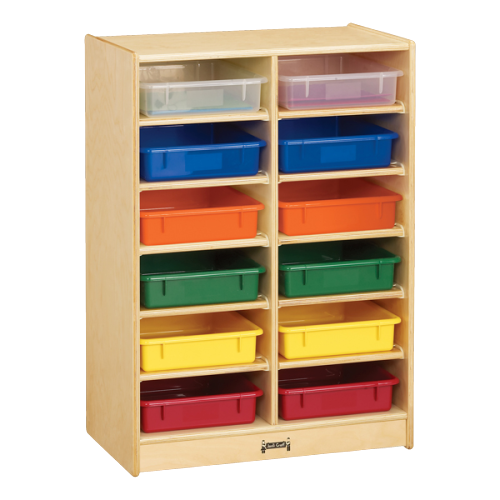 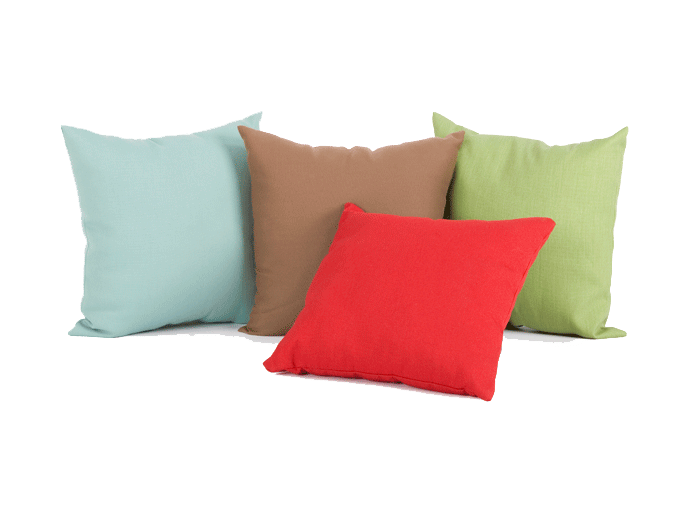 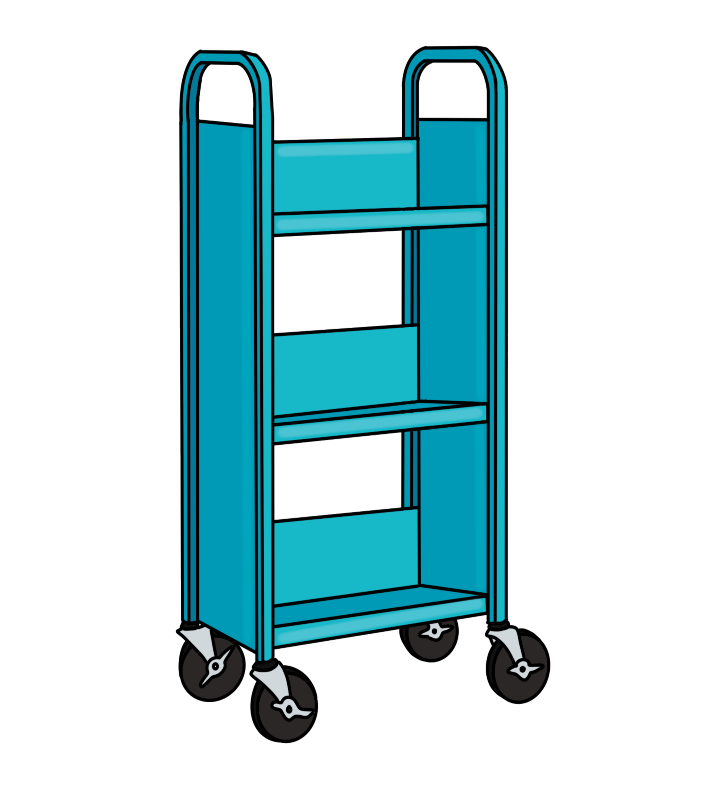 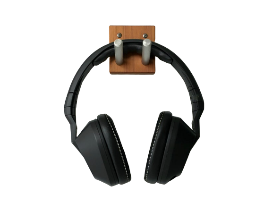 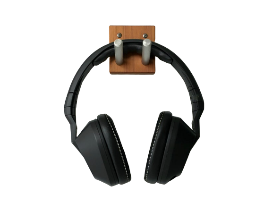 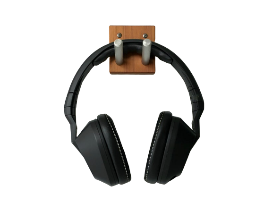 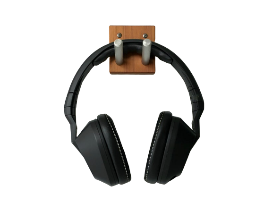 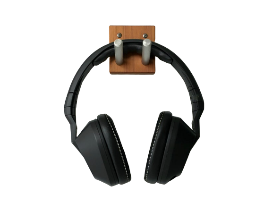 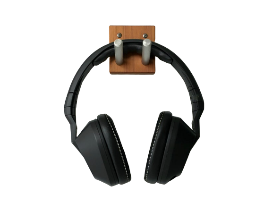 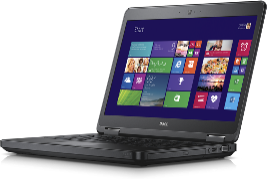 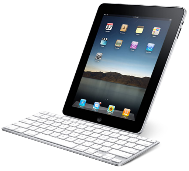 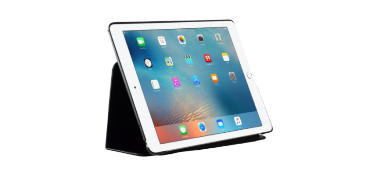 @amaniaalturki
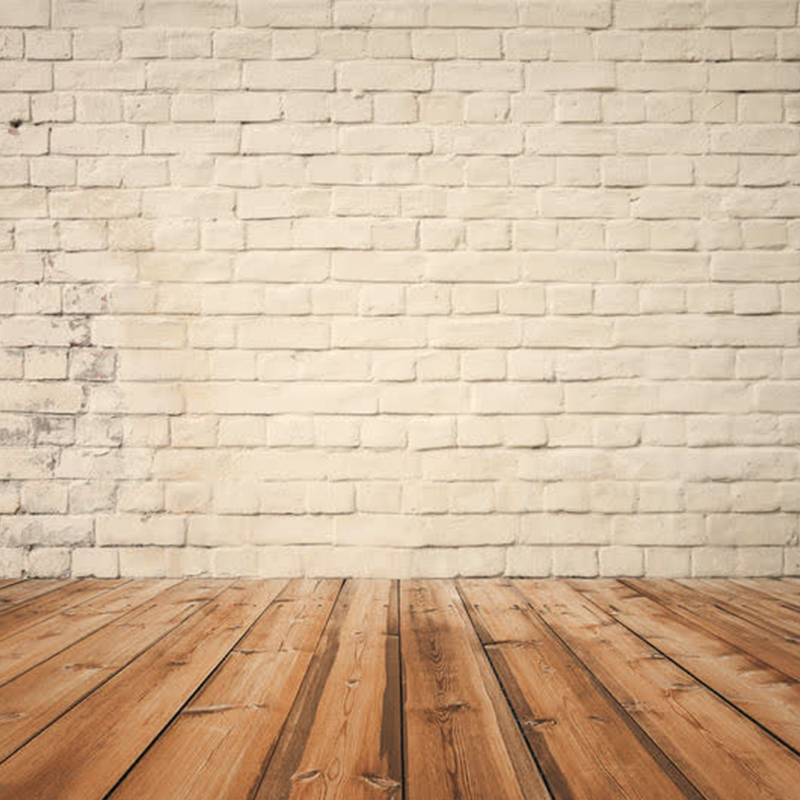 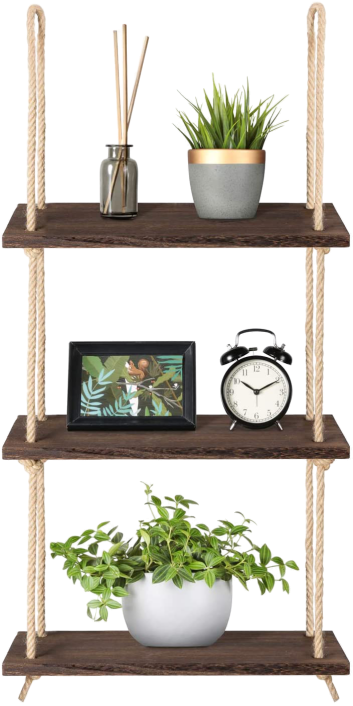 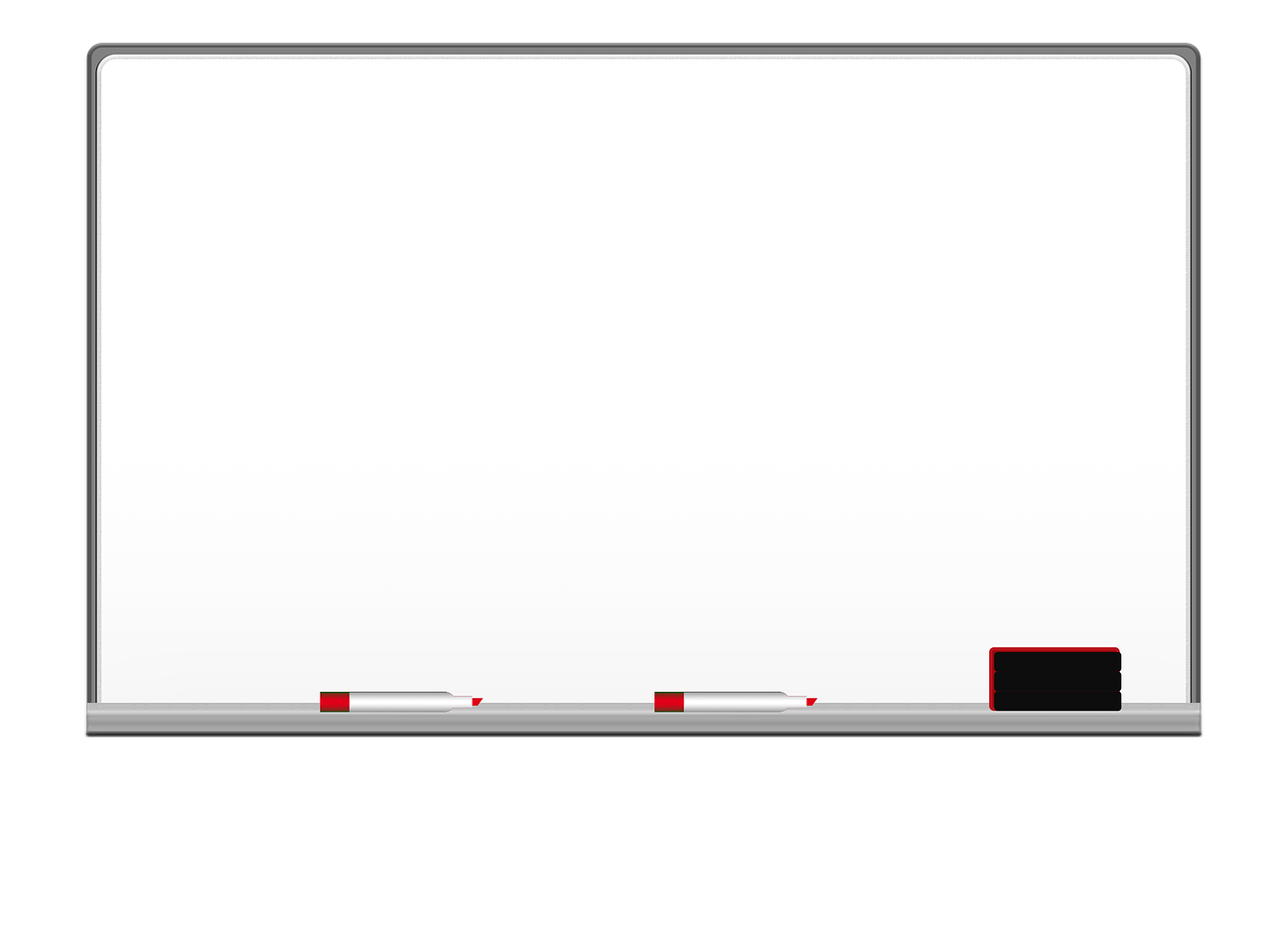 مهارات نكتسبها من التعلم بطريقة المشاريع
Project-based Learning
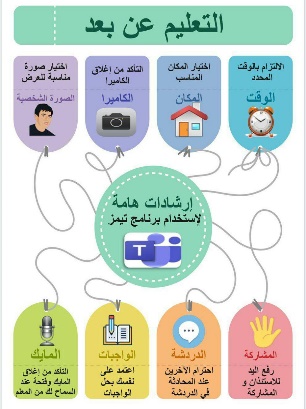 كل مهارات البحث والاستقصاء وتزيد عليها بـ :

تحليل المشكلة لإيجاد الحل المناسب لها
تصميم الحل للمشكلة
بناء وتطوير المنتج باستخدام الأدوات المناسبة
تقييم مخرجات المنتج التطبيقي
توثيق المشروع
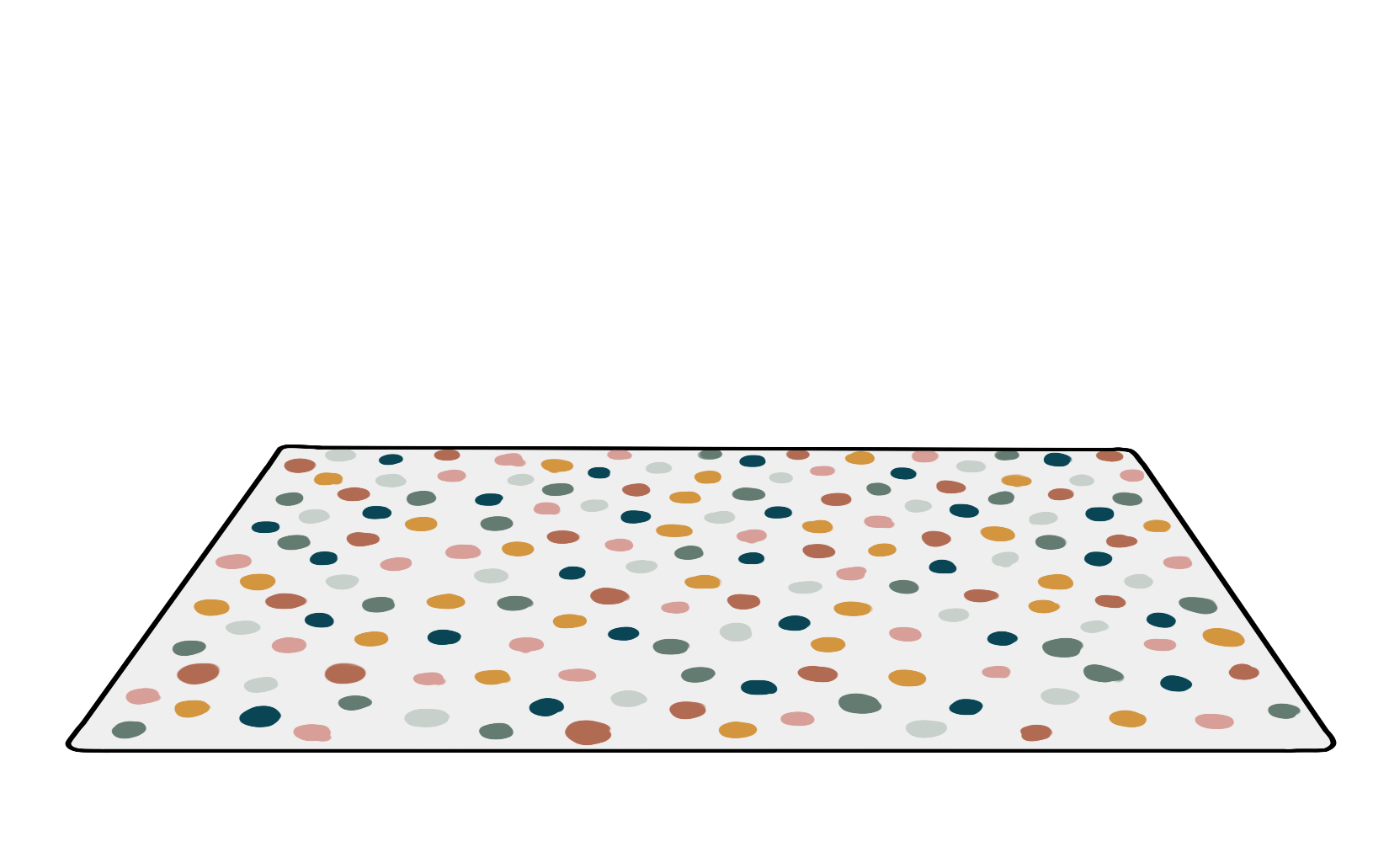 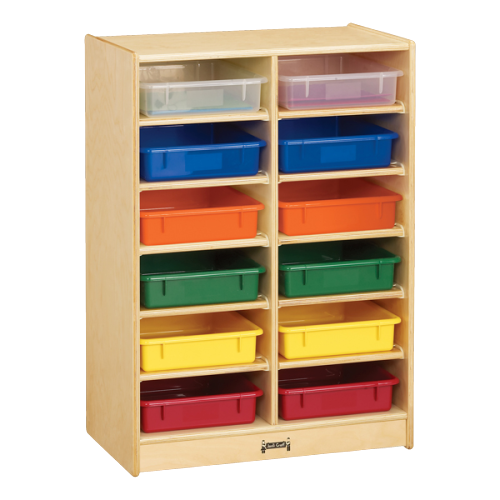 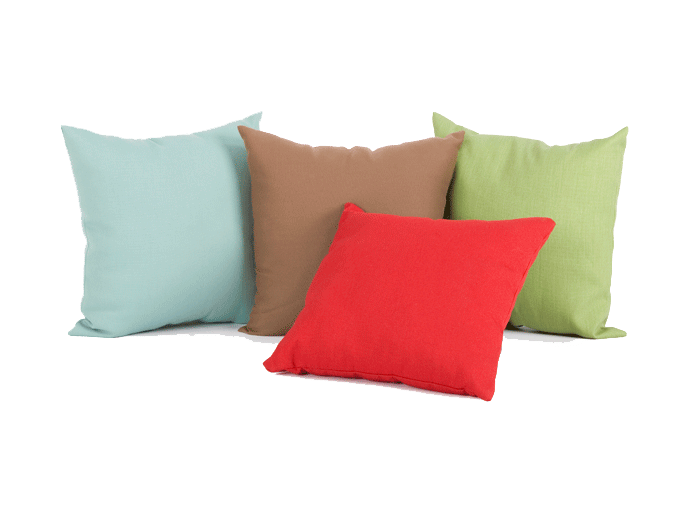 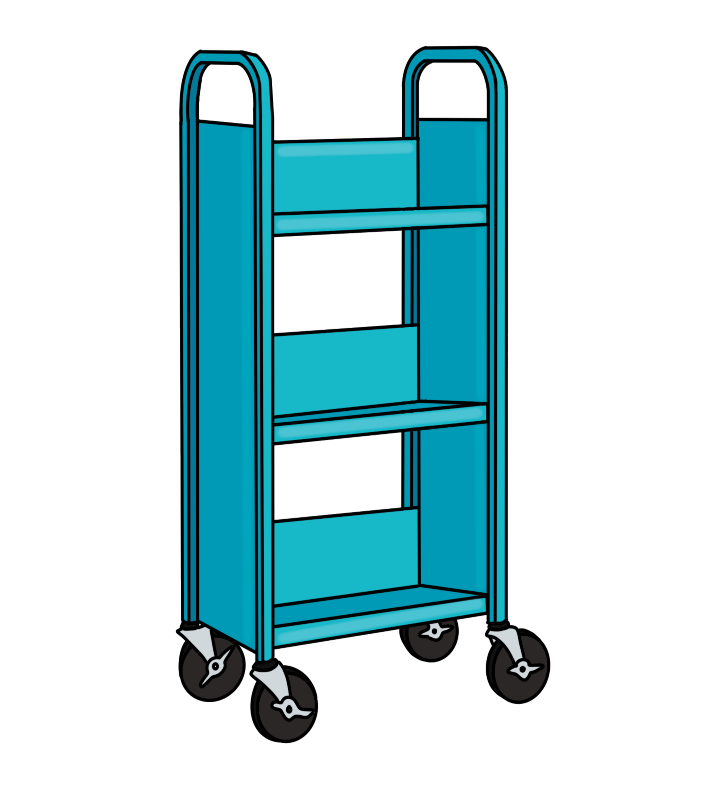 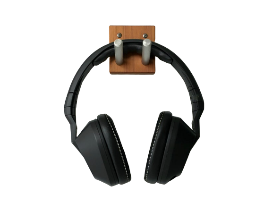 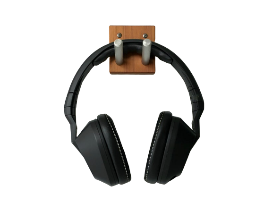 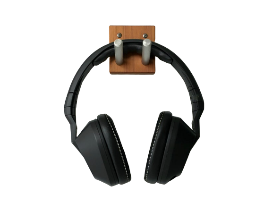 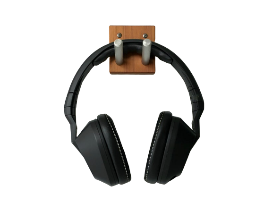 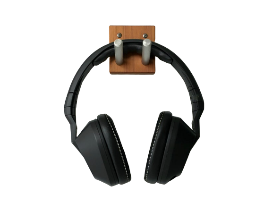 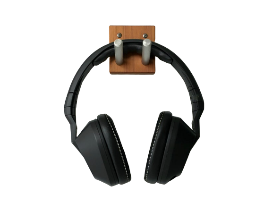 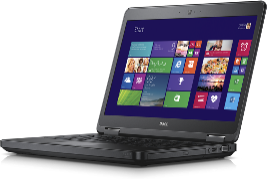 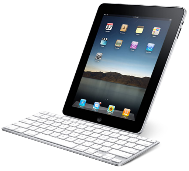 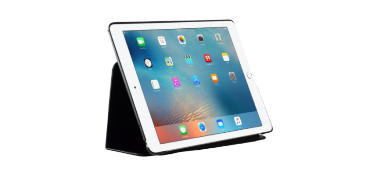 @amaniaalturki
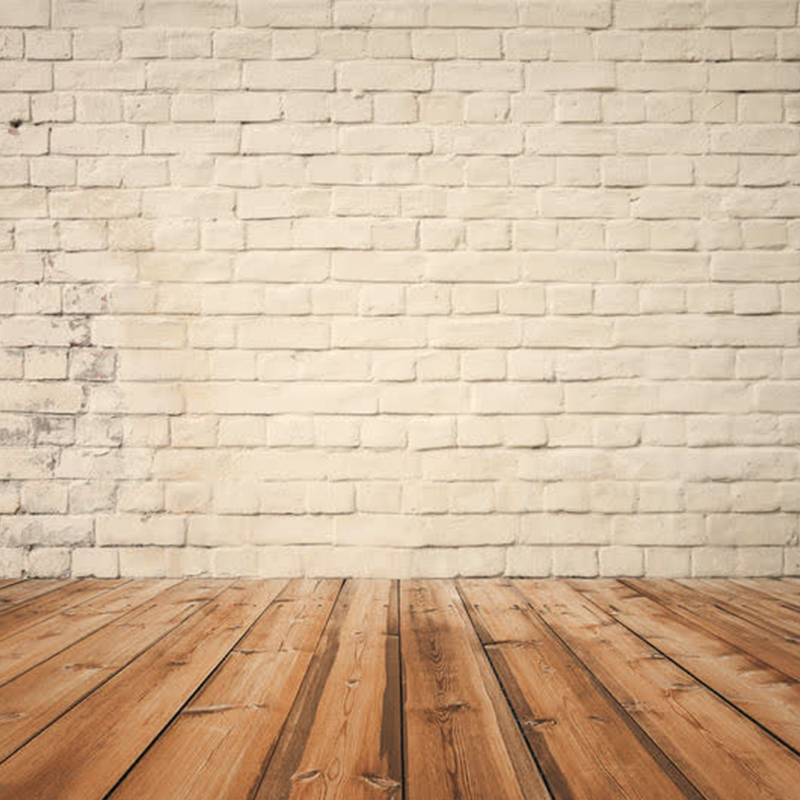 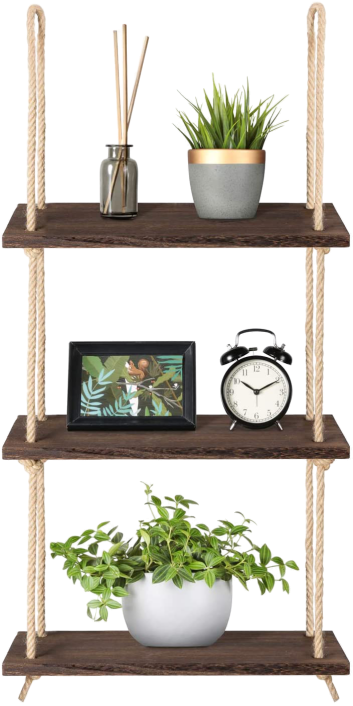 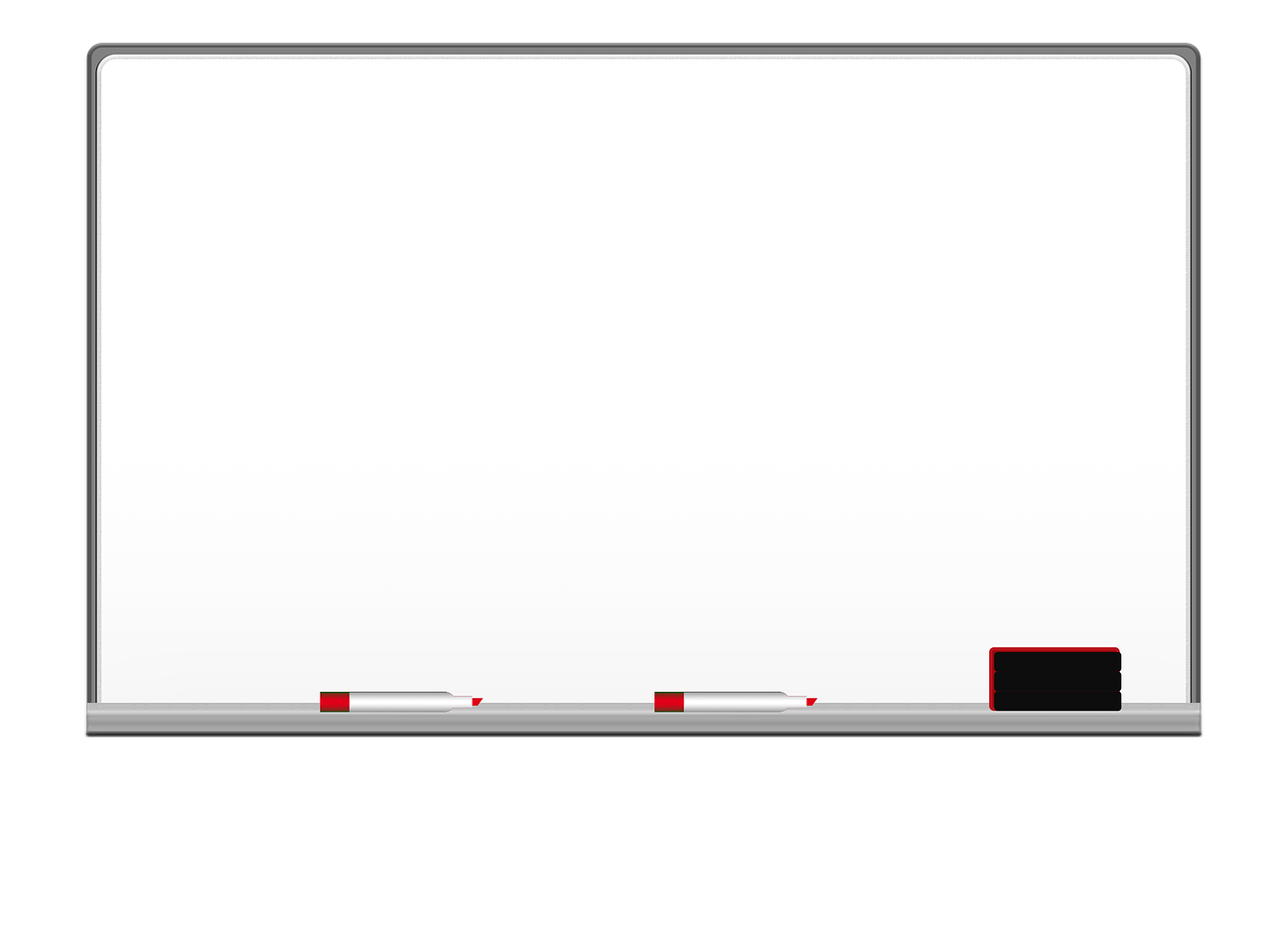 منهجية إعداد دراسة أو تنفيذ مشروع
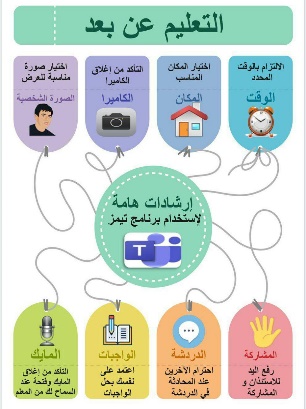 منهجية البحث العلمي
منهجية حل المشكلات
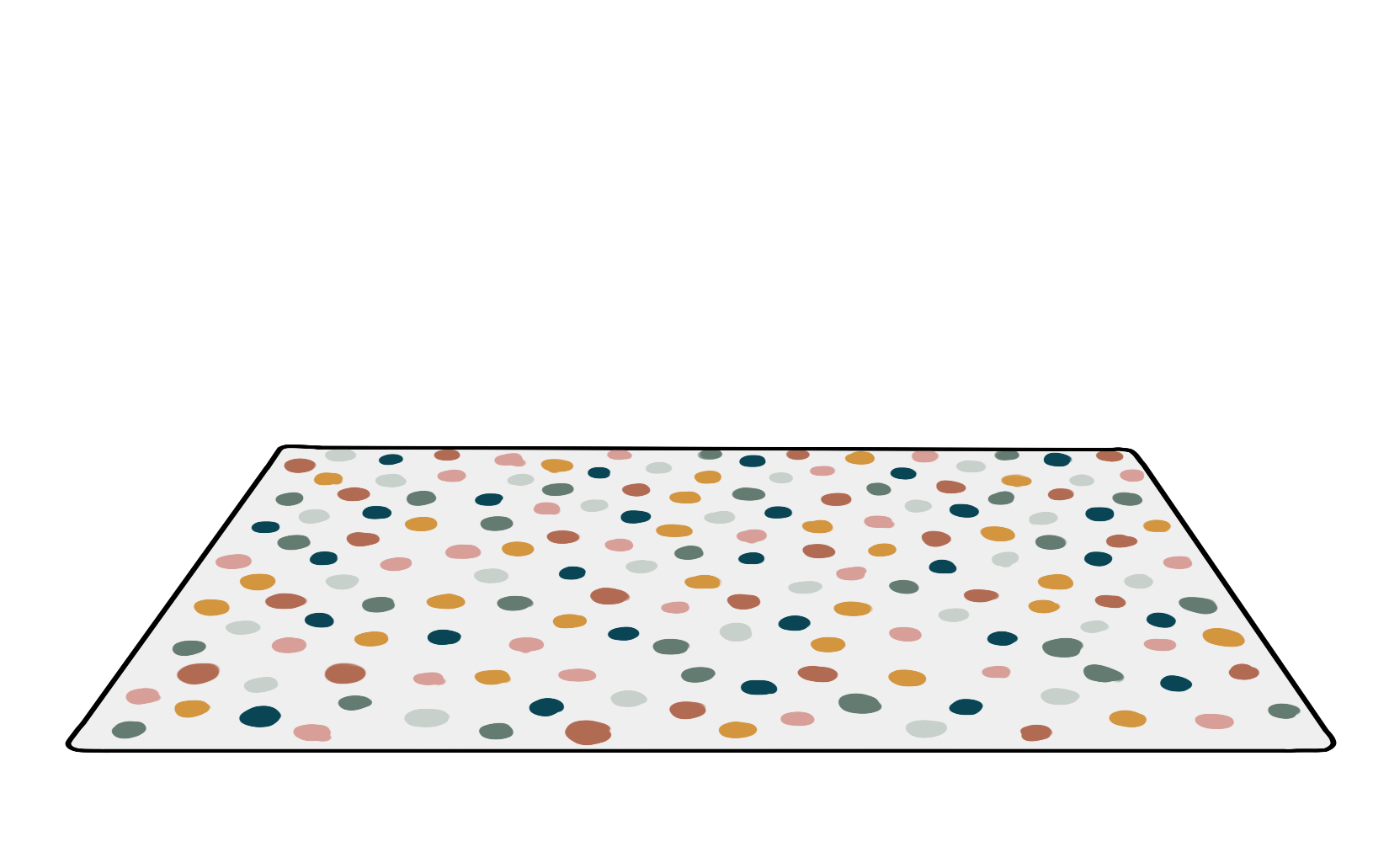 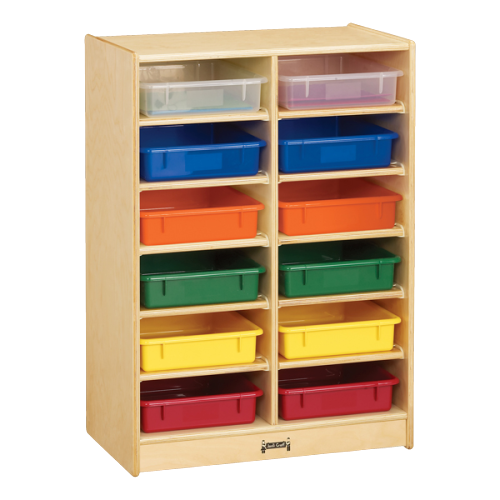 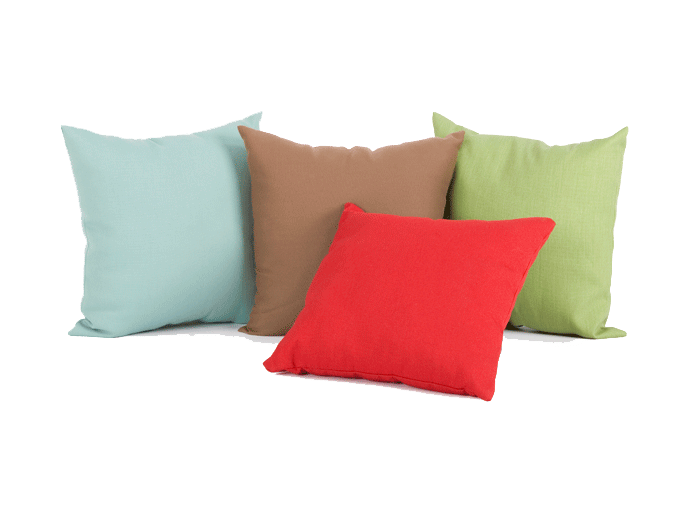 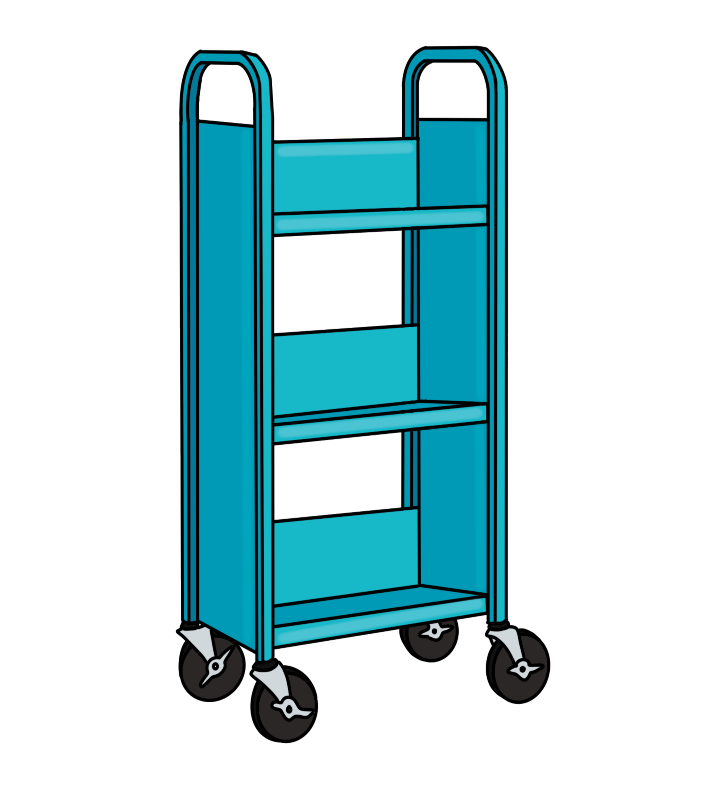 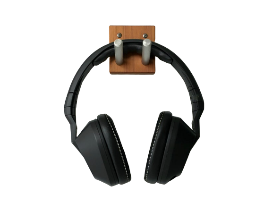 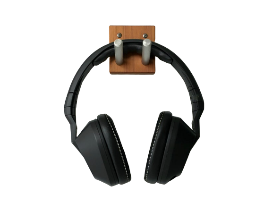 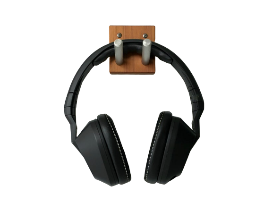 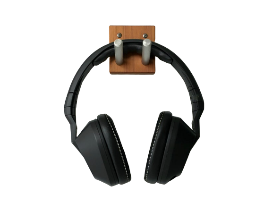 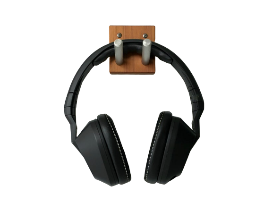 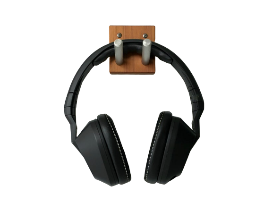 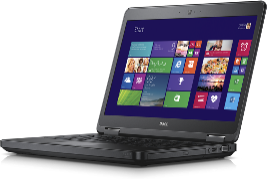 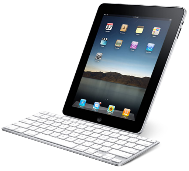 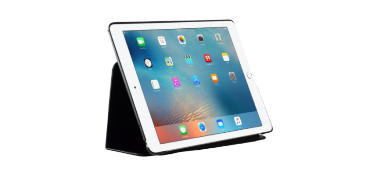 @amaniaalturki
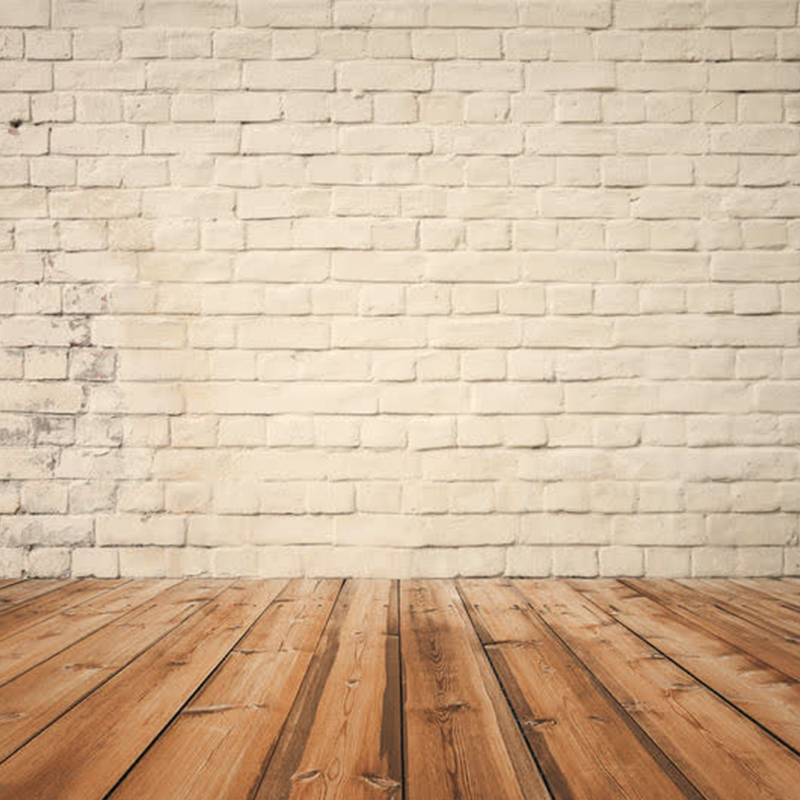 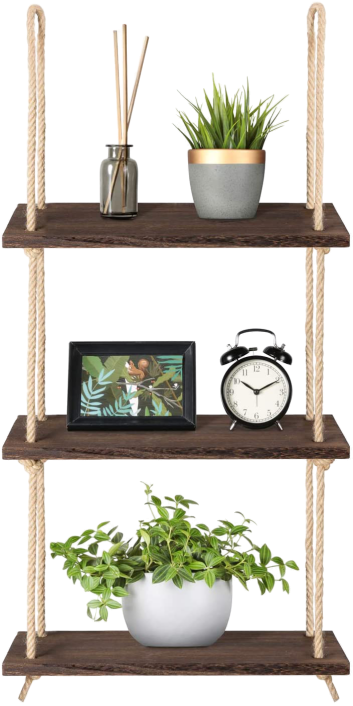 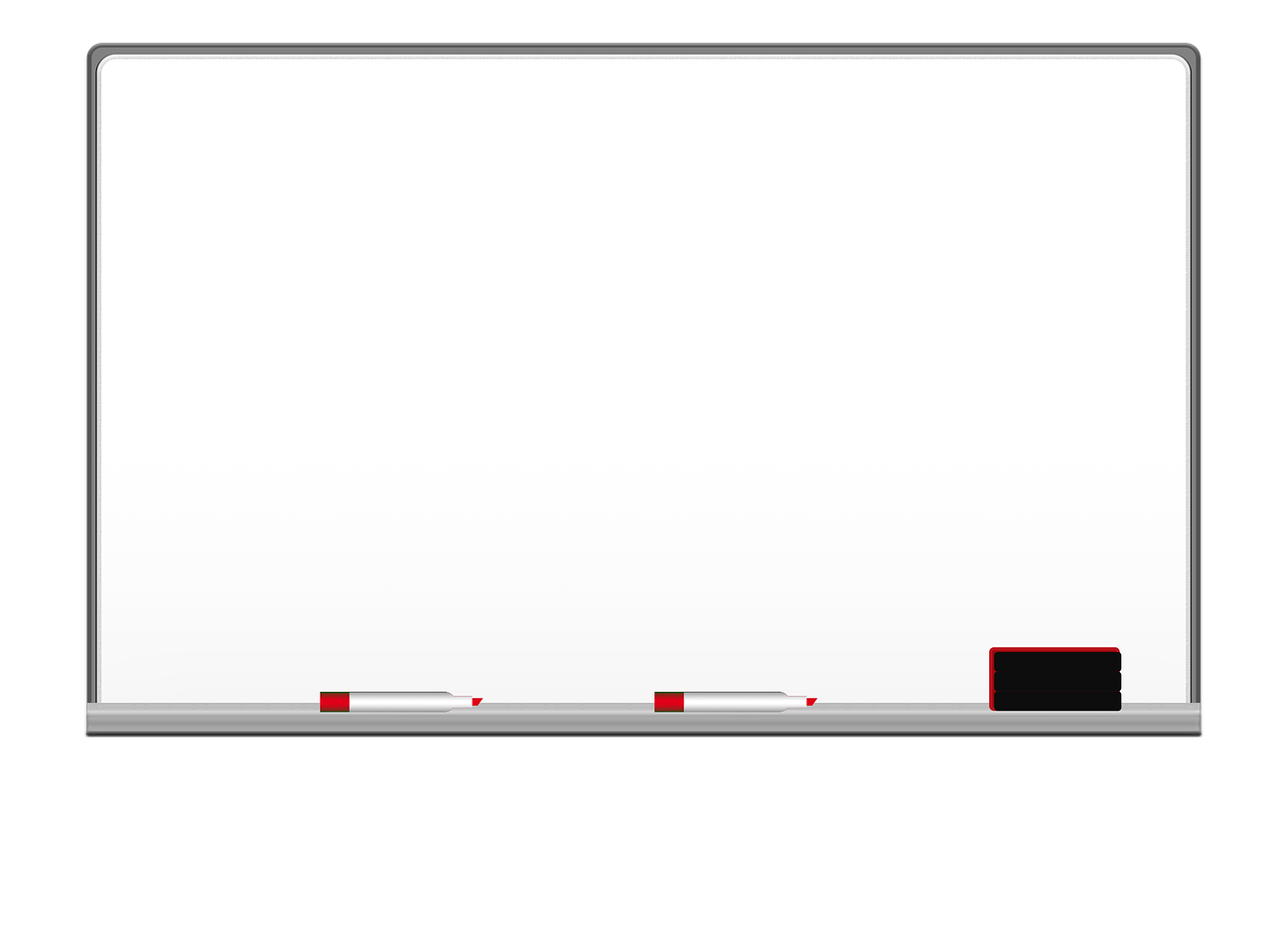 منهجية البحث العلمي
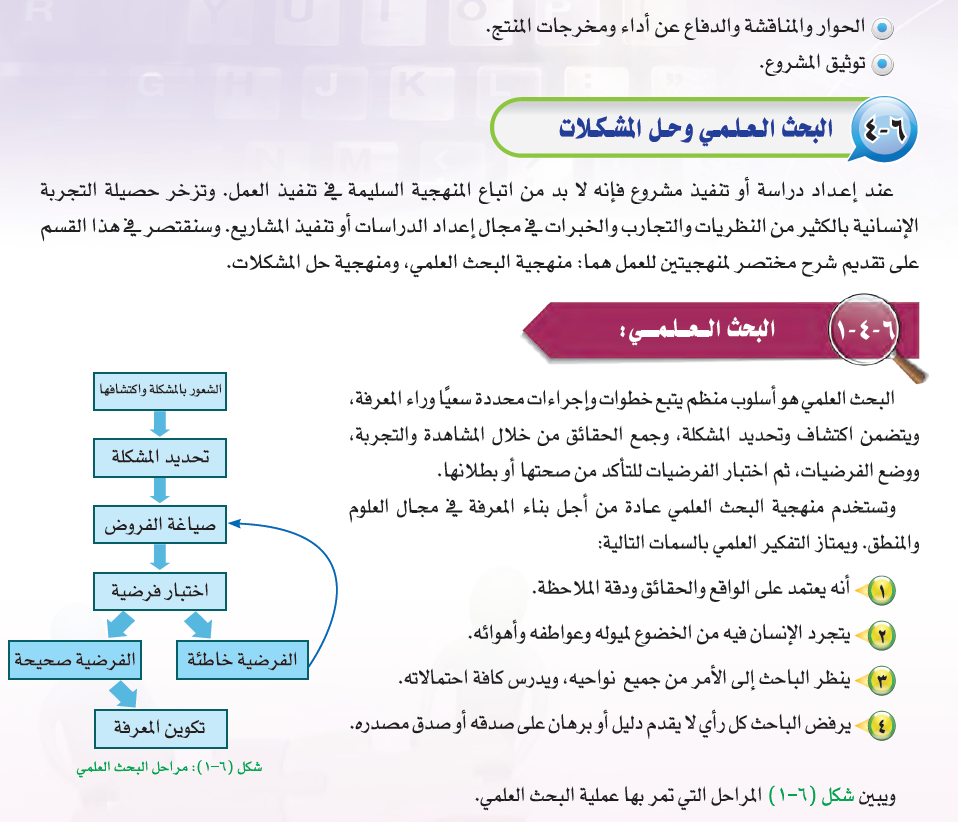 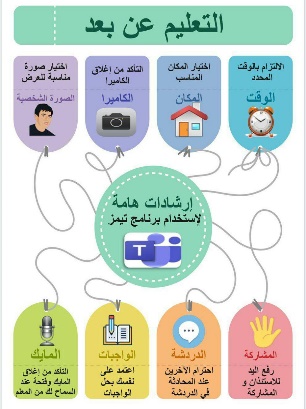 هو أسلوب منظم يتبع خطوات وإجراءات محددة سعياً وراء معرفة
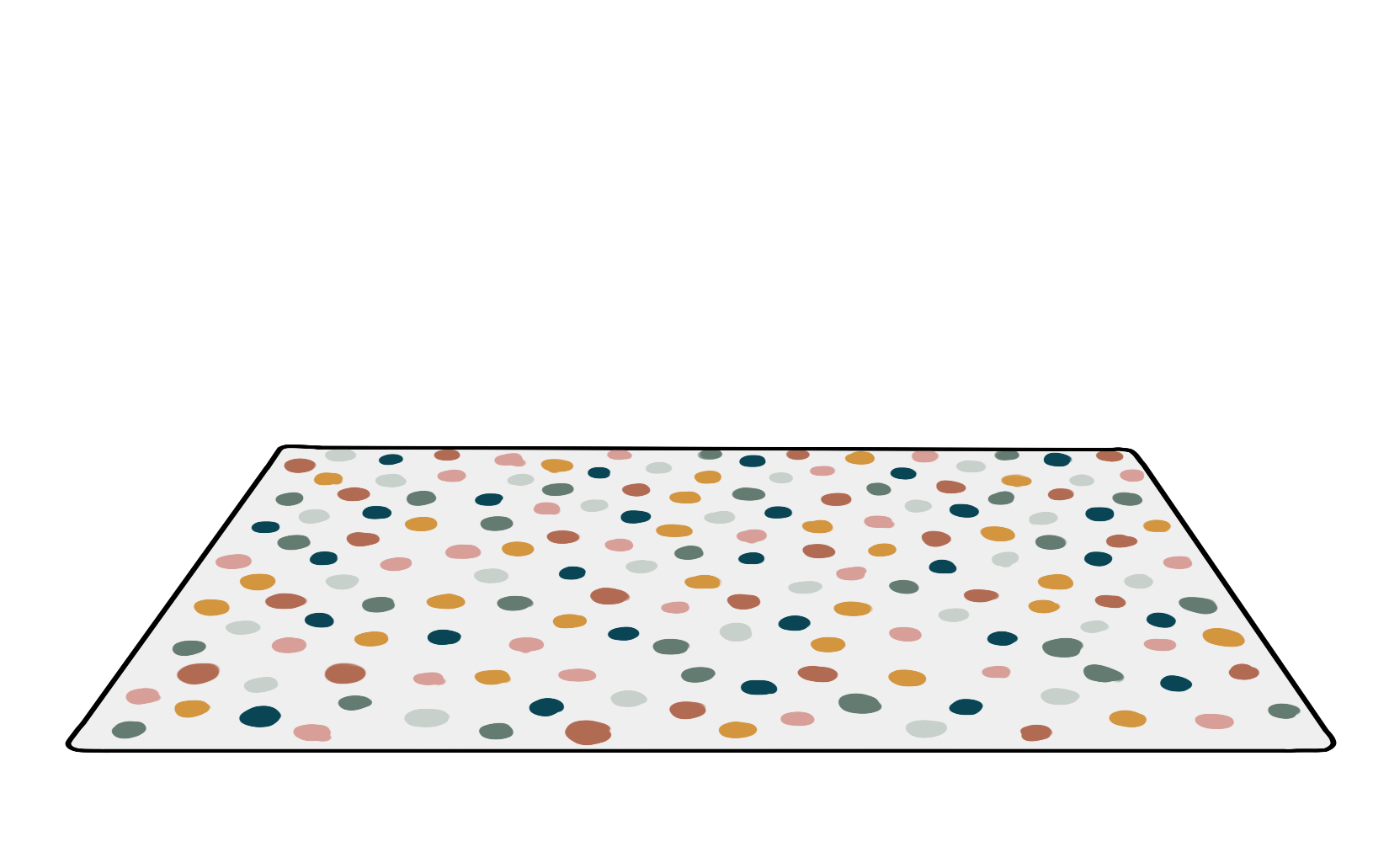 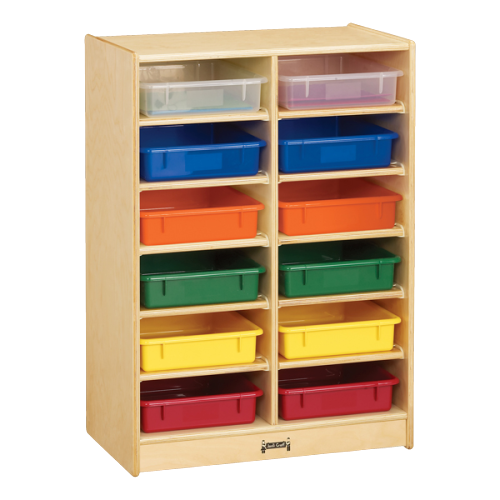 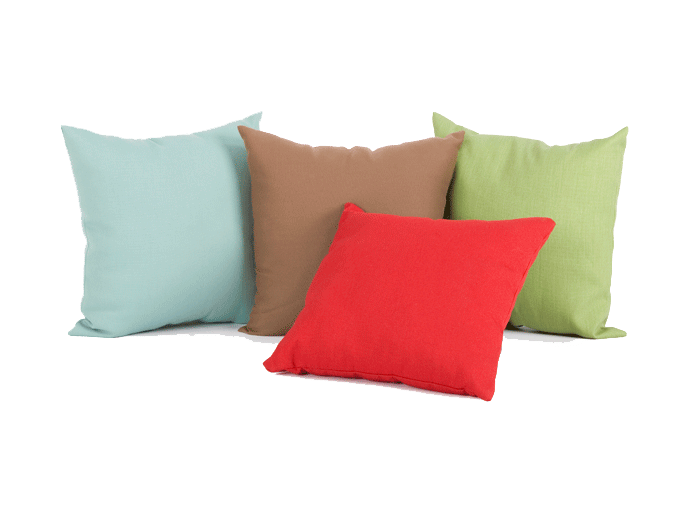 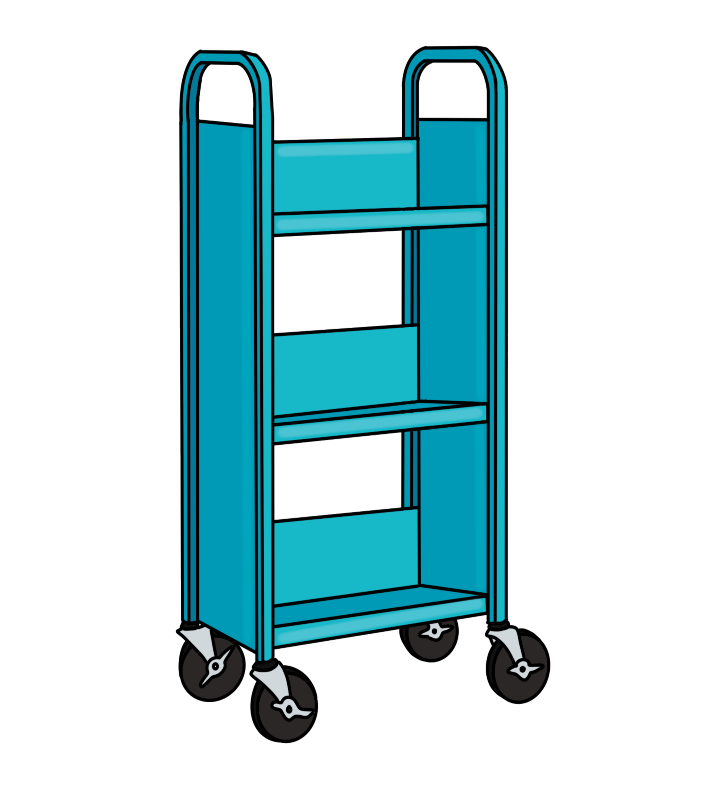 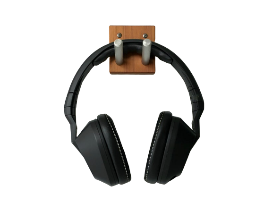 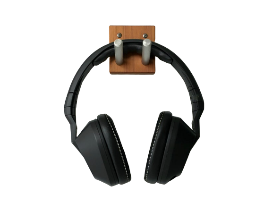 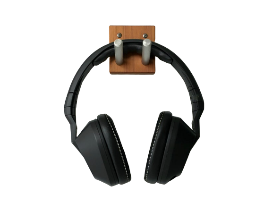 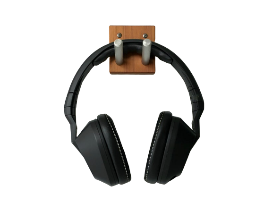 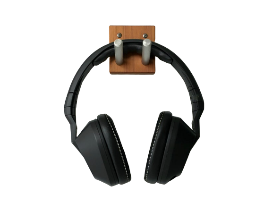 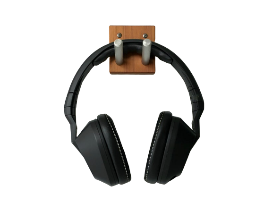 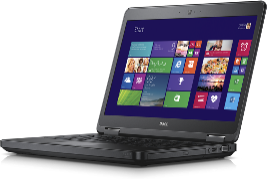 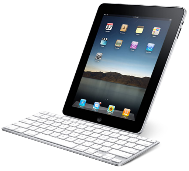 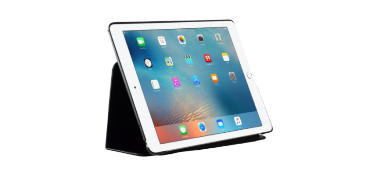 @amaniaalturki
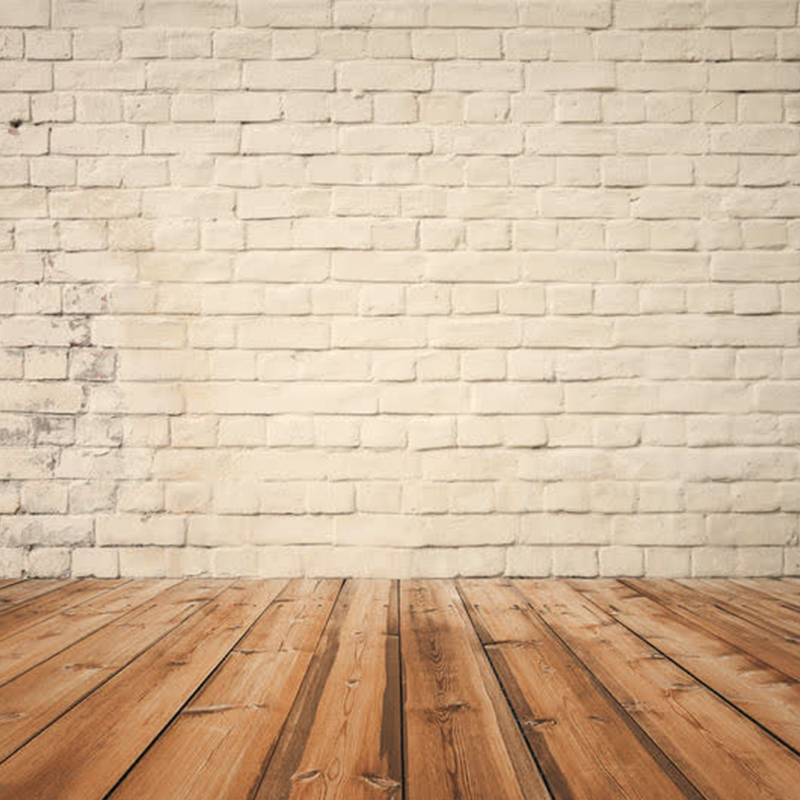 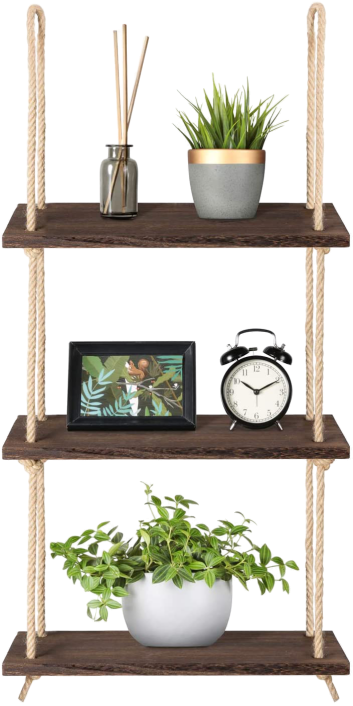 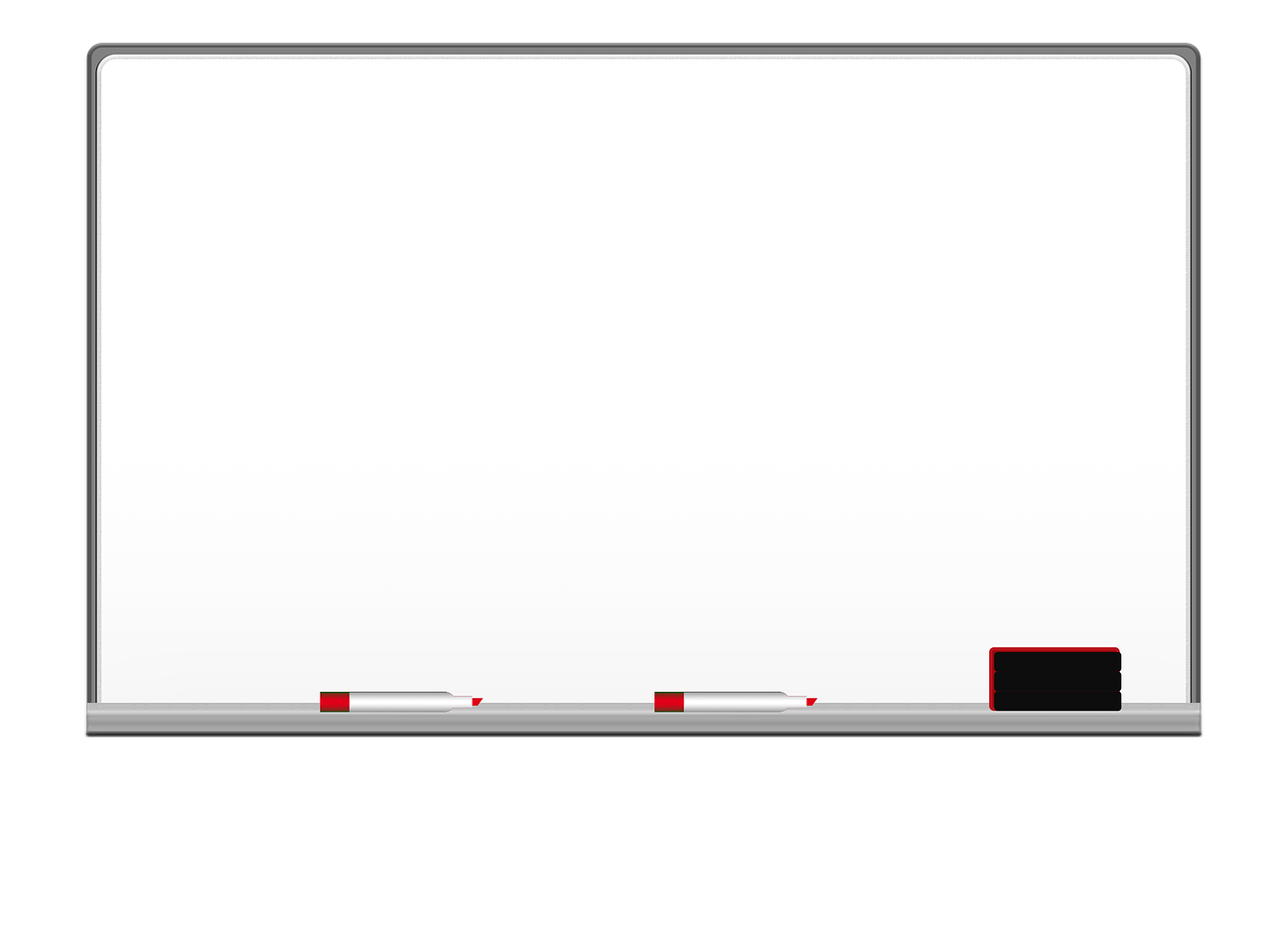 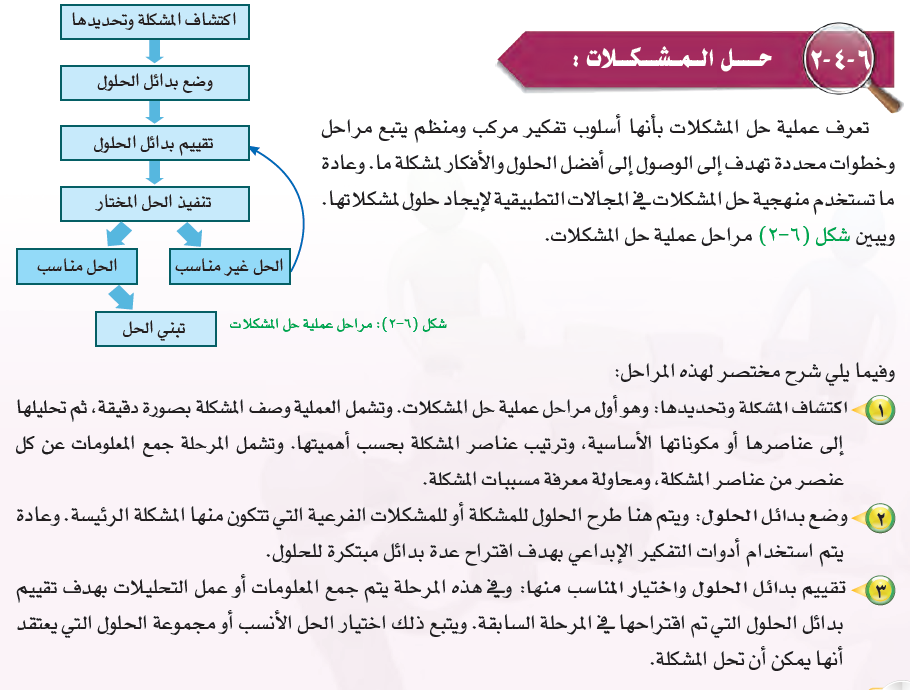 منهجية حل المشكلات
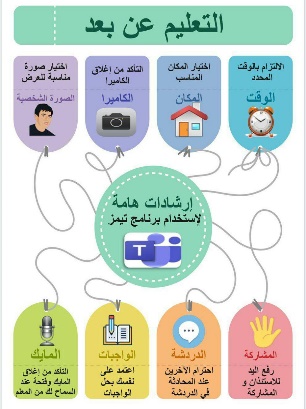 هو أسلوب تفكير مركب ومنظم يتبع مراحل وخطوات محددة تهدف إلى الوصول لأفضل الأفكار والحلول لمشكلة ما( غالباً تستخدم في المجالات التطبيقية)
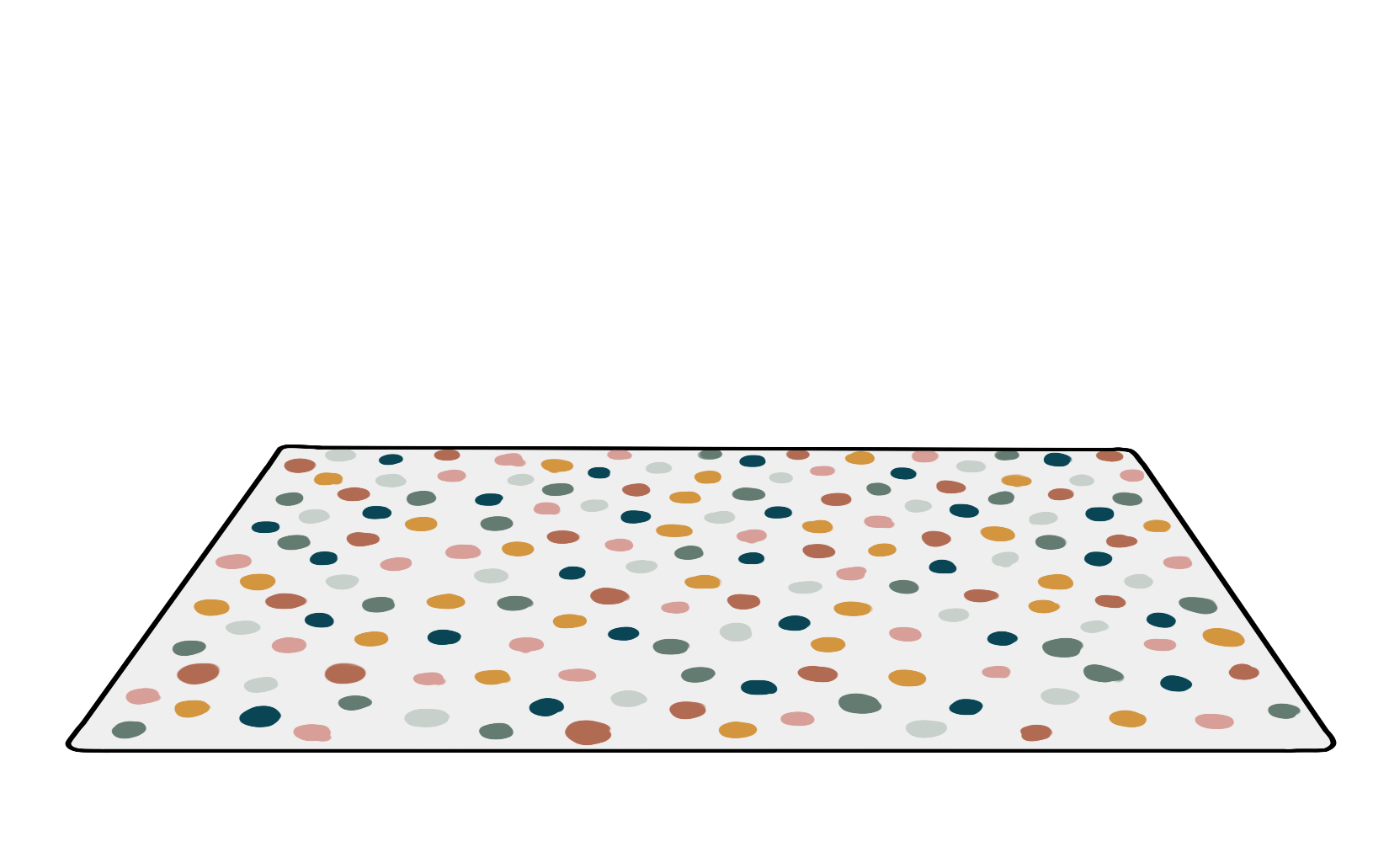 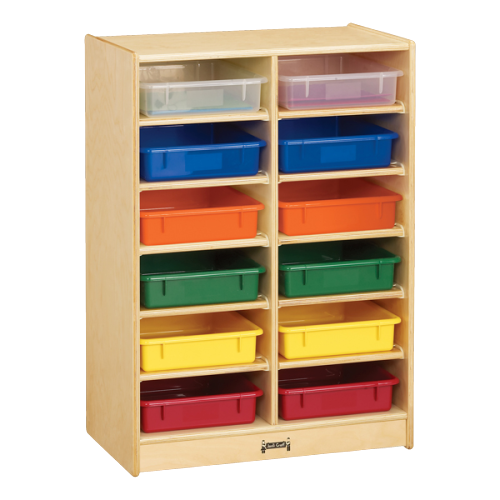 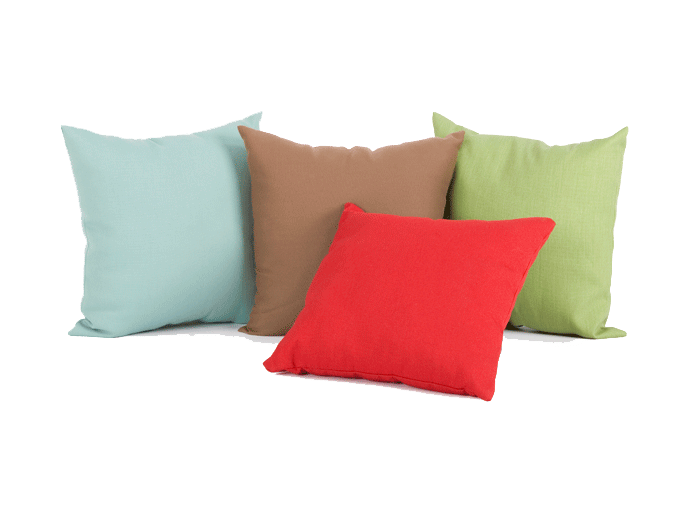 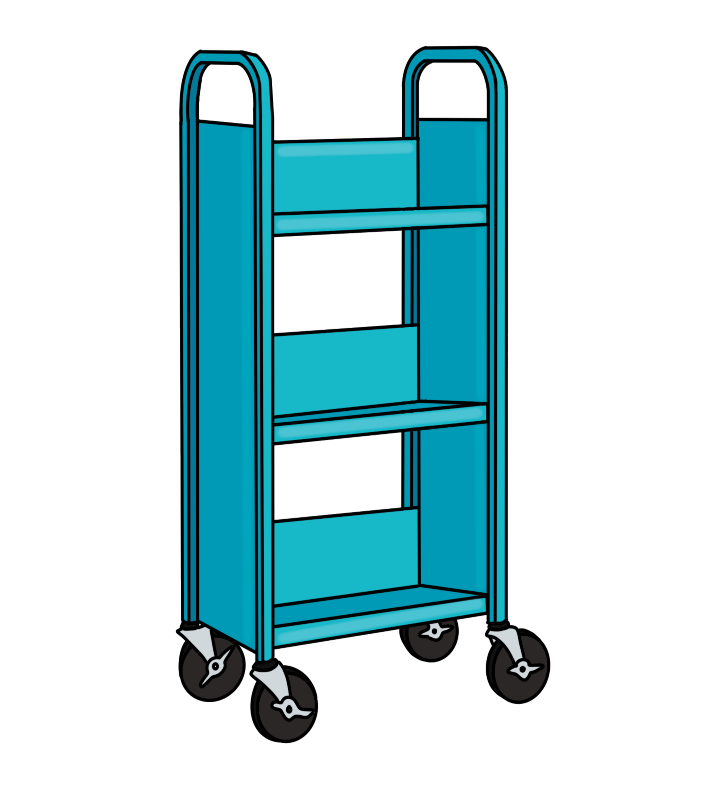 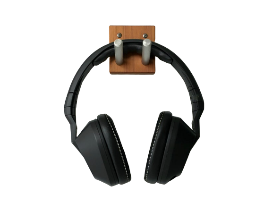 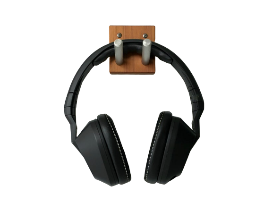 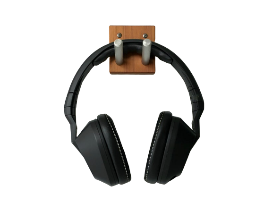 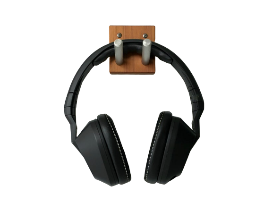 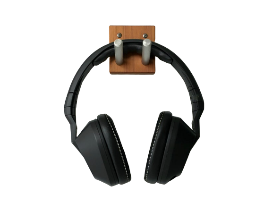 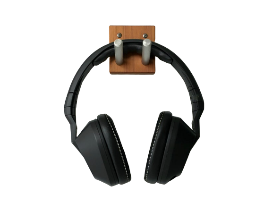 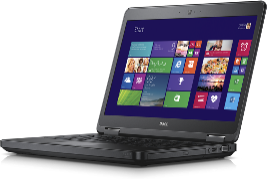 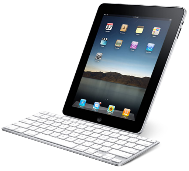 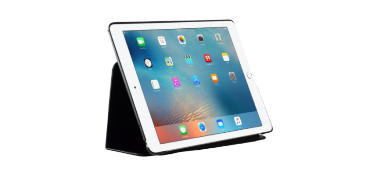 @amaniaalturki
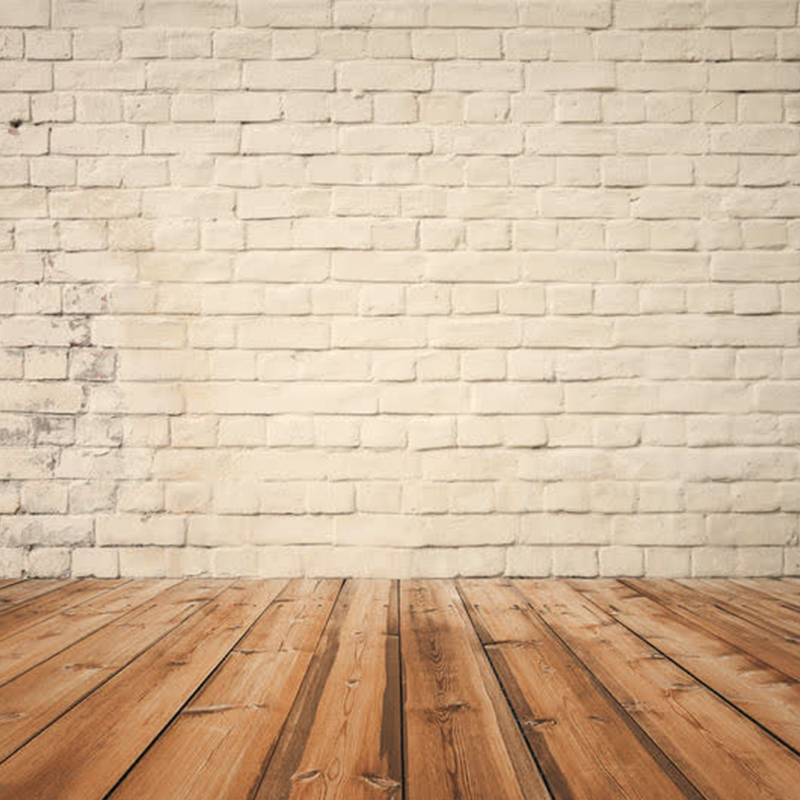 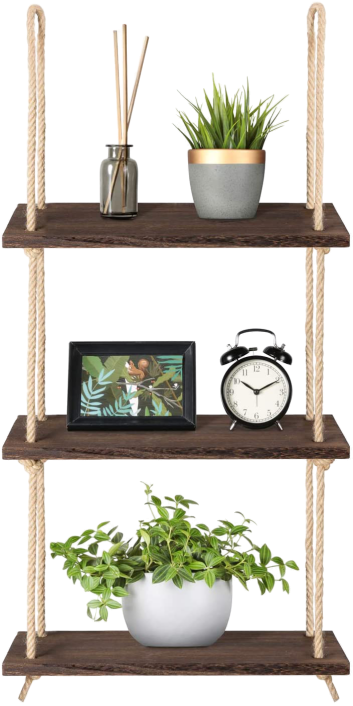 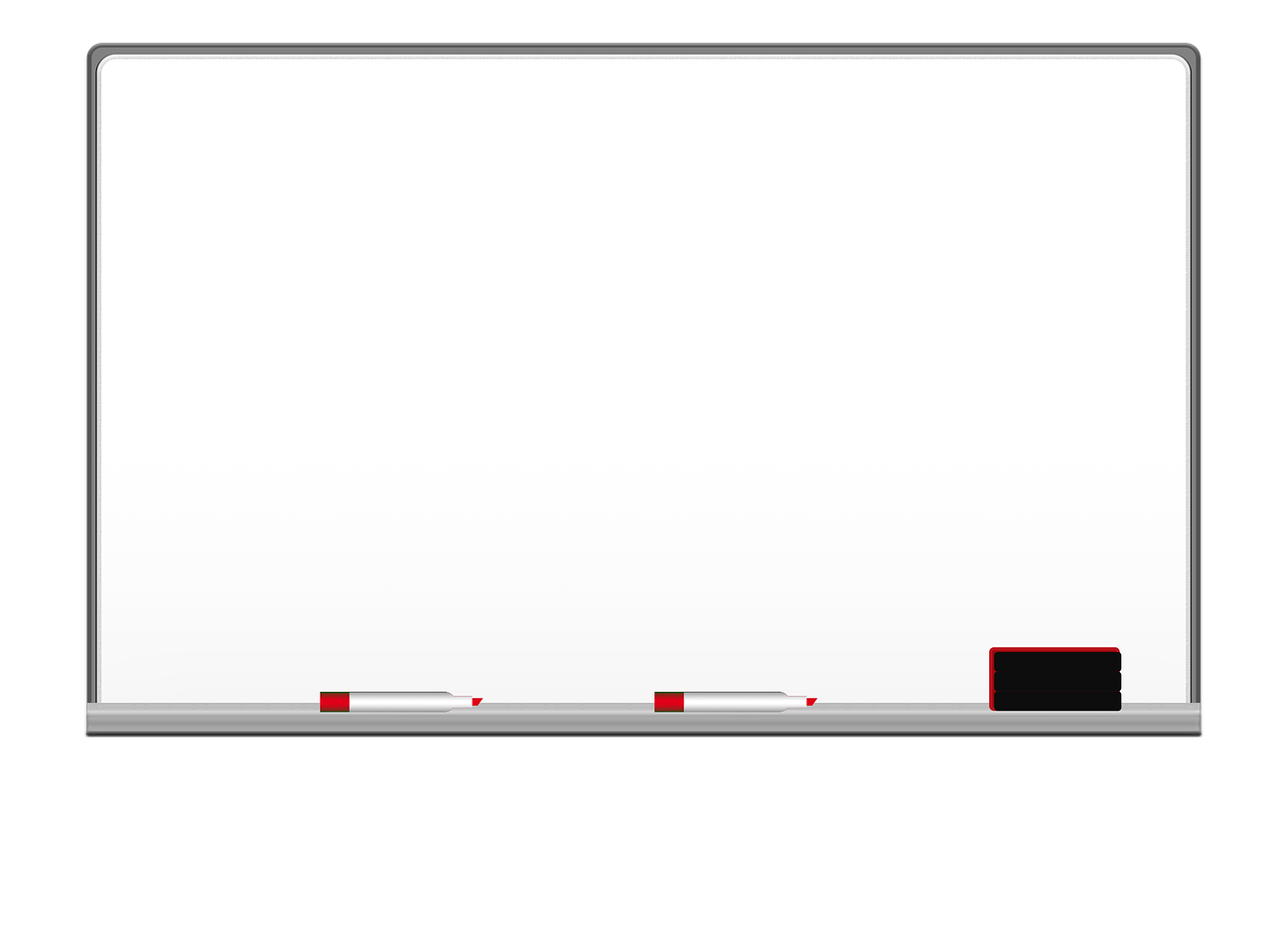 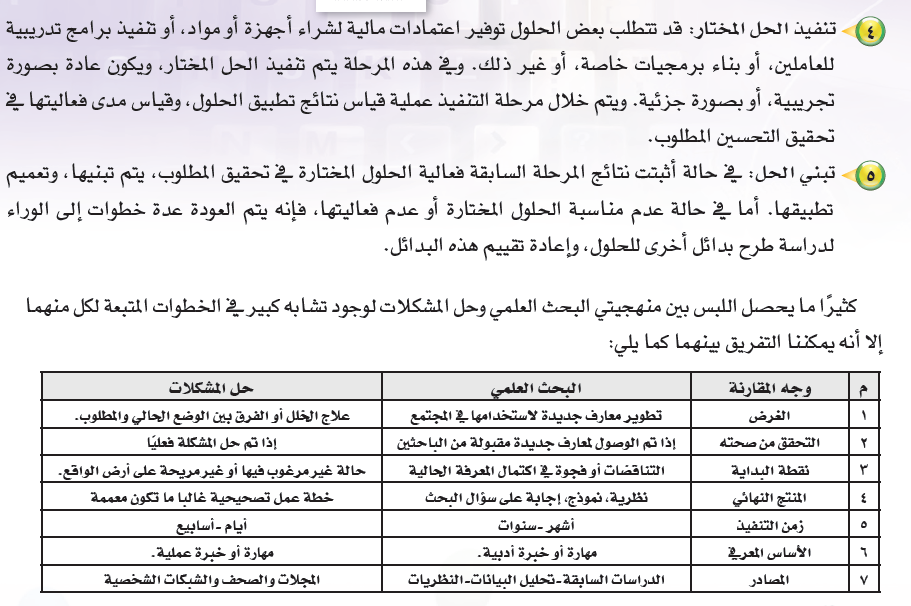 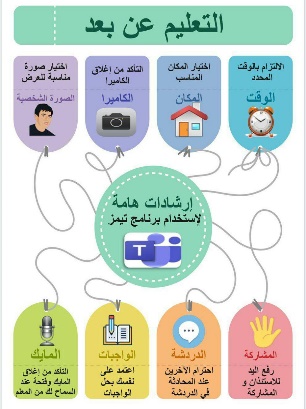 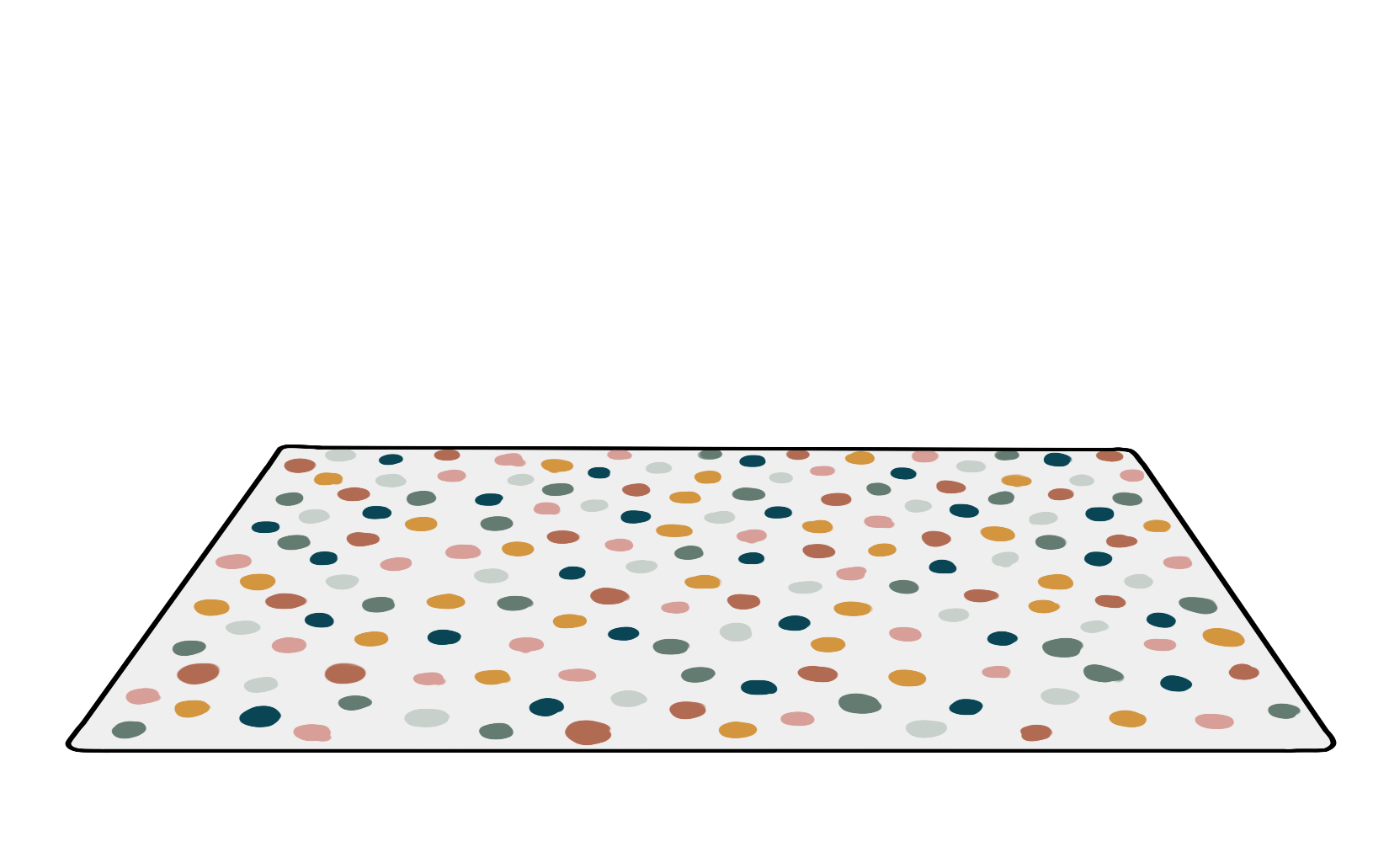 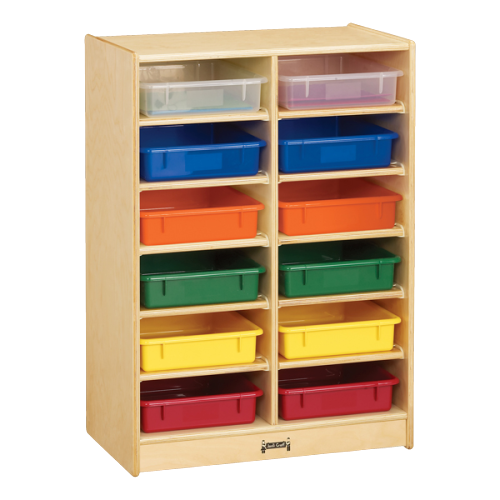 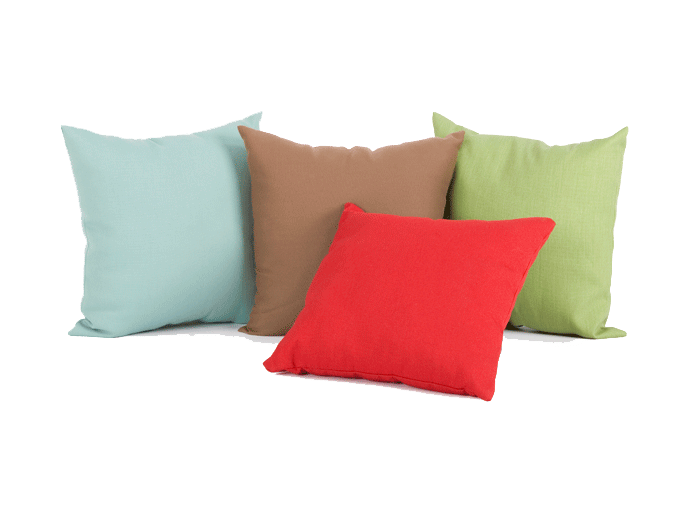 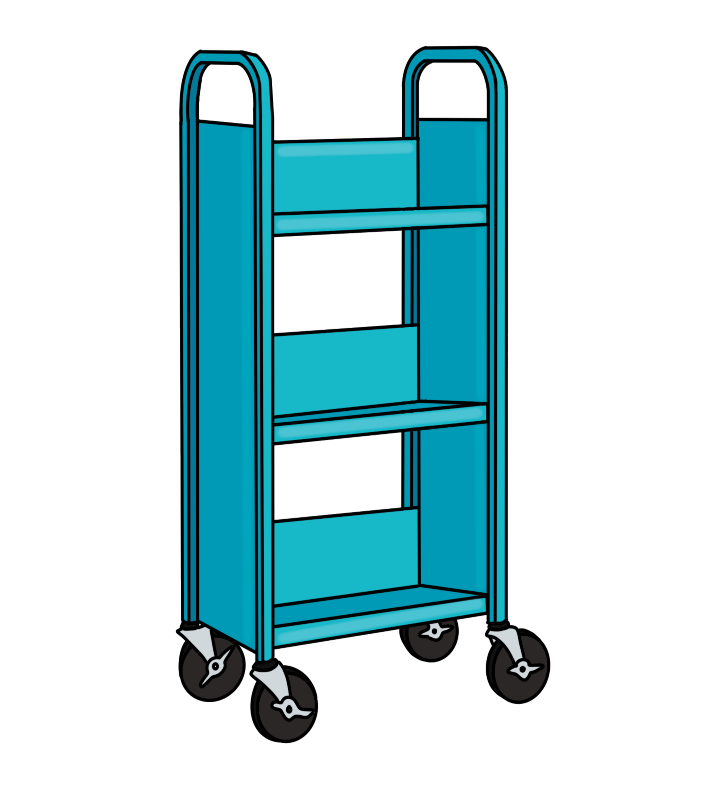 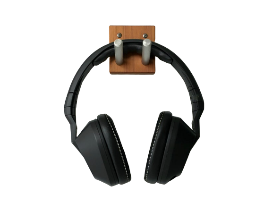 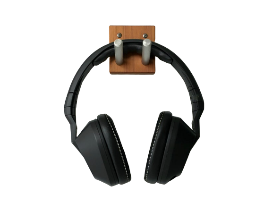 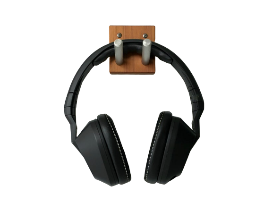 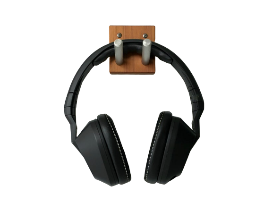 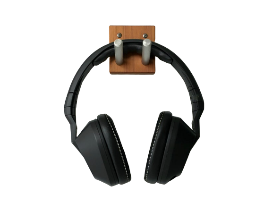 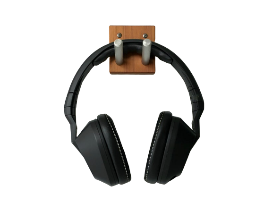 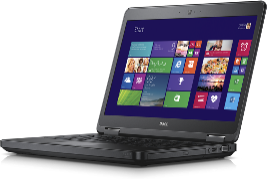 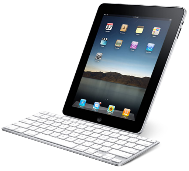 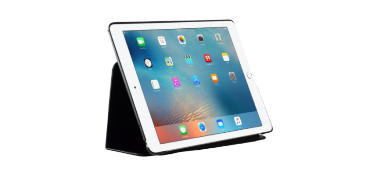 @amaniaalturki
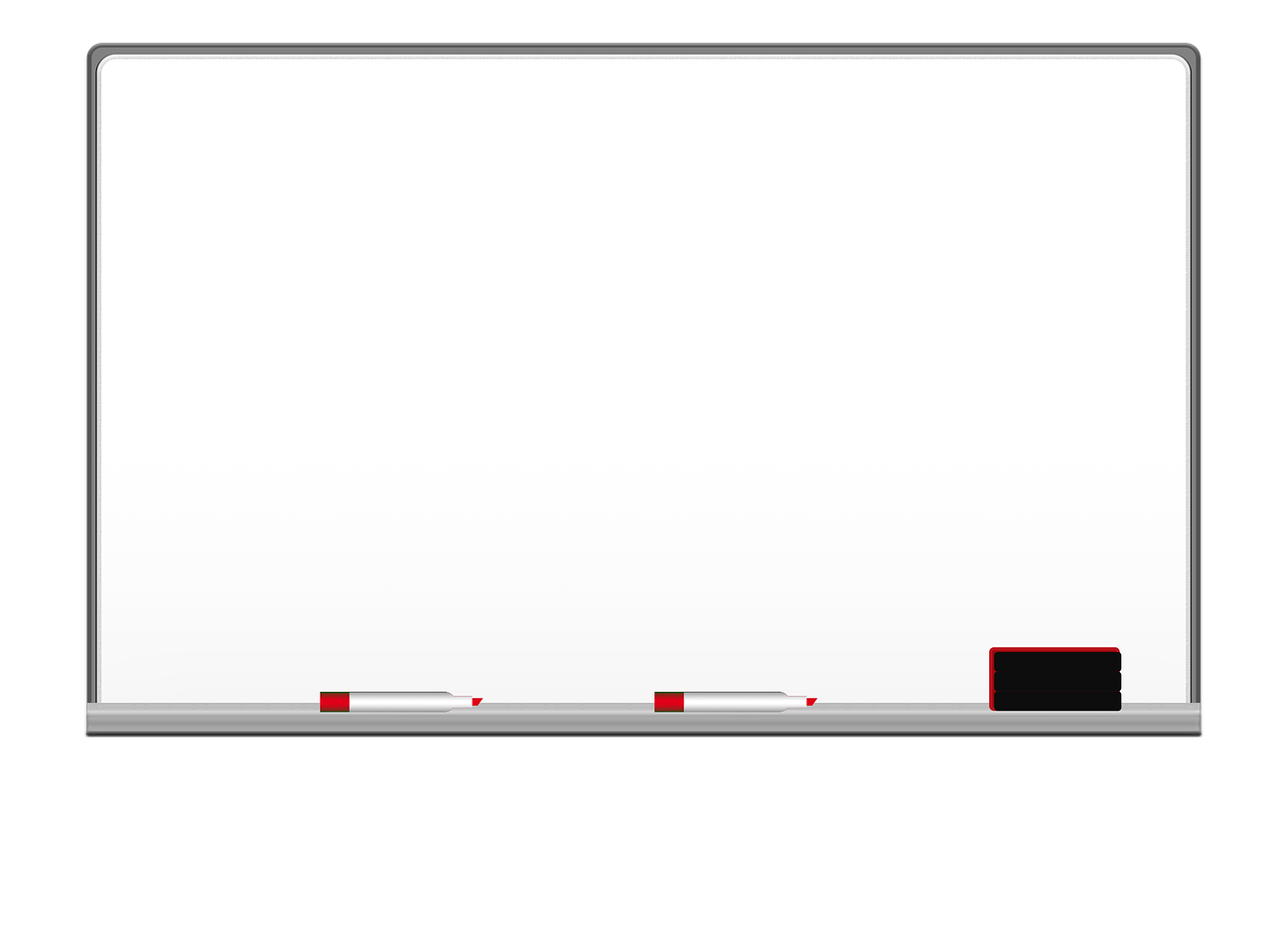 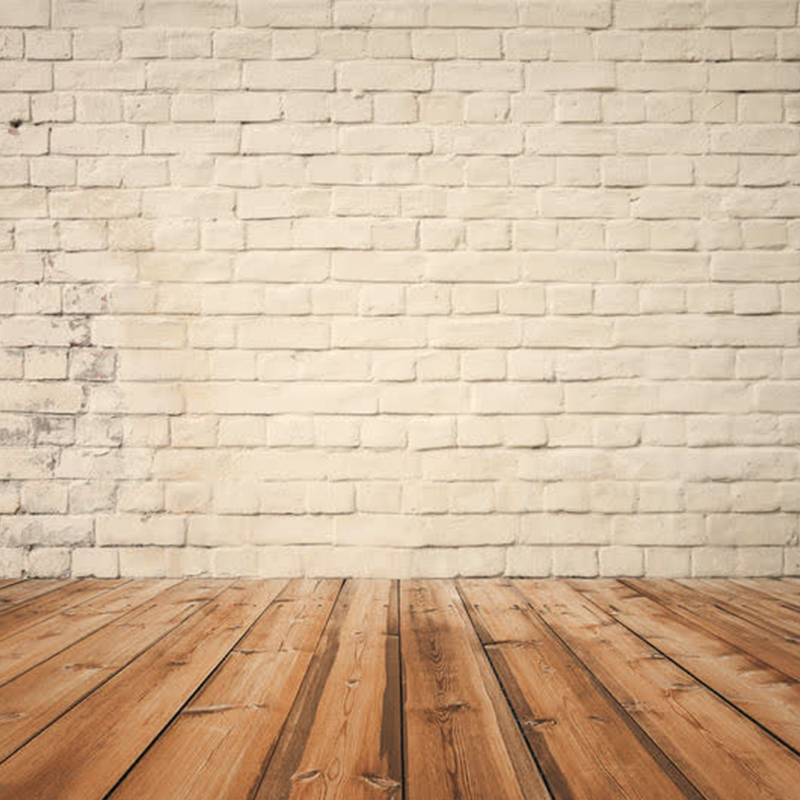 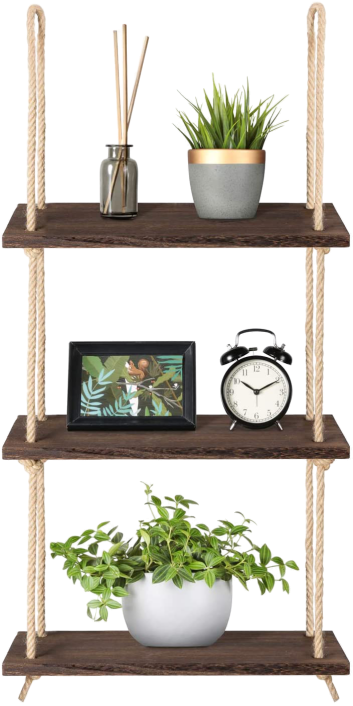 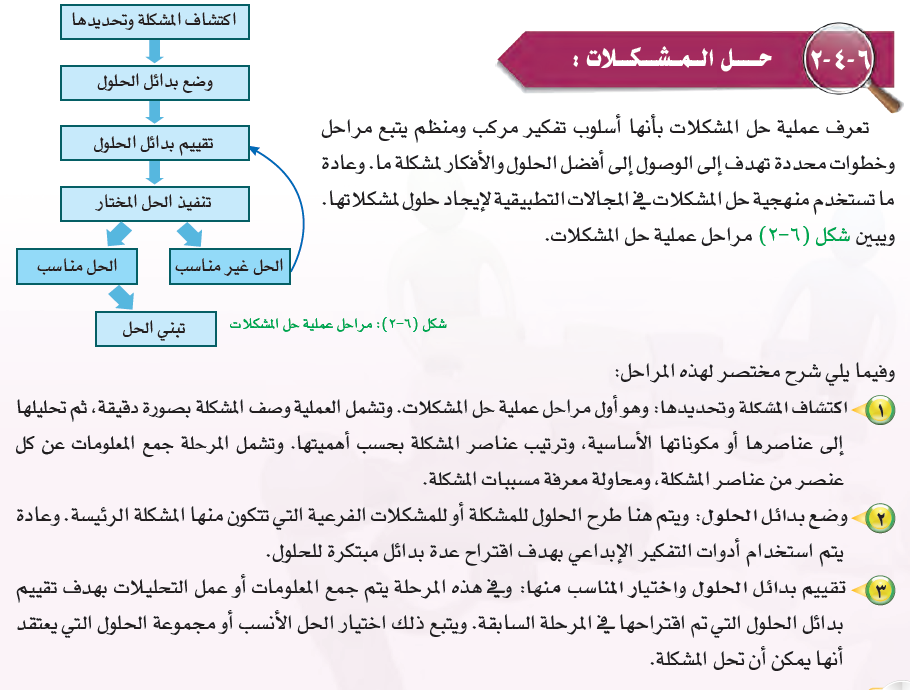 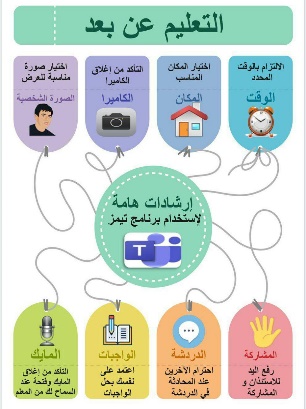 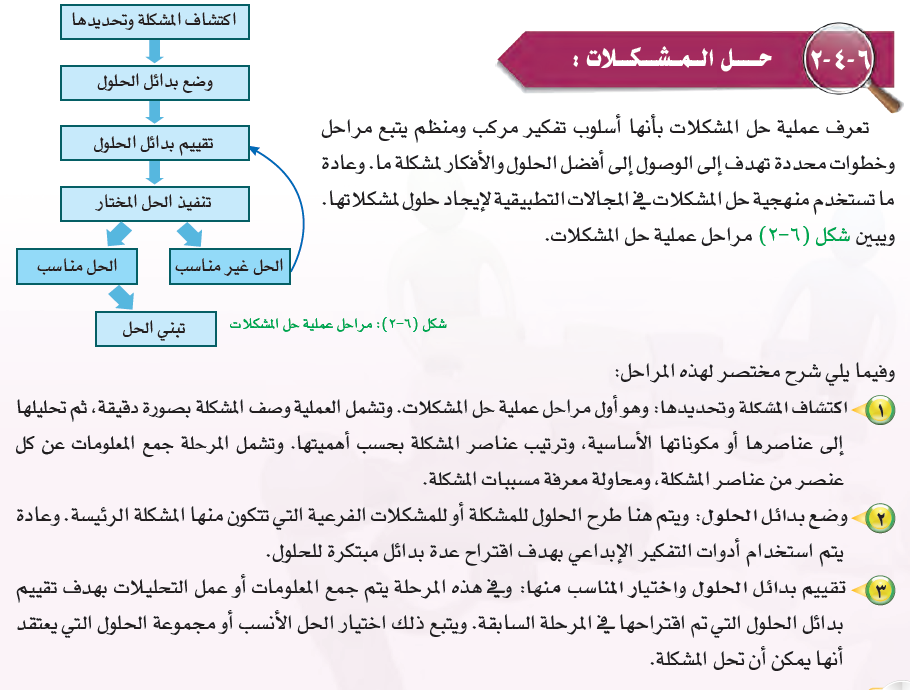 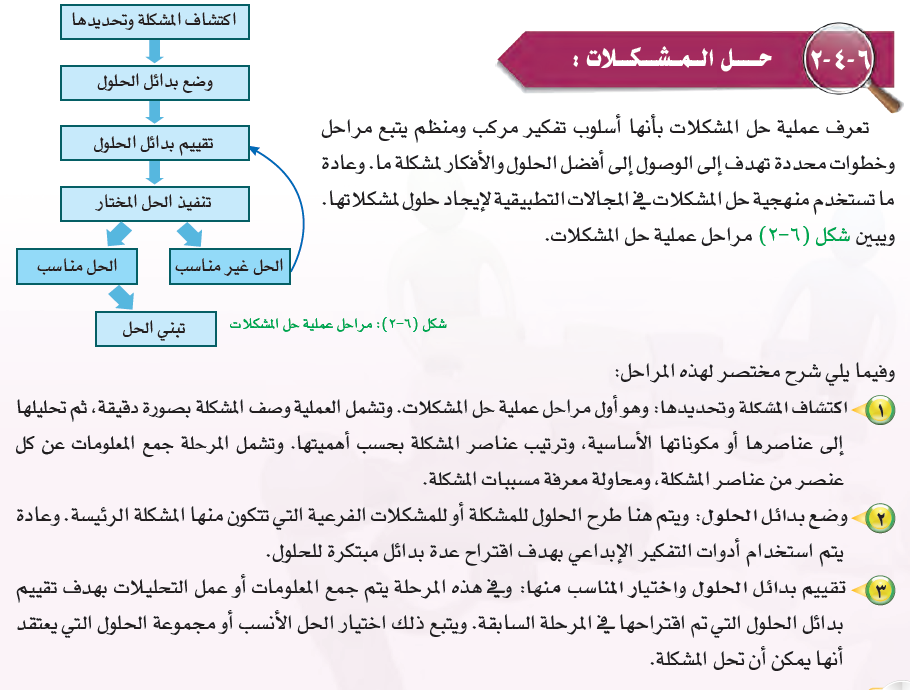 مثال تطبيقي ص147
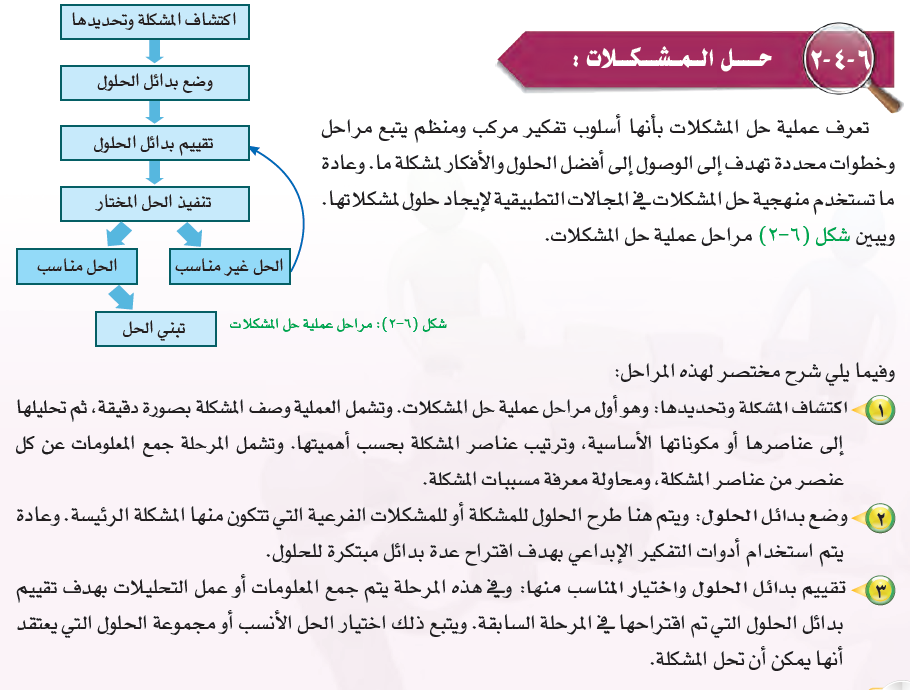 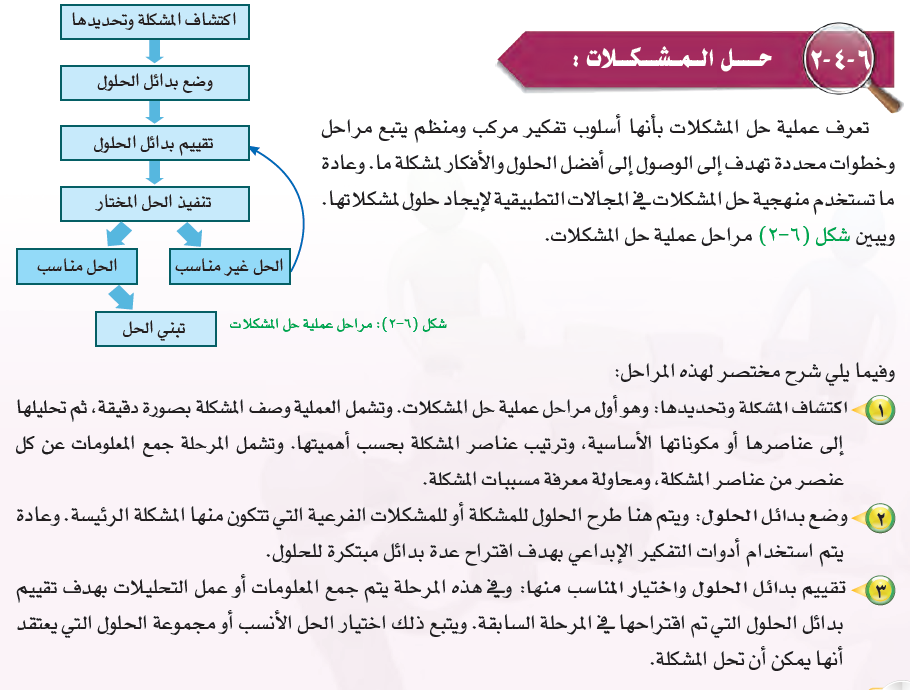 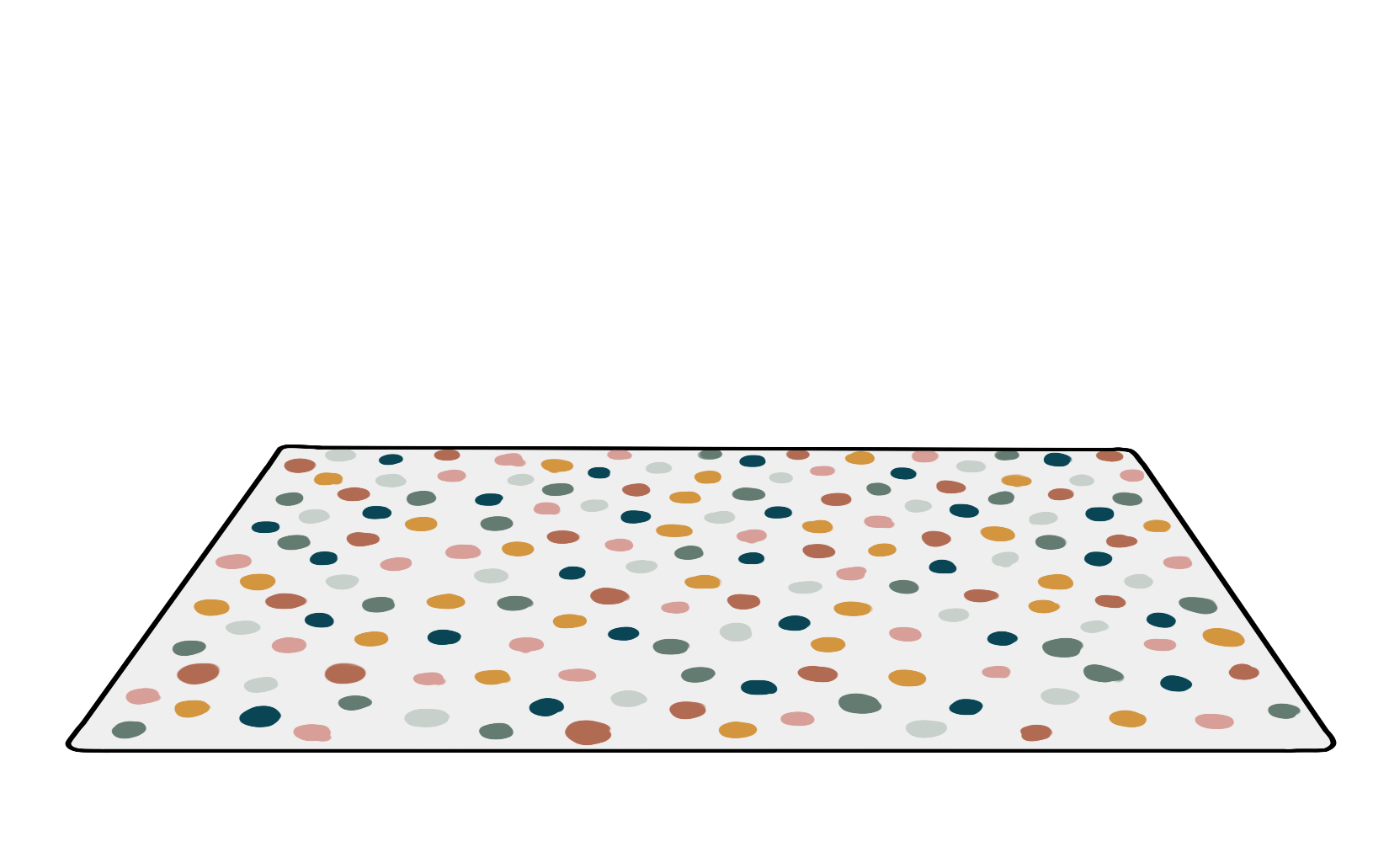 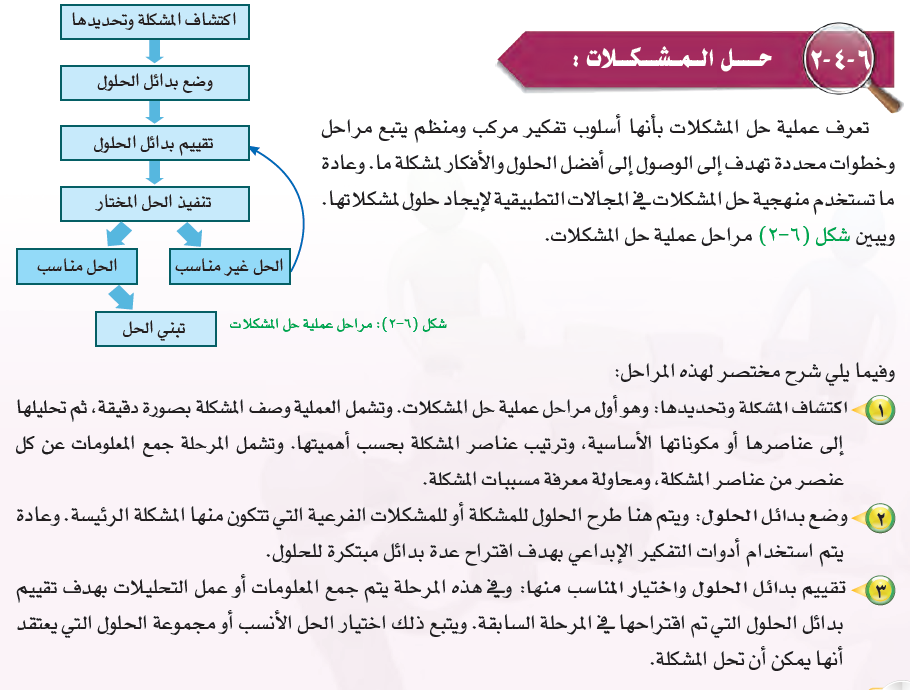 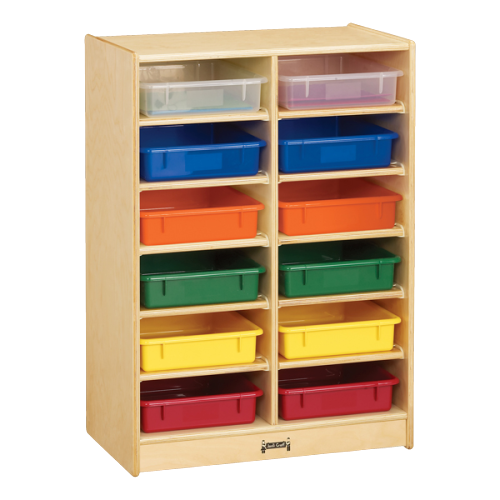 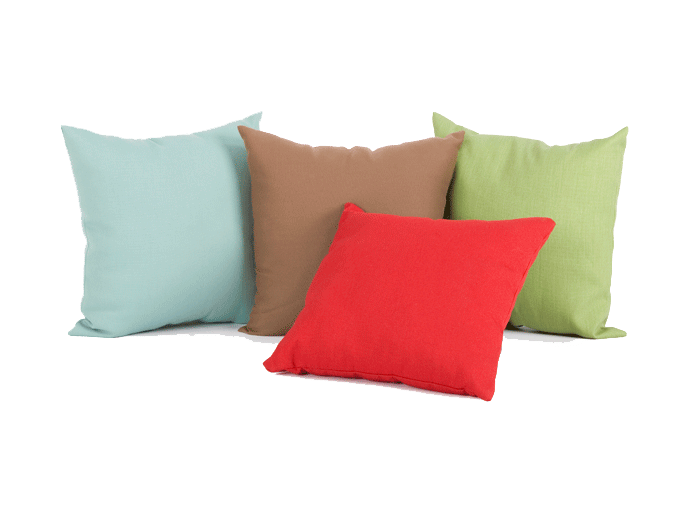 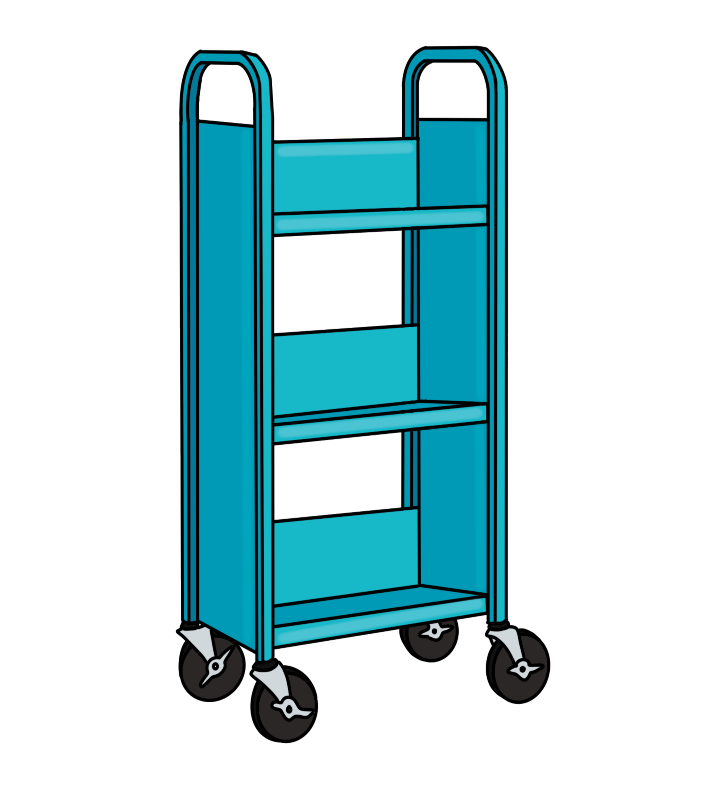 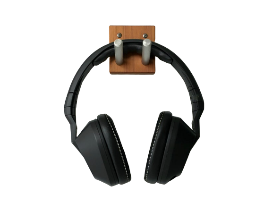 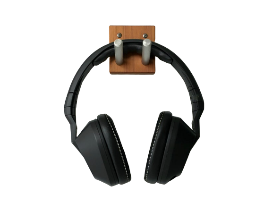 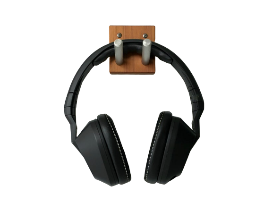 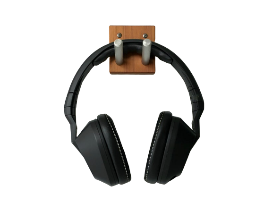 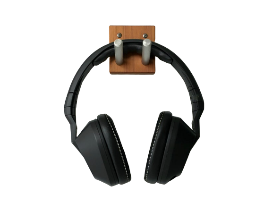 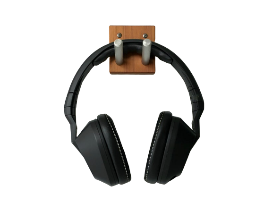 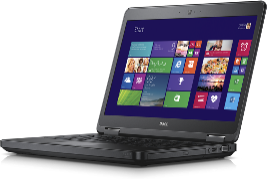 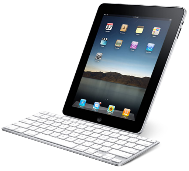 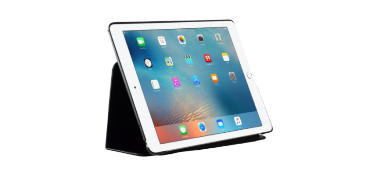 @amaniaalturki
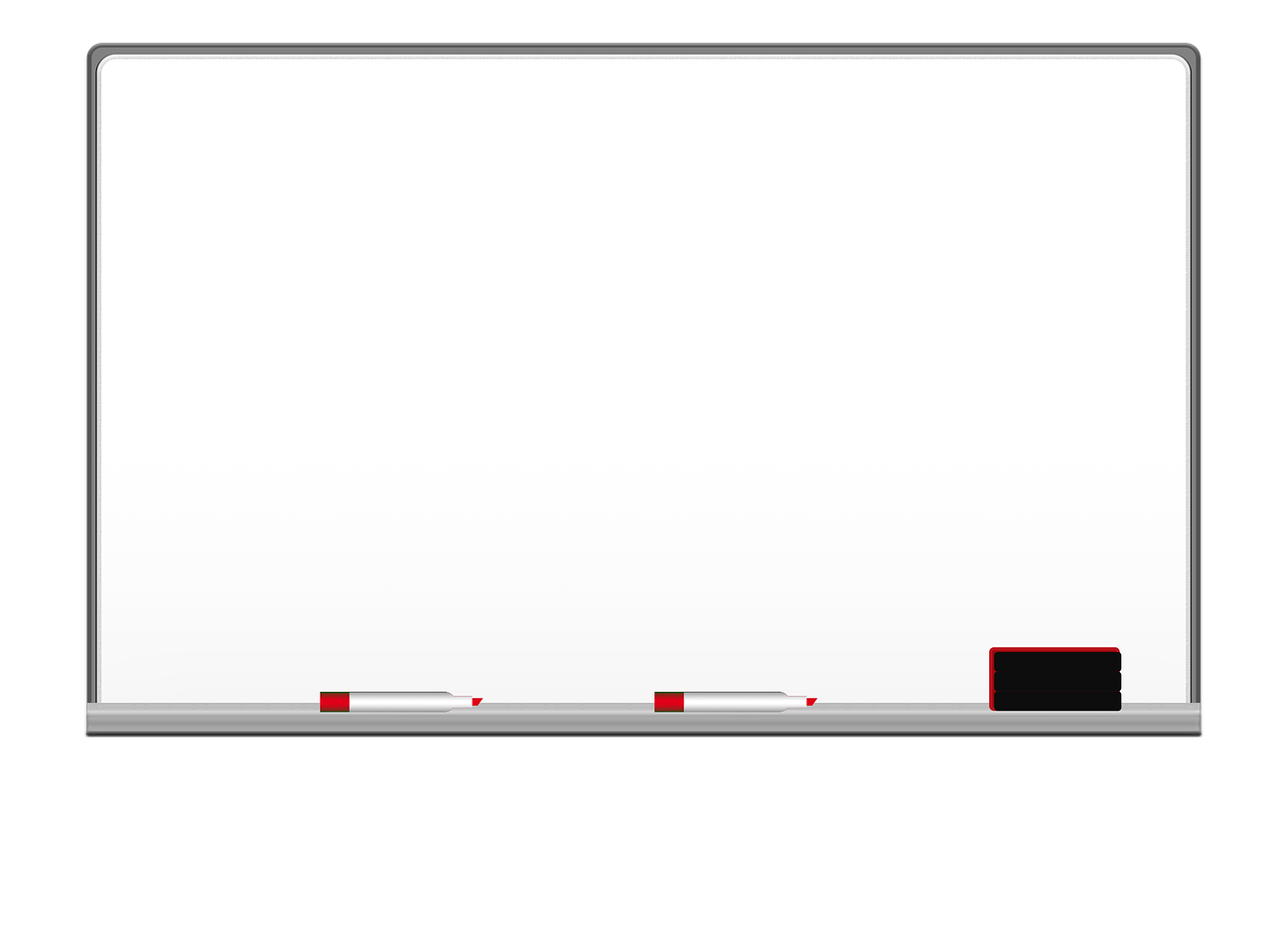 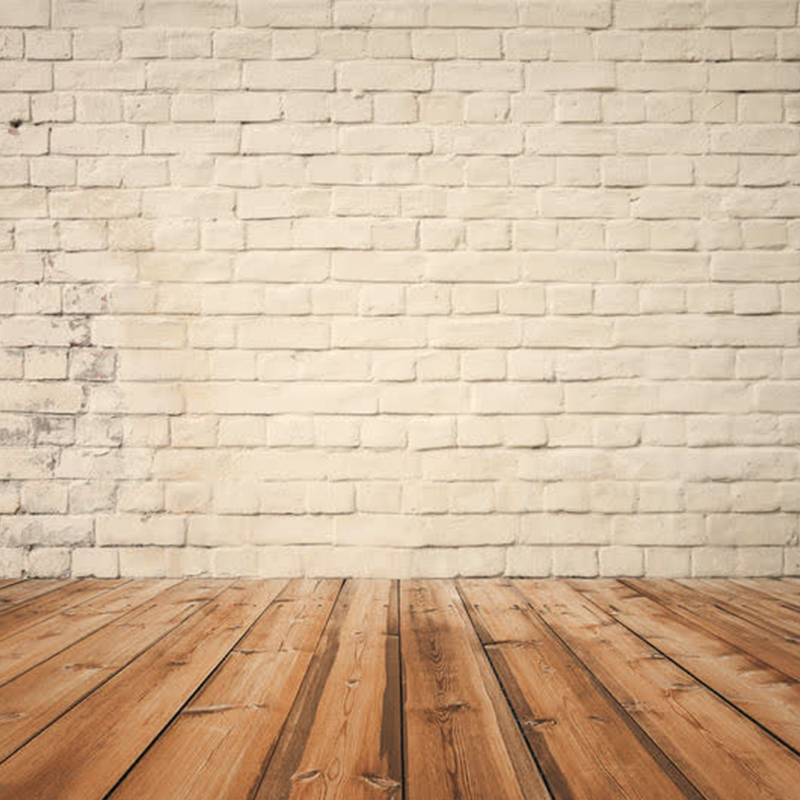 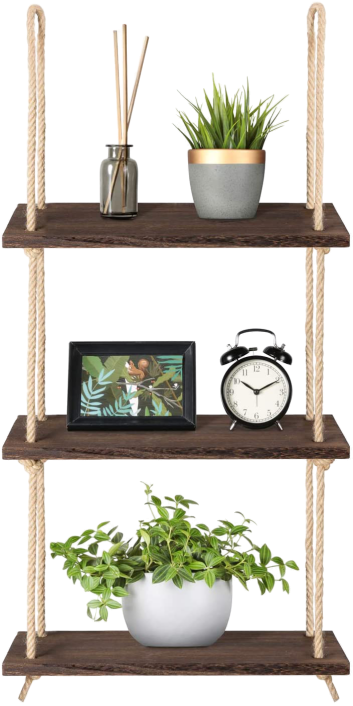 التخطيط للمشروع والدراسة
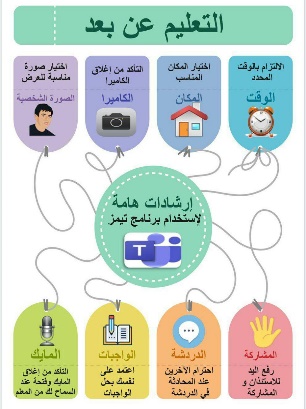 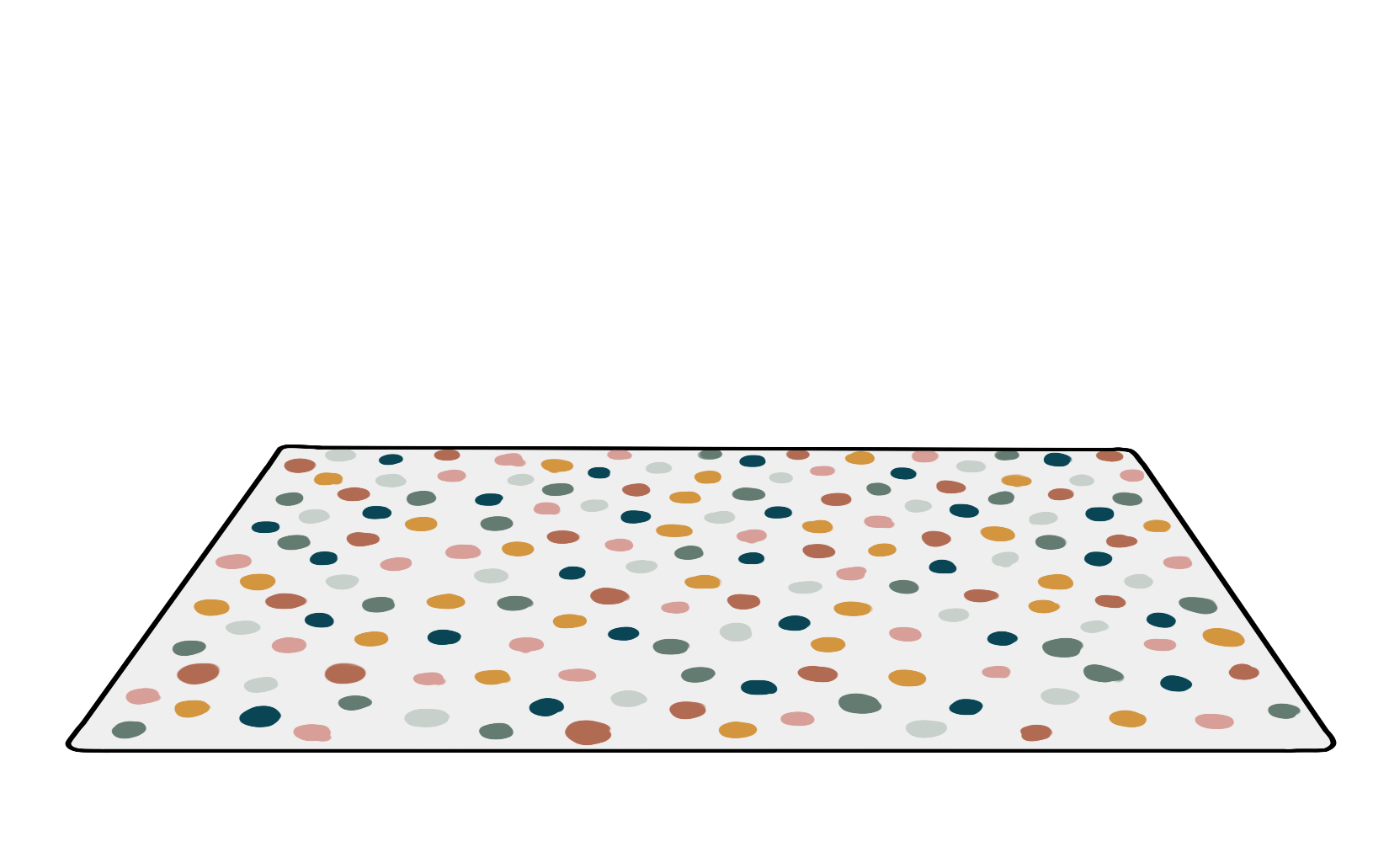 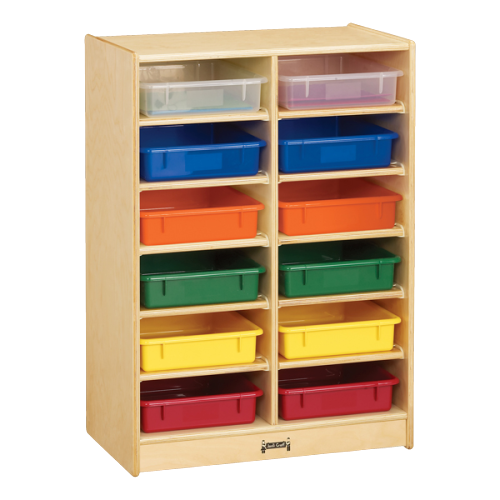 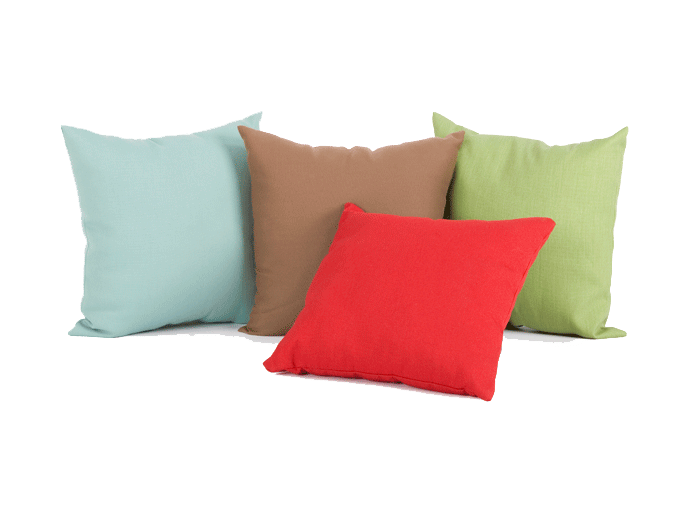 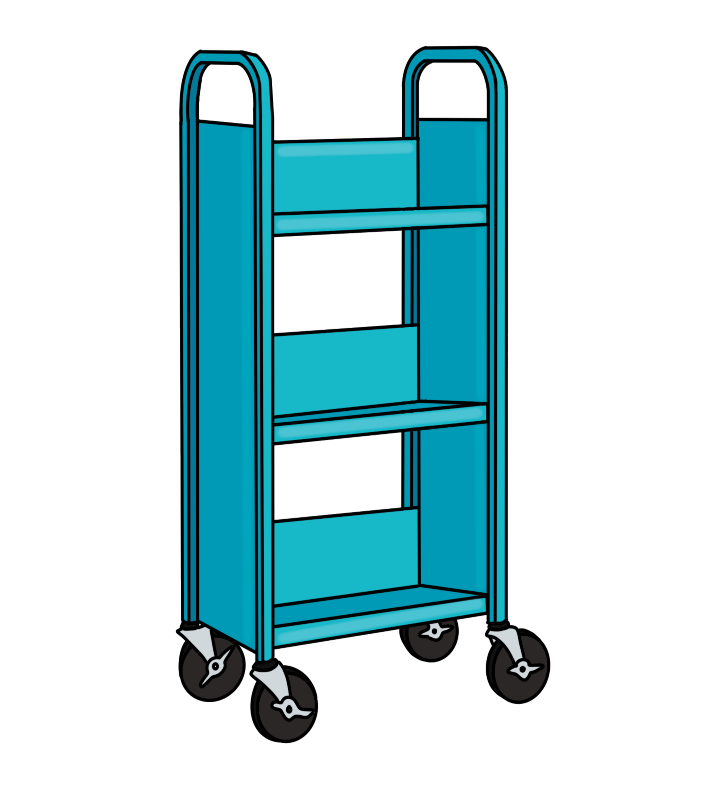 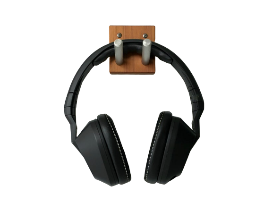 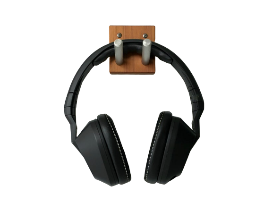 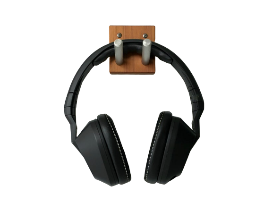 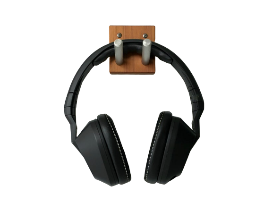 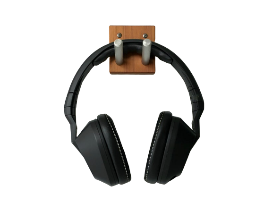 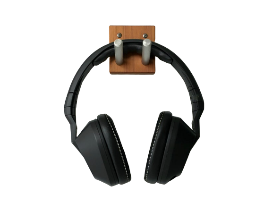 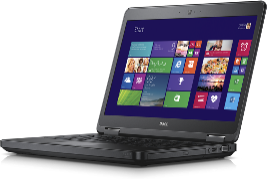 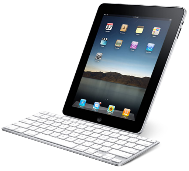 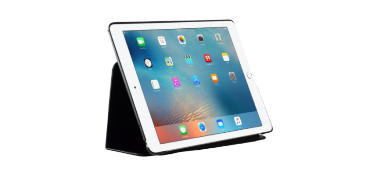 @amaniaalturki
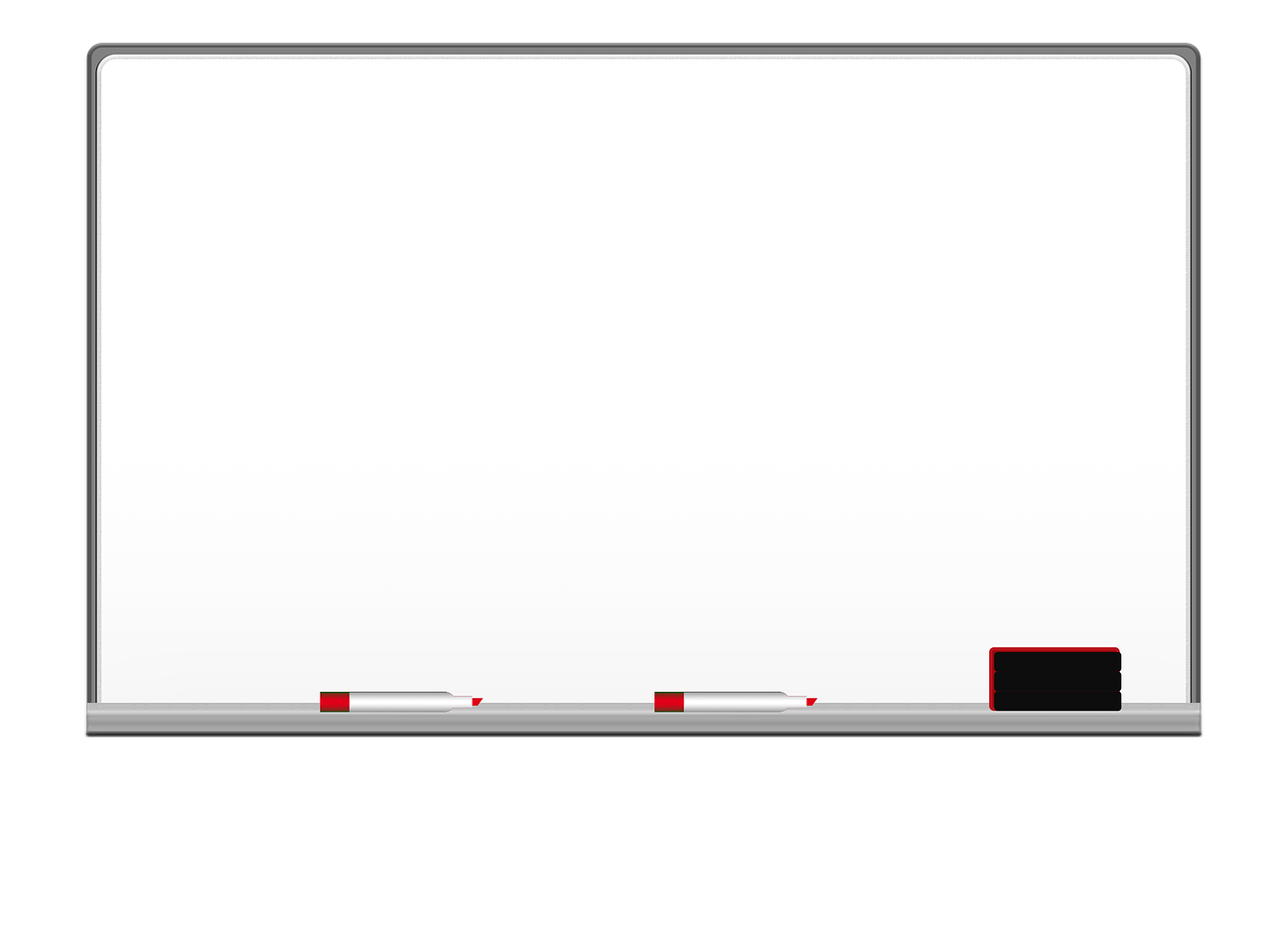 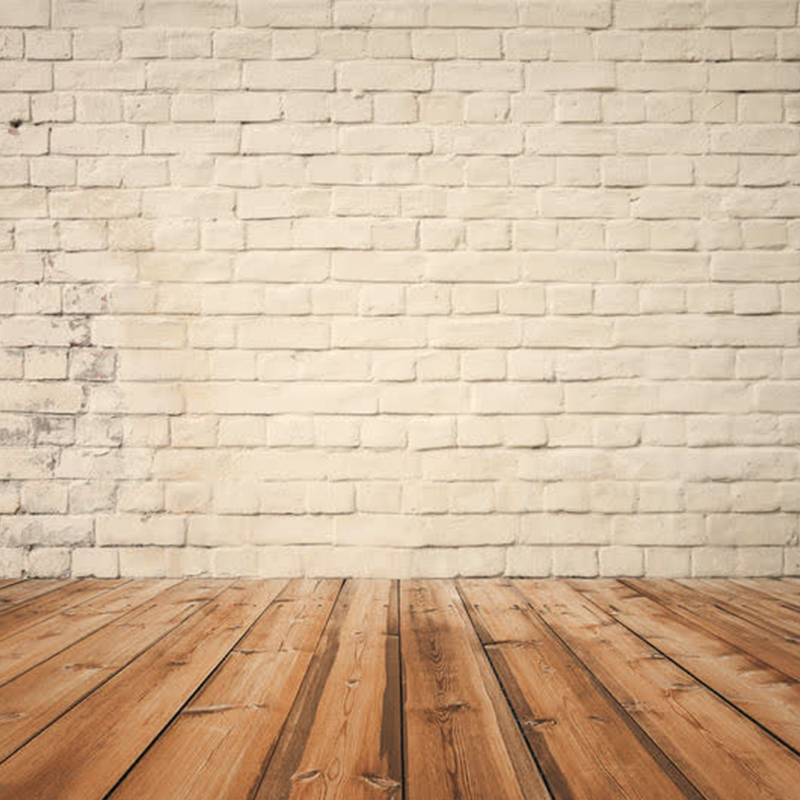 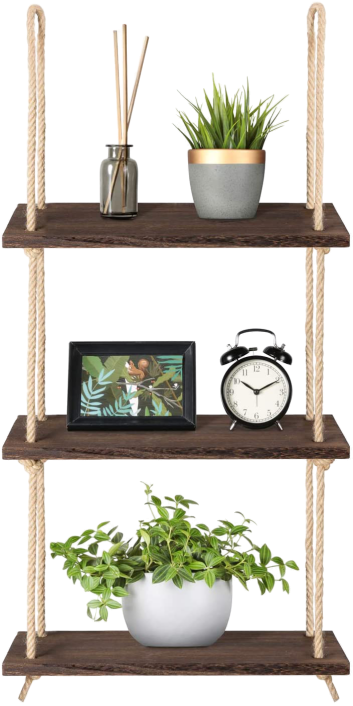 تحديد مراحل المشروع أوالدراسة ومهام كل مرحلة
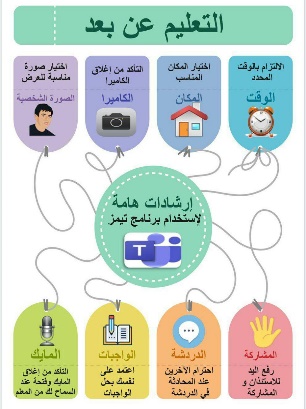 البحث أو الدراسة
المشاريع
تحديد البيانات والمعلومات المطلوبة
تصميم الاستبانات
جمع البيانات
تحليل البيانات
إستخلاص وعرض النتائج
إعداد وكتابة التقرير
تحديد الأدوات البرمجية المطلوبة
تحليل وتصميم البرنامج التطبيقي
تطوير وبناء البرنامج التطبيقي
إعداد وكتابة التقرير وتوثيق المشروع
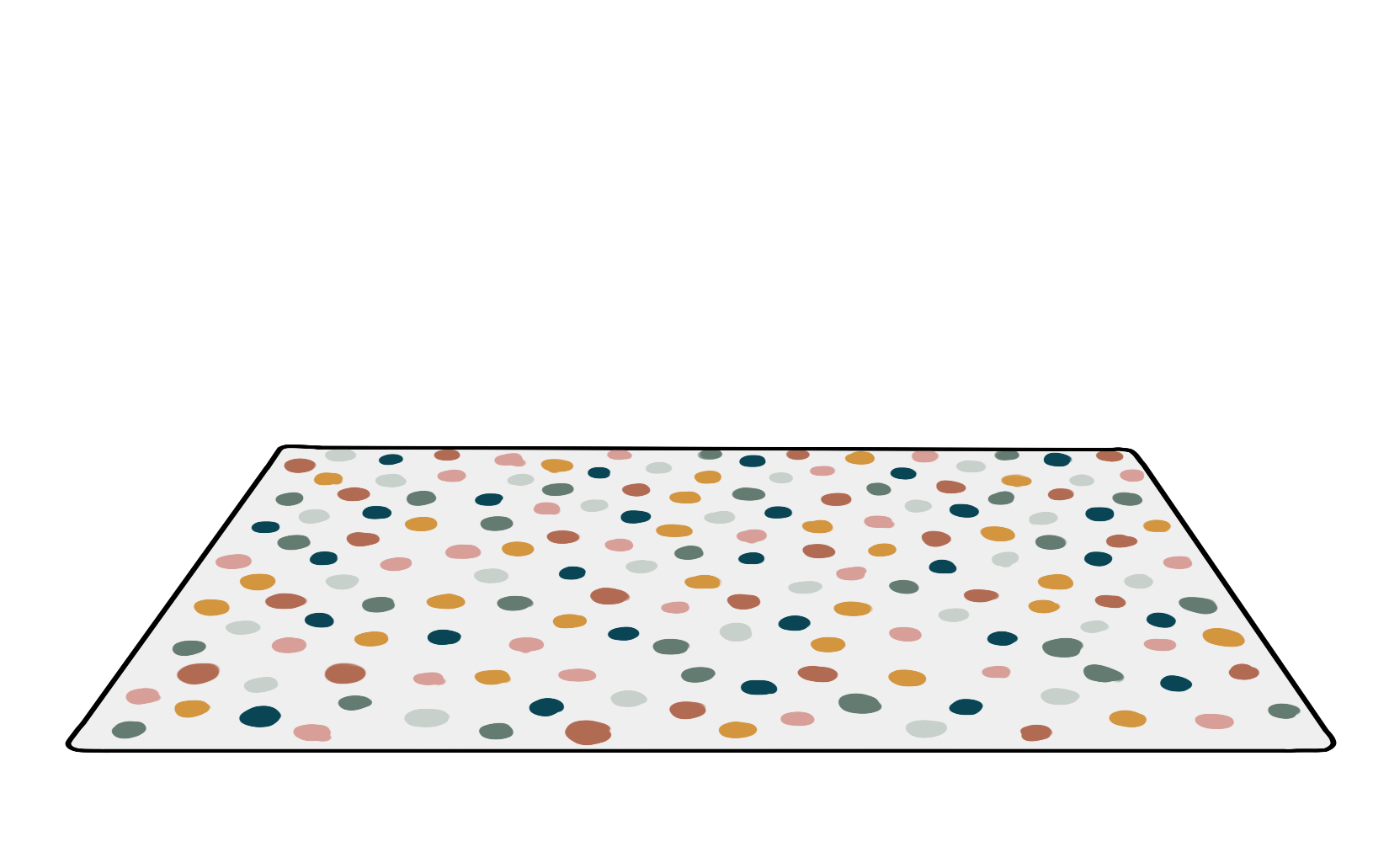 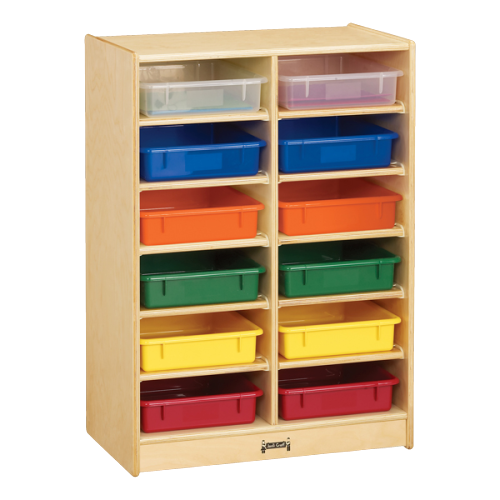 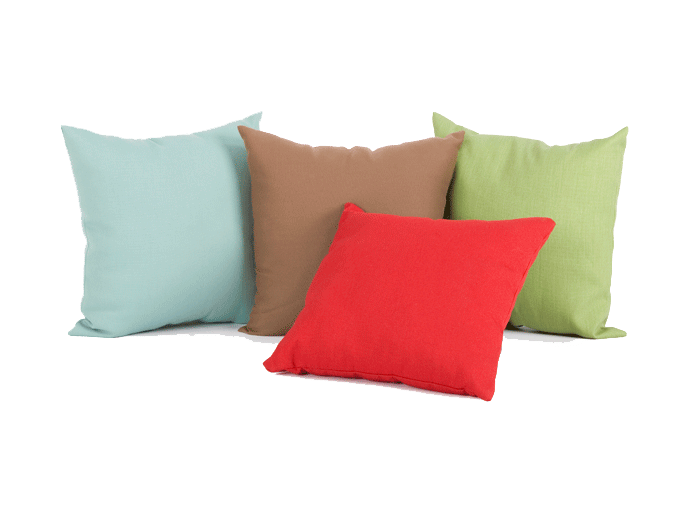 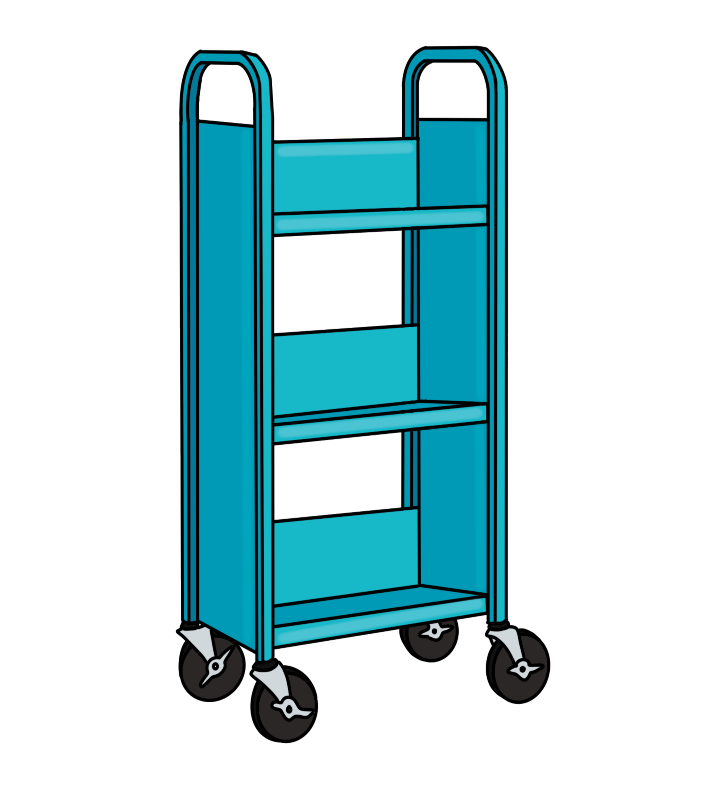 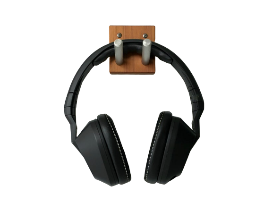 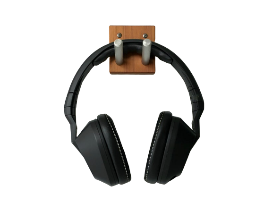 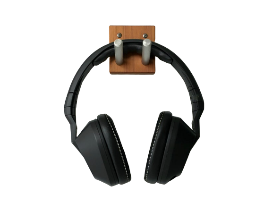 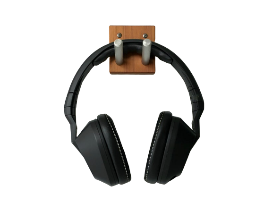 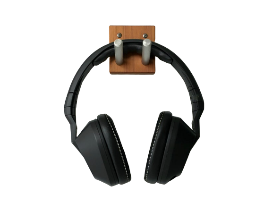 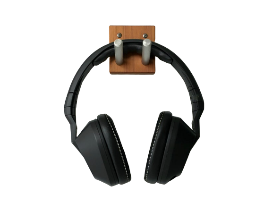 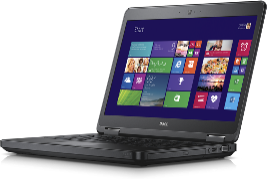 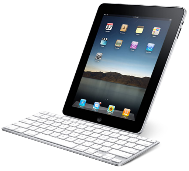 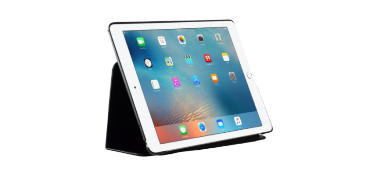 @amaniaalturki
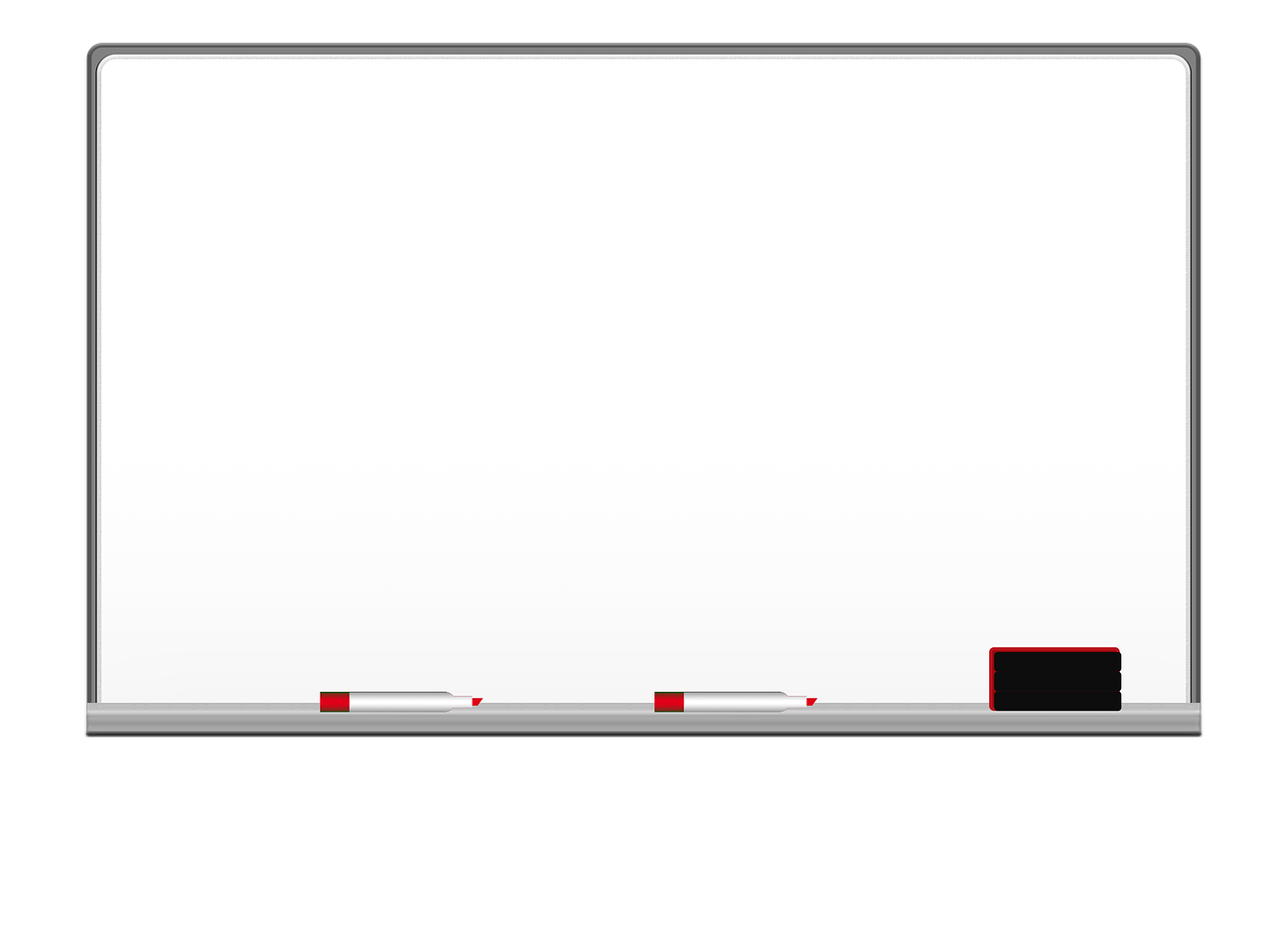 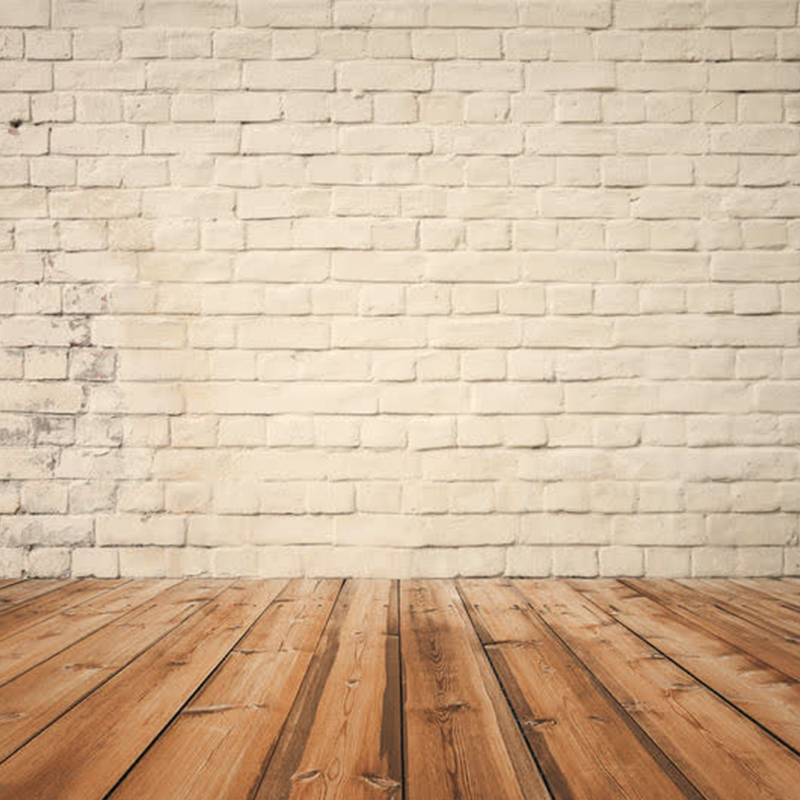 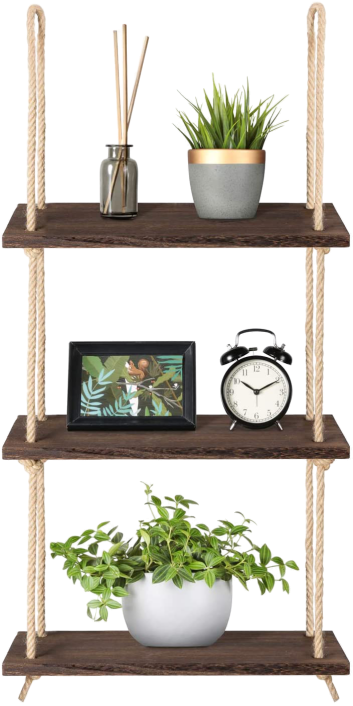 كتابة التقرير عن المشروع أو الدراسة
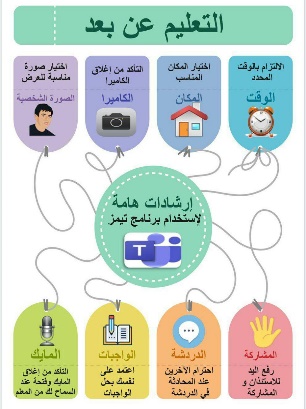 صفحة الغلاف
صفحة بسم الله الرحمن الرحيم
قائمة المحتويات
صفحة شكر
قائمة الأشكال والجداول
الحلول المقترحة
تحليل المشكلة
المقدمة
النتائج
الخلاصة
الملاحق
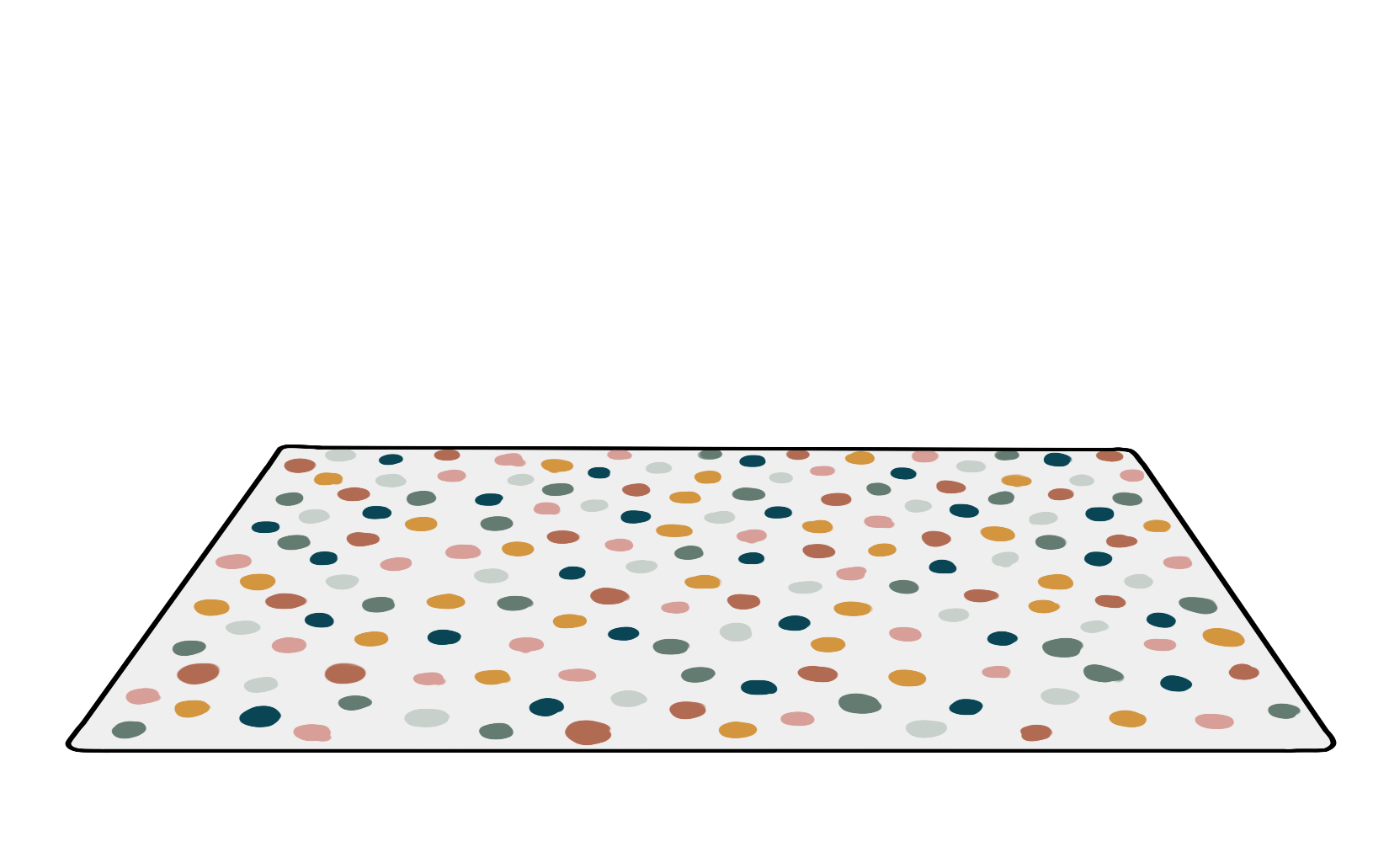 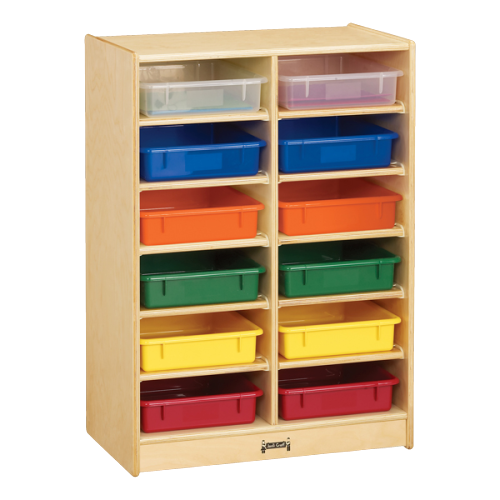 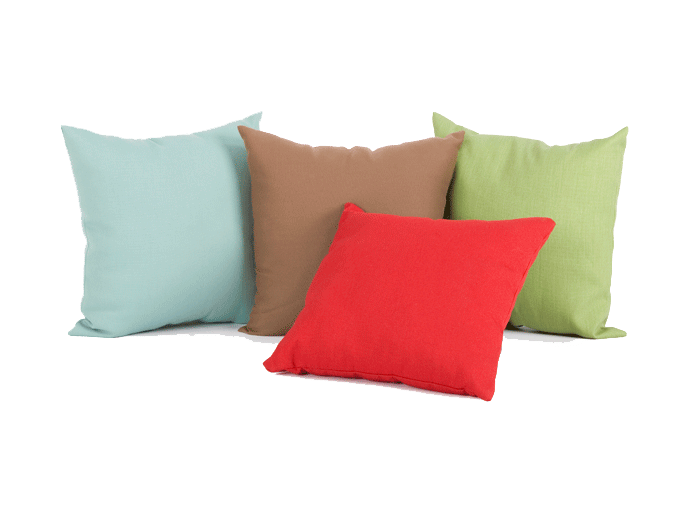 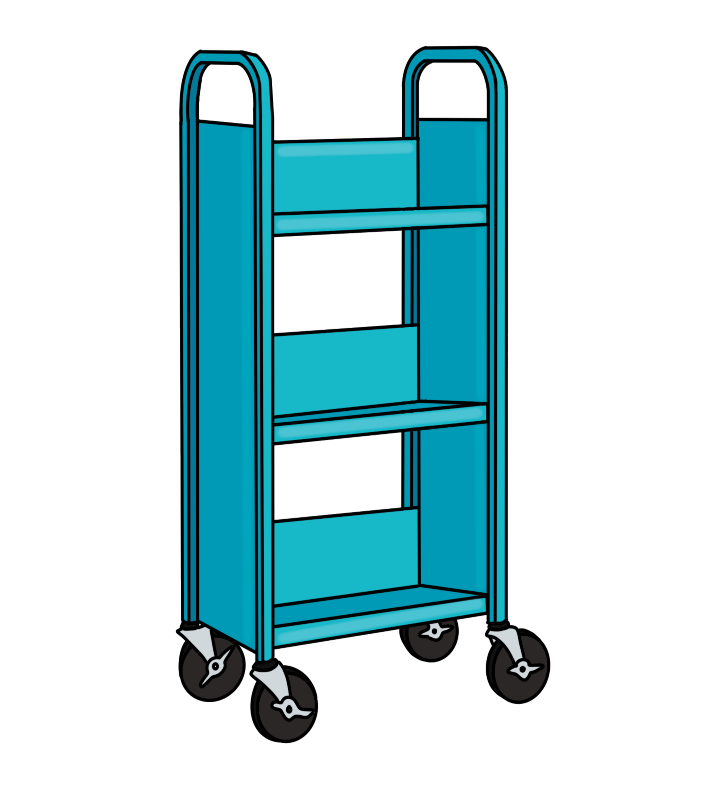 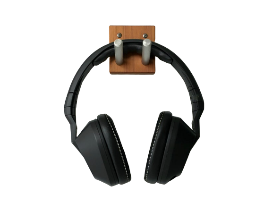 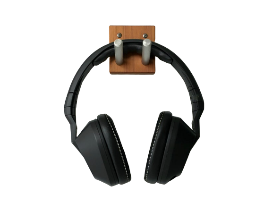 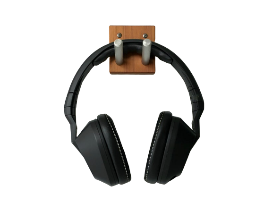 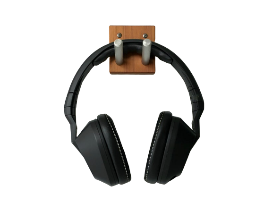 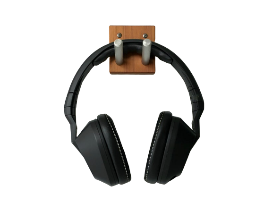 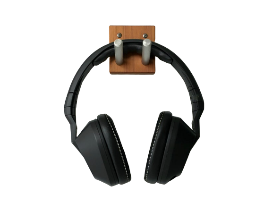 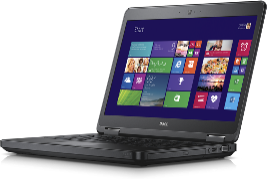 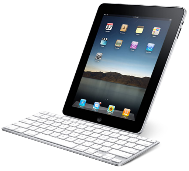 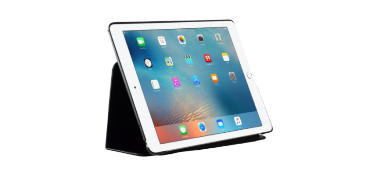 @amaniaalturki
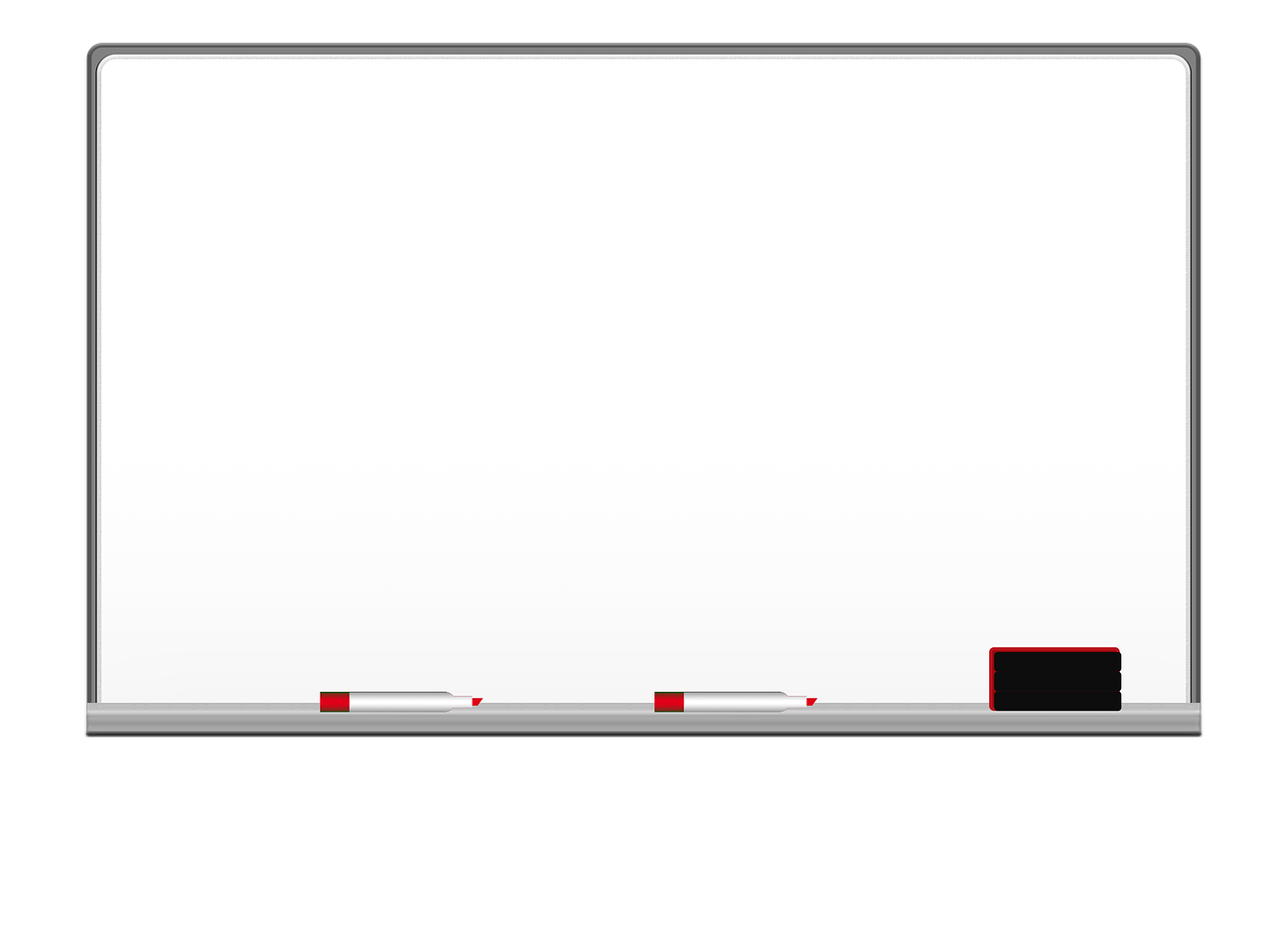 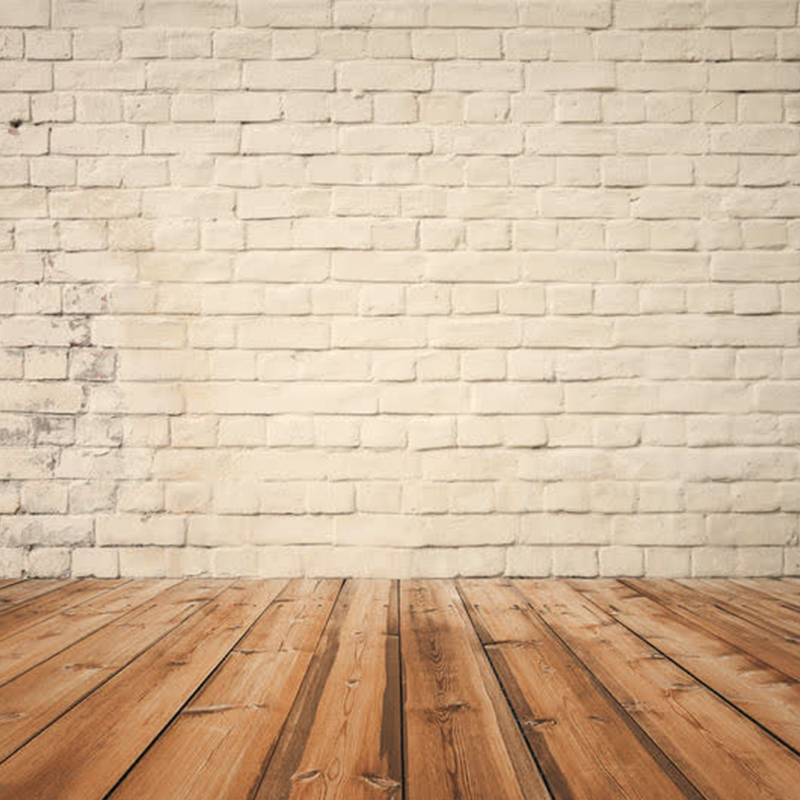 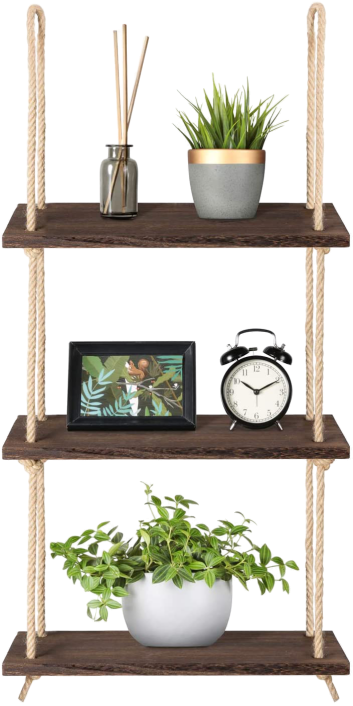 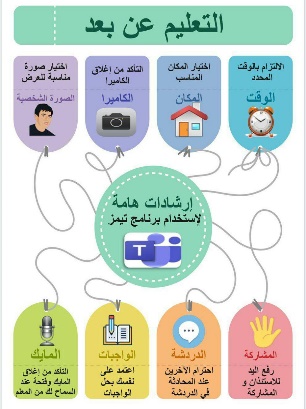 انتهى الدرس بحمدالله
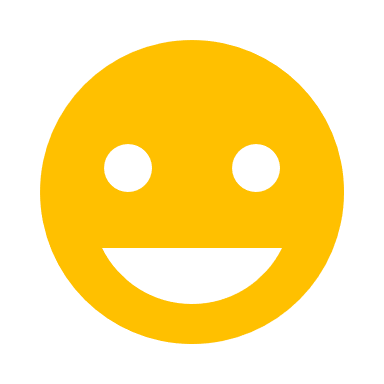 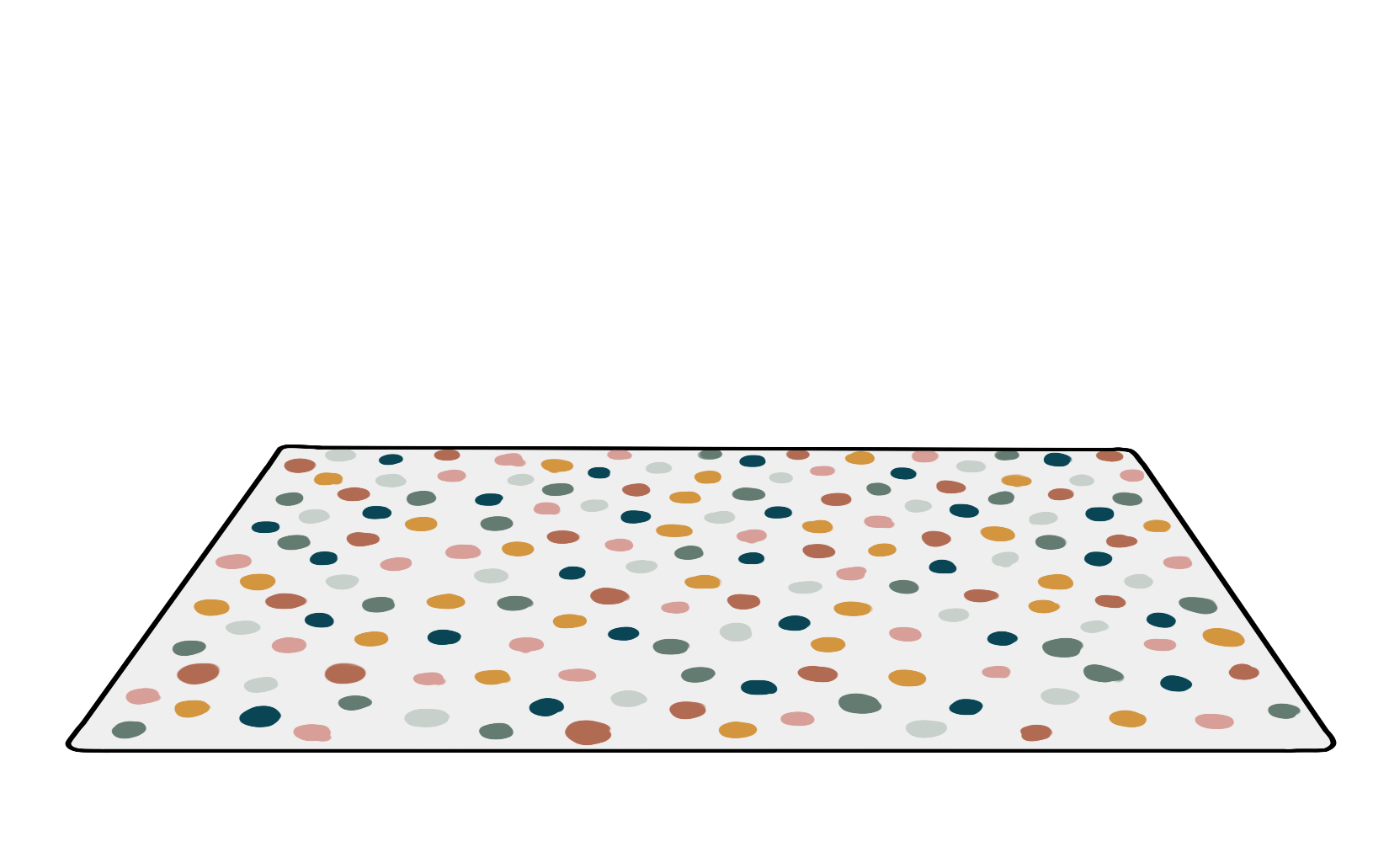 واجبكم حل خريطة المفاهيم واختبار الوحدة =)
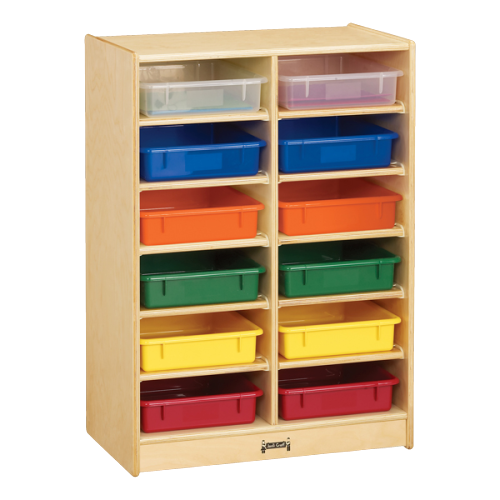 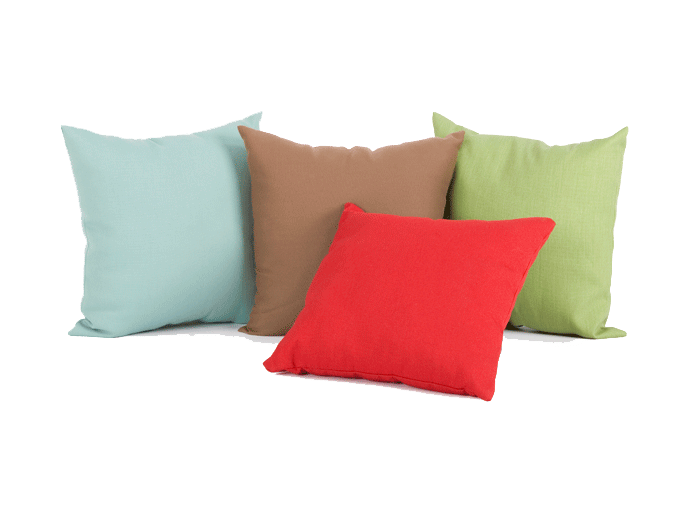 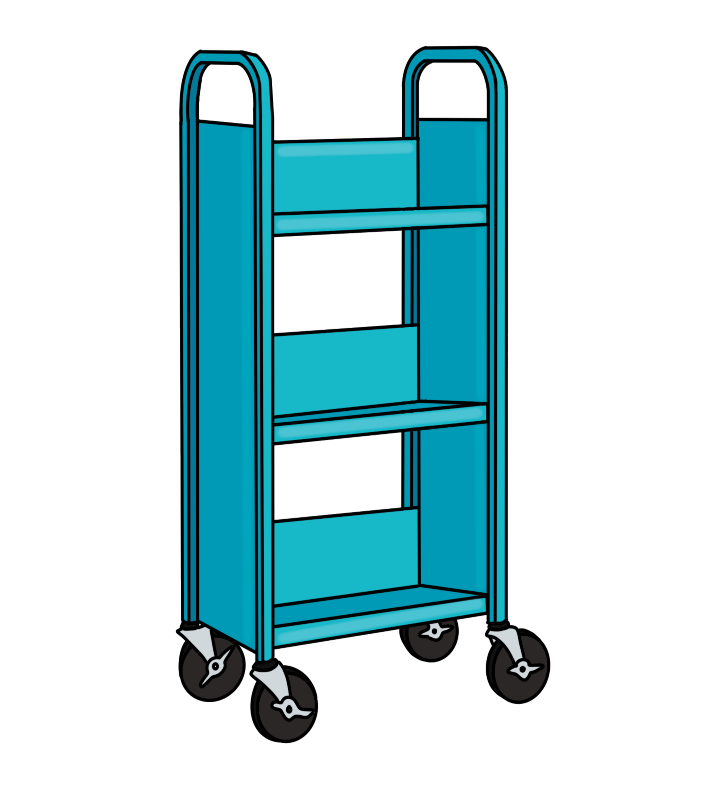 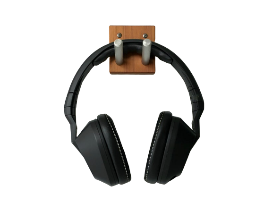 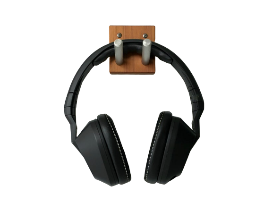 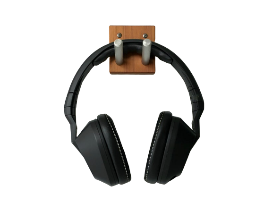 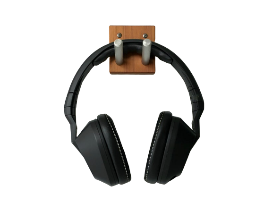 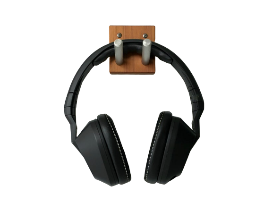 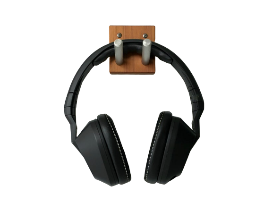 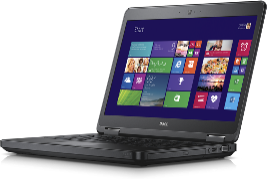 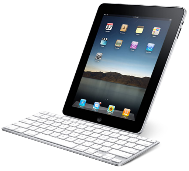 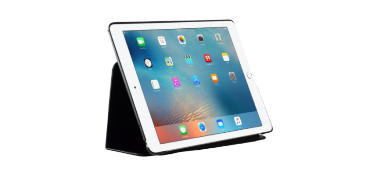 @amaniaalturki